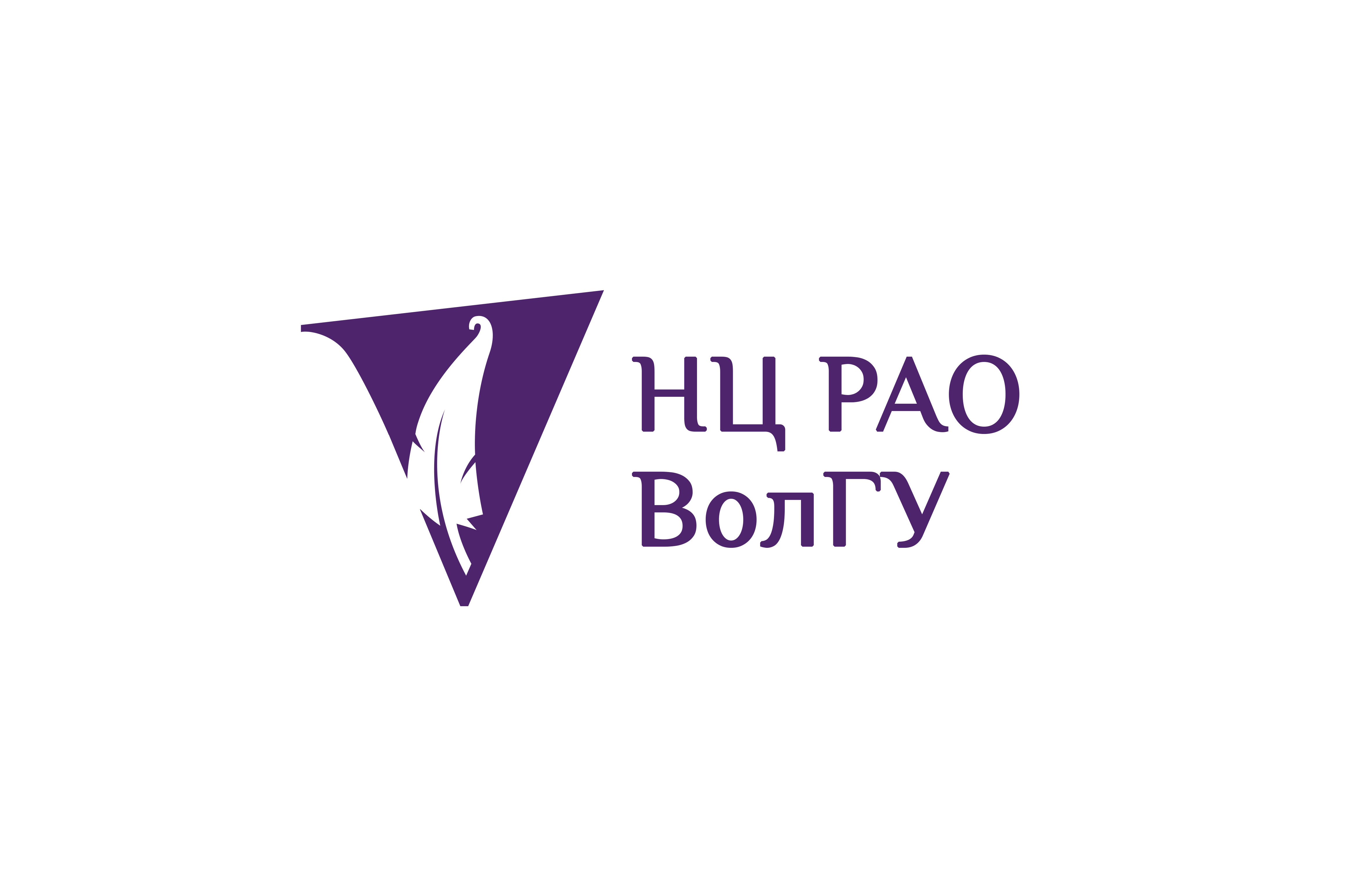 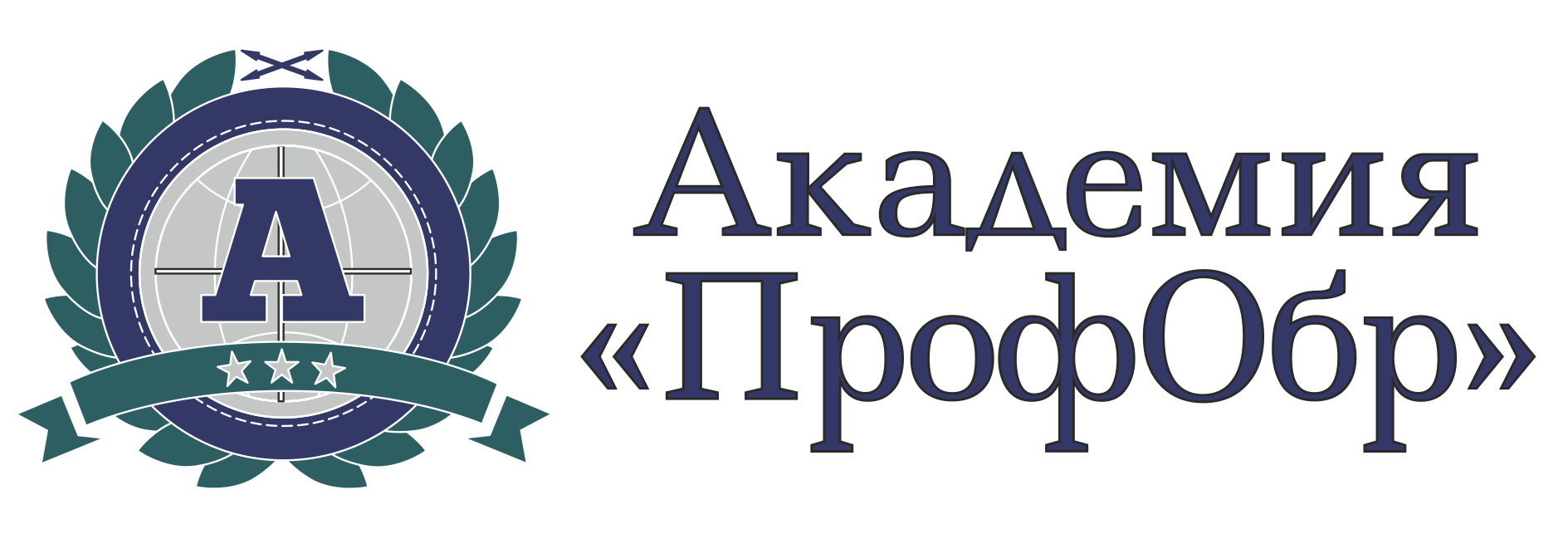 Научный центр Российской академии образования на базе Волгоградского государственного университета
Классный час: 5 секретов успеха
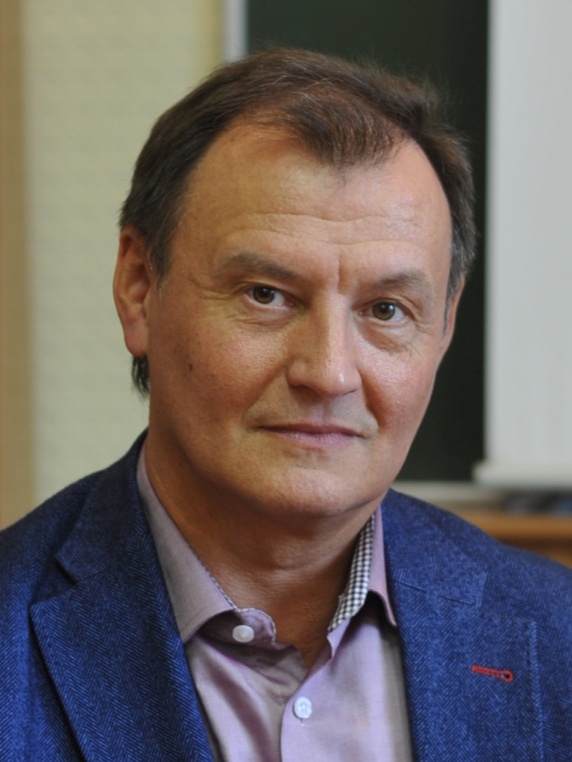 Николай Михайлович БОРЫТКО,
доктор педагогических наук, профессор
dir@iafsu.ru; http://iafsu.ru
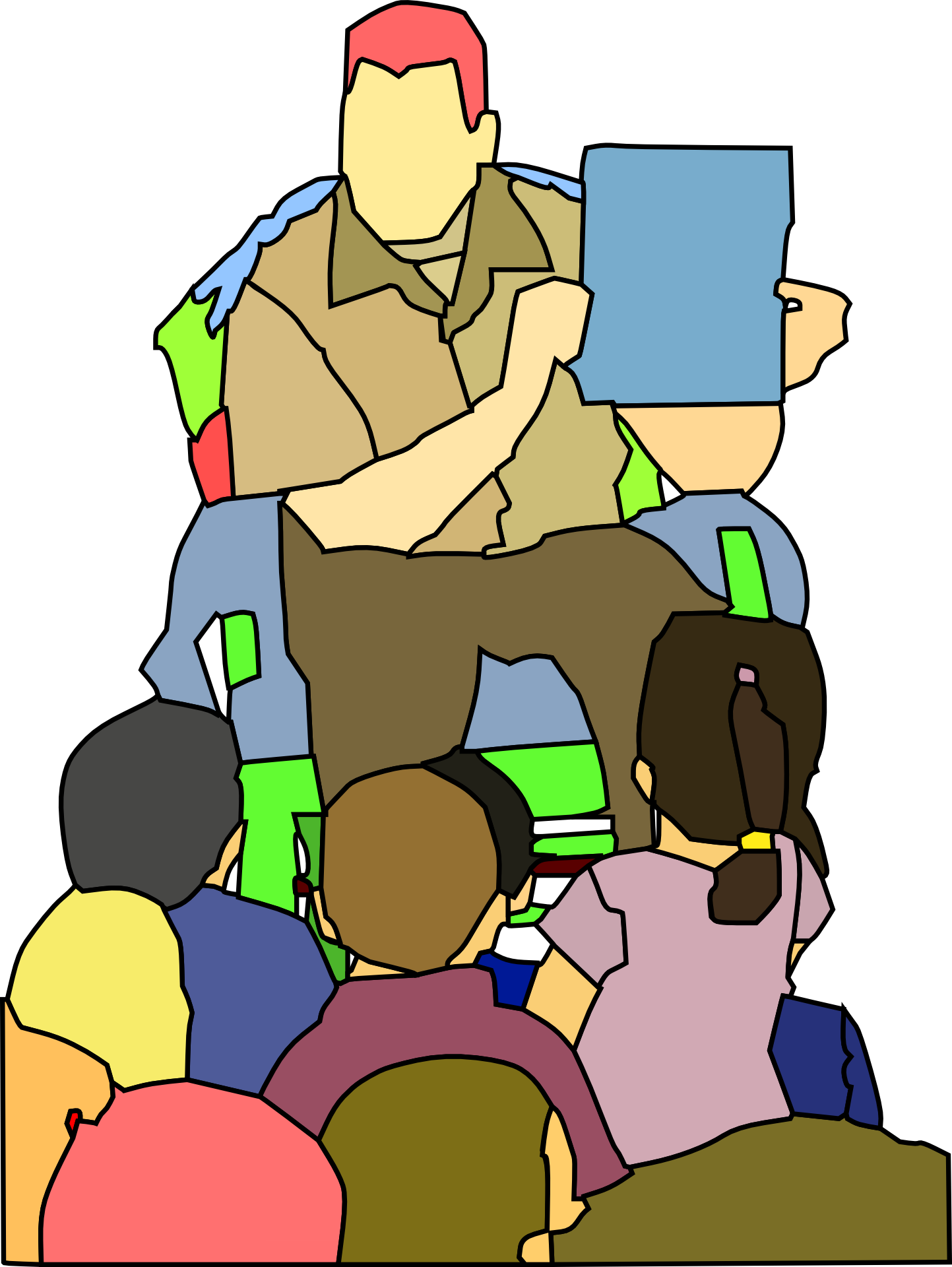 Что такое классный час?
Борытко Н.М. Классный час: 5 секретов успеха <dir@iafsu.ru; http://iafsu.ru>
Классный час – это форма организации воспитательного взаимодействия классного руководителя со школьниками
Предмет взаимодействия – отношение как эмоционально-волевая установка человека на что-либо, т.е. выражение его позиции; мысленное сопоставление различных объектов или сторон данного объекта.
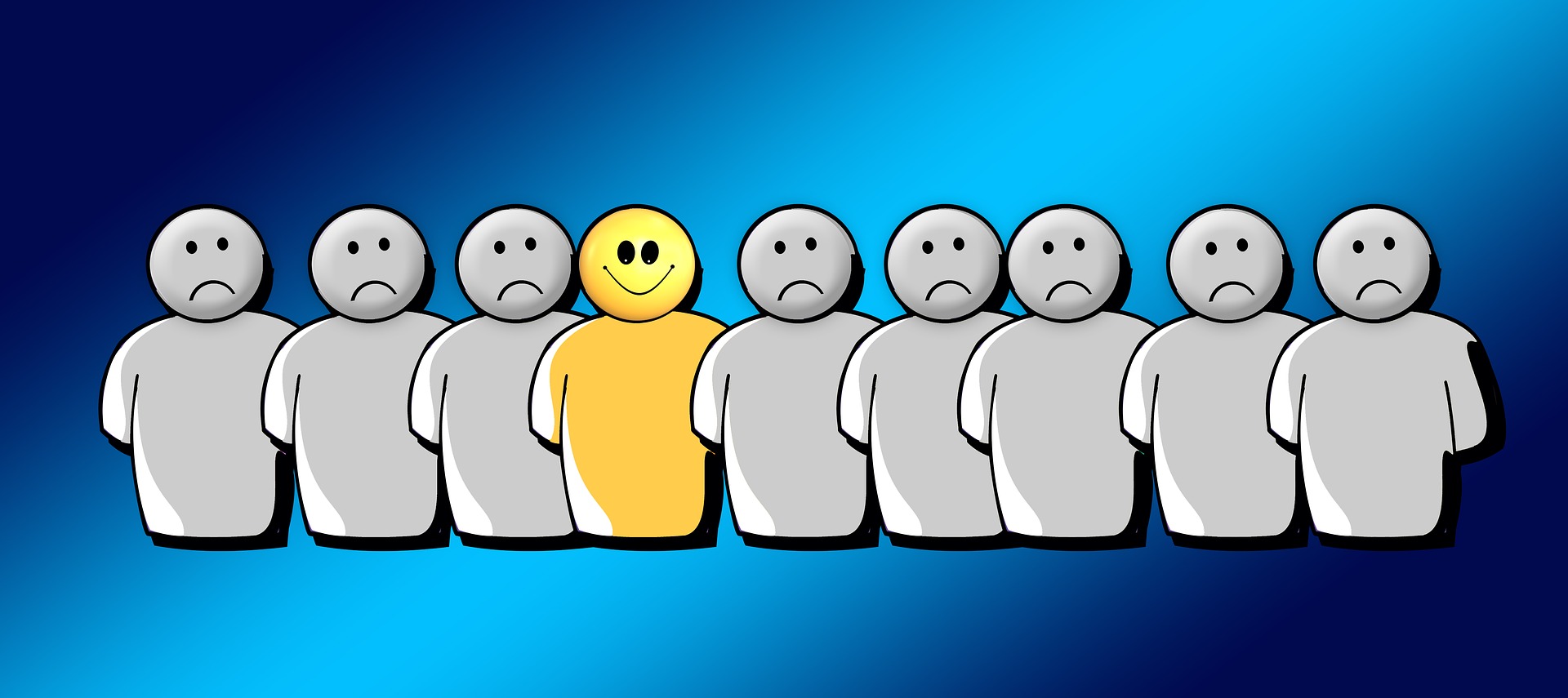 Борытко Н.М. Классный час: 5 секретов успеха <dir@iafsu.ru; http://iafsu.ru>
Классный час – это форма организации воспитательного взаимодействия классного руководителя со школьниками
Отношения разделяются на нормативные, смысловые и ценностные. Каждый тип отношений требует различных методов педагогической помощи – руководства, поддержки и сопровождения.
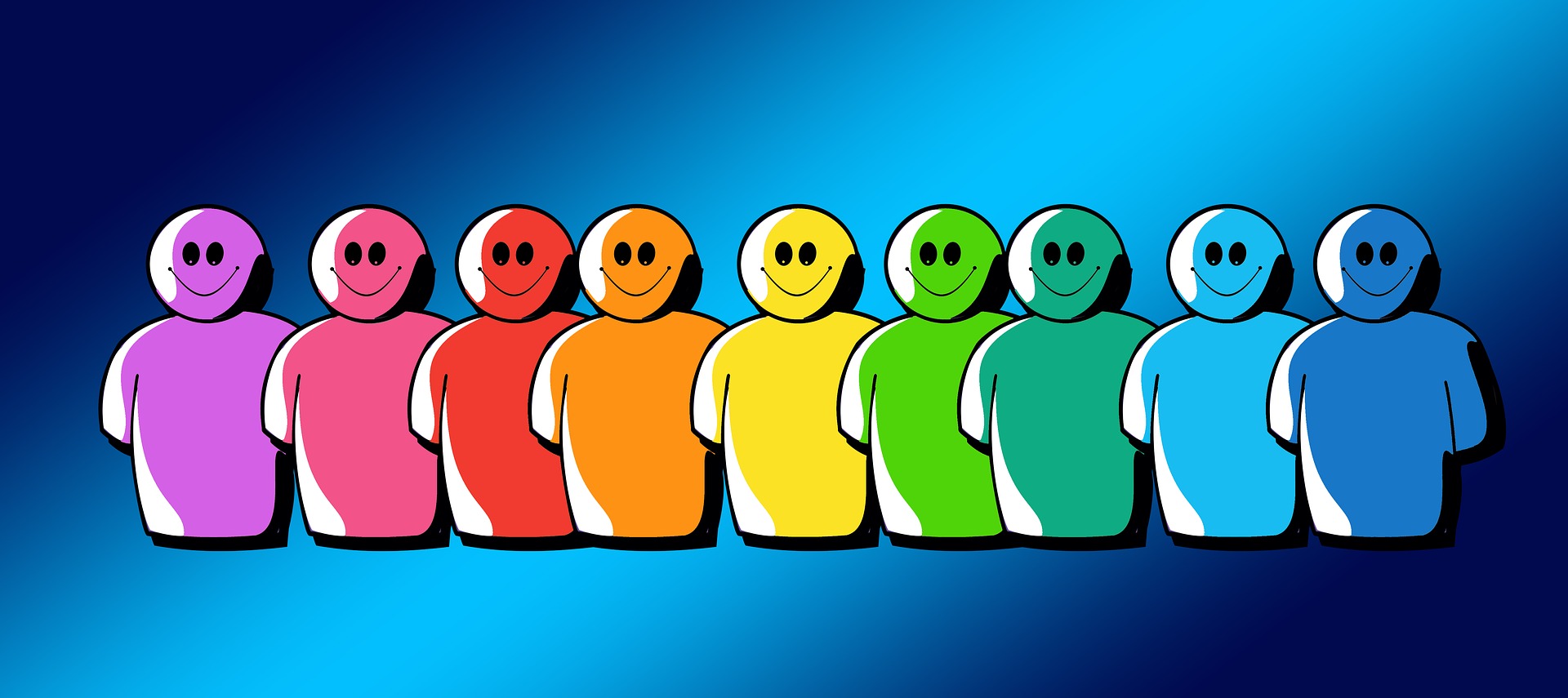 Борытко Н.М. Классный час: 5 секретов успеха <dir@iafsu.ru; http://iafsu.ru>
Классный час – это форма организации воспитательного взаимодействия классного руководителя со школьниками
ВЗАИМОдействие – воздействие сторон друг на друга.    Еще К. Маркс утверждал, что субъект деятельности лишь во внешнем плане изменяет окружающие его обстоятельства, на самом деле изменяясь при этом сам (Маркс, С.1-4)
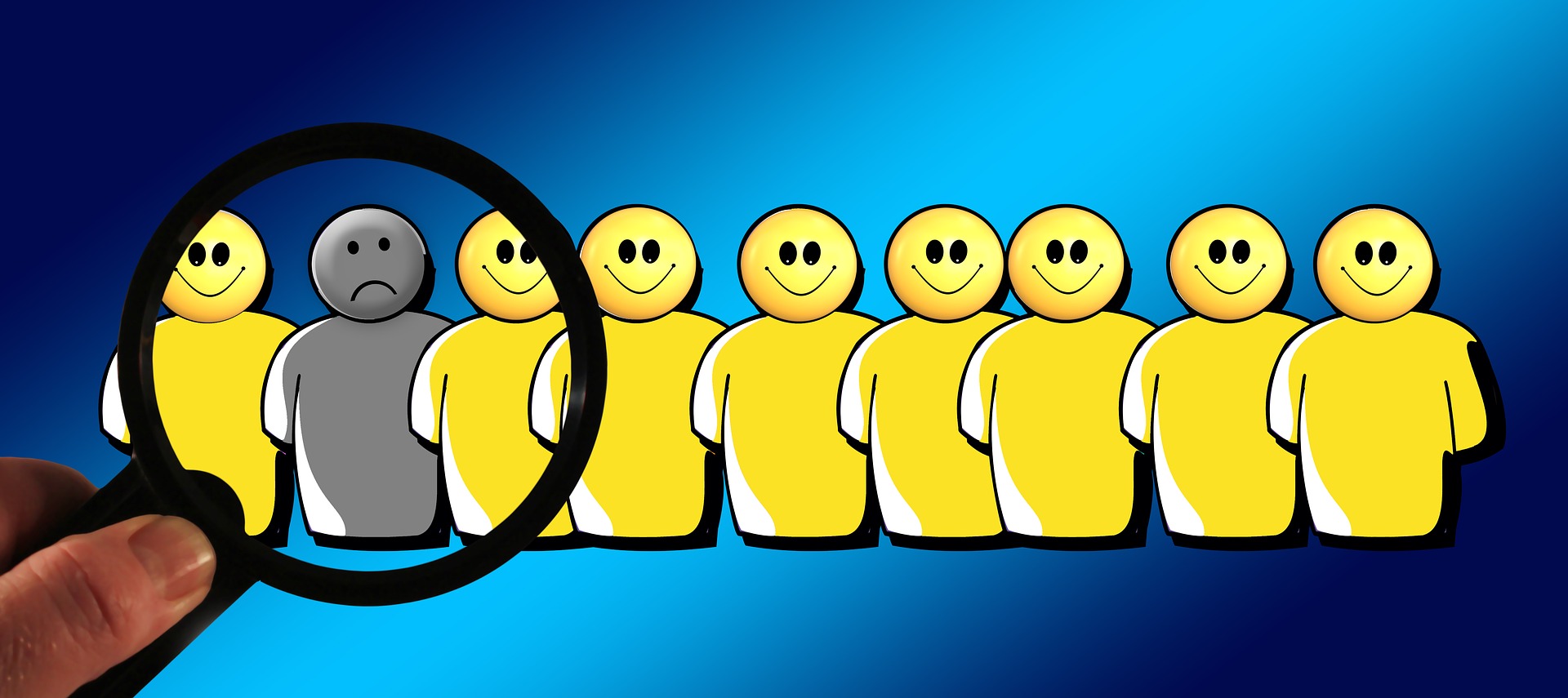 Борытко Н.М. Классный час: 5 секретов успеха <dir@iafsu.ru; http://iafsu.ru>
Классный час – это форма организации воспитательного взаимодействия классного руководителя со школьниками
Диалогическое взаимодействие направлено на осознание субъектом своего отношения к предмету обсуждения.   Диалог – диа-логос (греч.) – букв. «через слово».
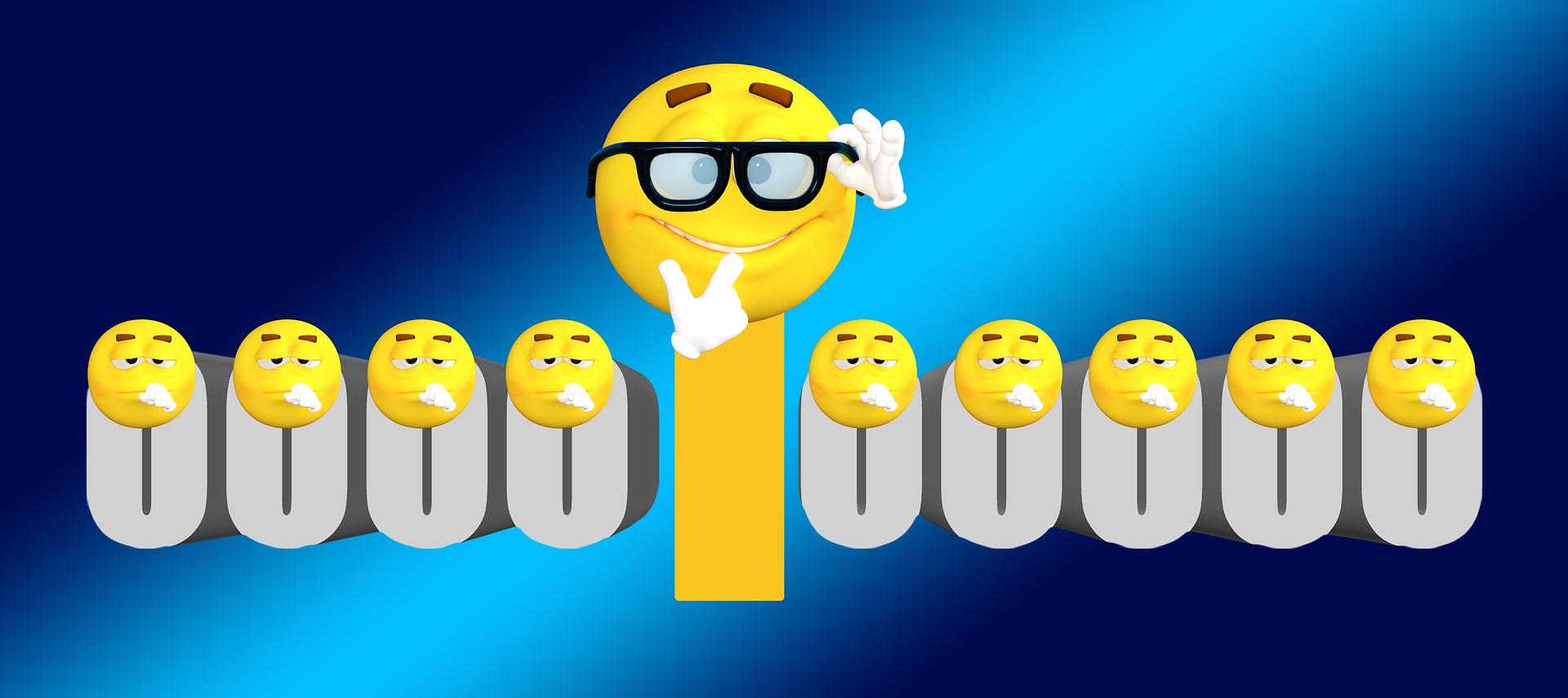 Борытко Н.М. Классный час: 5 секретов успеха <dir@iafsu.ru; http://iafsu.ru>
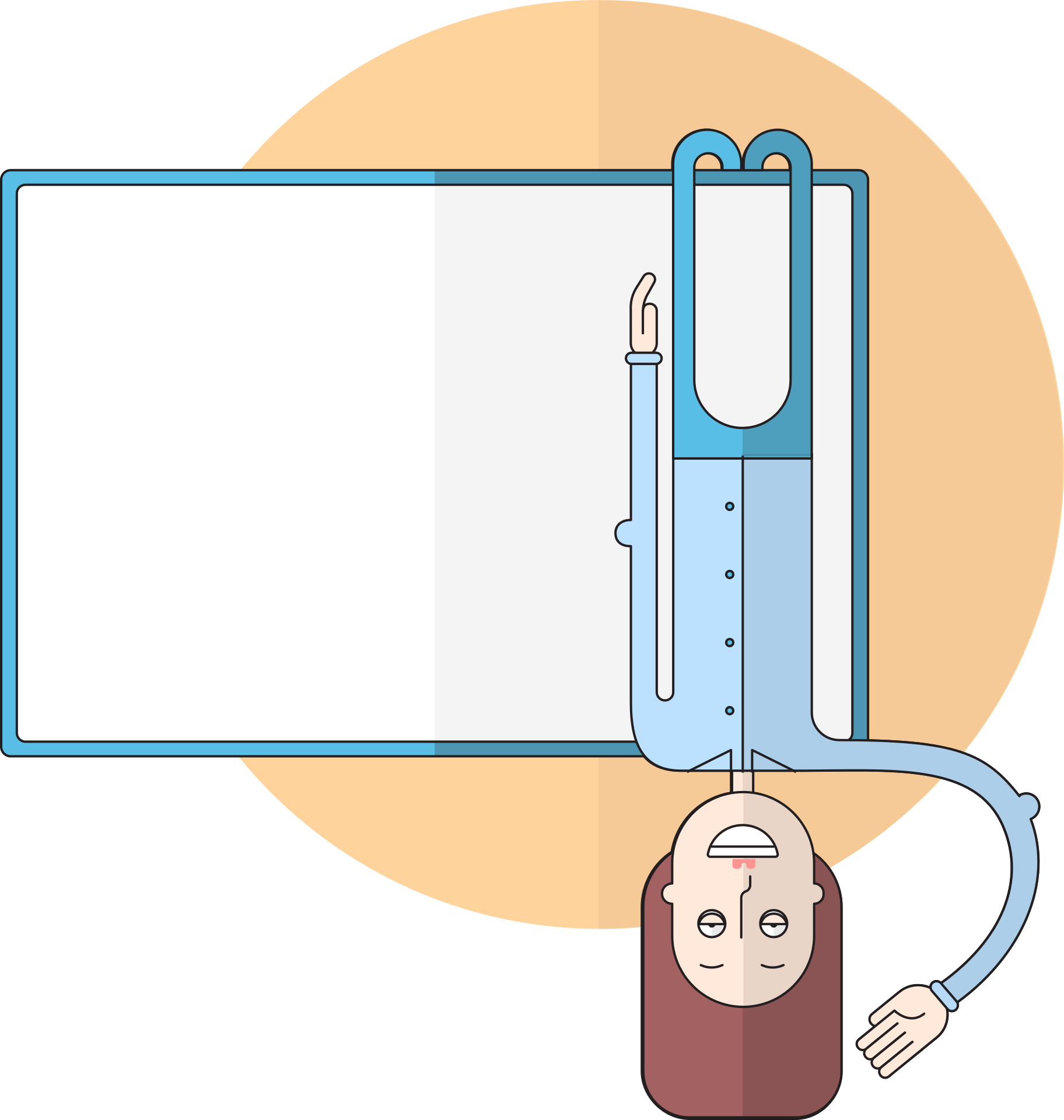 Каким НЕ должен быть классный час?
Борытко Н.М. Классный час: 5 секретов успеха <dir@iafsu.ru; http://iafsu.ru>
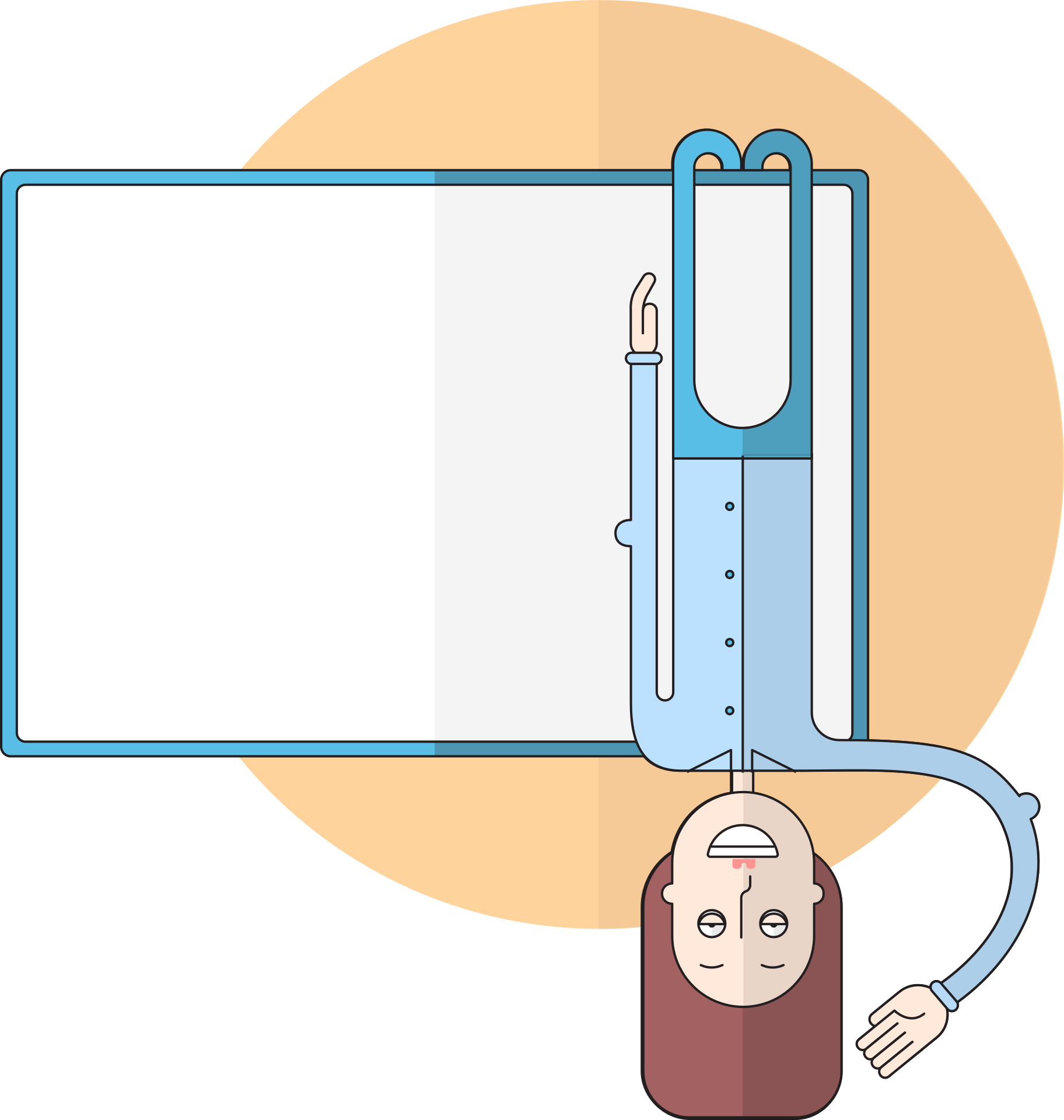 НЕ наказание
НЕ нравоучение
НЕ спектакль
НЕ доп. урок
НЕ субботник
…
Каким НЕ должен быть классный час?
Борытко Н.М. Классный час: 5 секретов успеха <dir@iafsu.ru; http://iafsu.ru>
Классный час, как и другие формы работы, регулируется законодательством Российской Федерации, в т.ч. ФЗ-273 «Об образовании в Российской Федерации»
Использование при реализации образовательных программ методов и средств обучения и воспитания, образовательных технологий, наносящих вред физическому или психическому здоровью обучающихся, запрещается (п.9 ст.13).
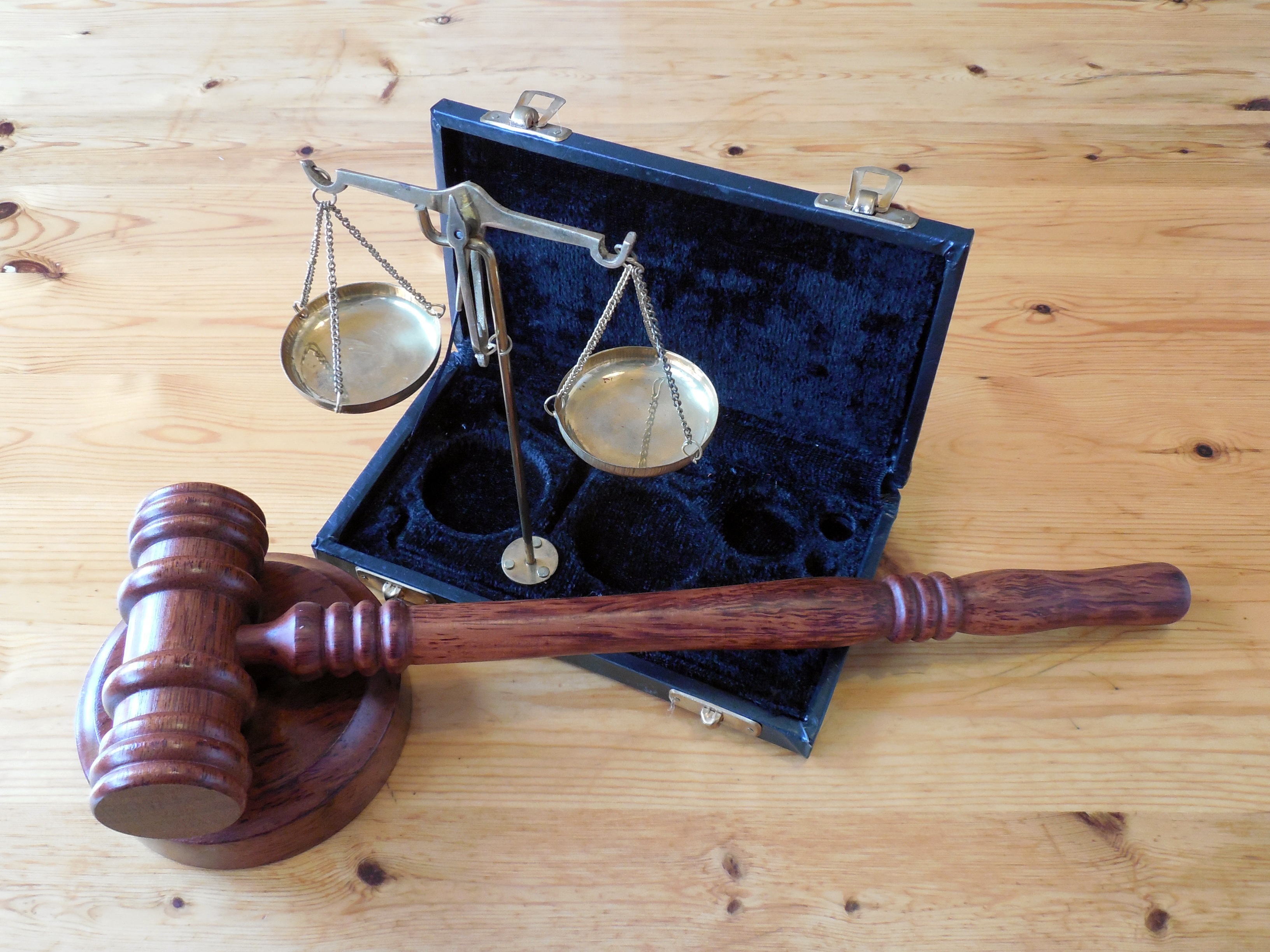 Борытко Н.М. Классный час: 5 секретов успеха <dir@iafsu.ru; http://iafsu.ru>
Классный час, как и другие формы работы, регулируется законодательством Российской Федерации, в т.ч. ФЗ-273 «Об образовании в Российской Федерации»
Педагогическим работникам запрещается использовать образовательную деятельность для политической агитации, принуждения обучающихся к принятию политических, религиозных или иных убеждений либо отказу от них, <…>, в том числе посредством сообщения обучающимся недостоверных сведений об исторических, о национальных, религиозных и культурных традициях народов, а также для побуждения обучающихся к действиям, противоречащим Конституции Российской Федерации (п.3 ст.48).
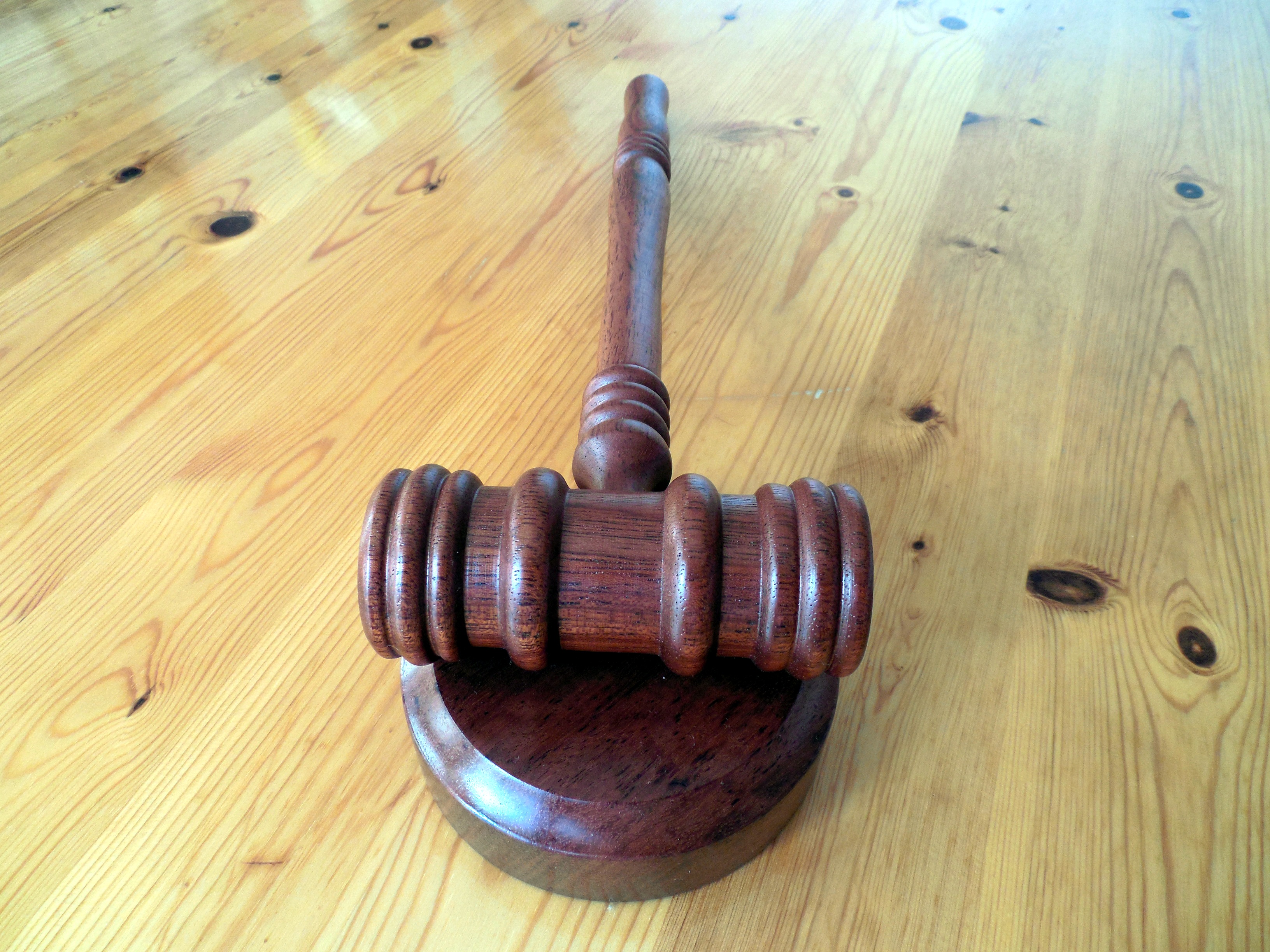 Борытко Н.М. Классный час: 5 секретов успеха <dir@iafsu.ru; http://iafsu.ru>
Классный час, как и другие формы работы, регулируется законодательством Российской Федерации, в т.ч. ФЗ-273 «Об образовании в Российской Федерации»
Обучающиеся имеют право на посещение по своему выбору мероприятий, которые проводятся в организации, осуществляющей образовательную деятельность, и не предусмотрены учебным планом, в порядке, установленном локальными нормативными актами (п.4 ст.34).
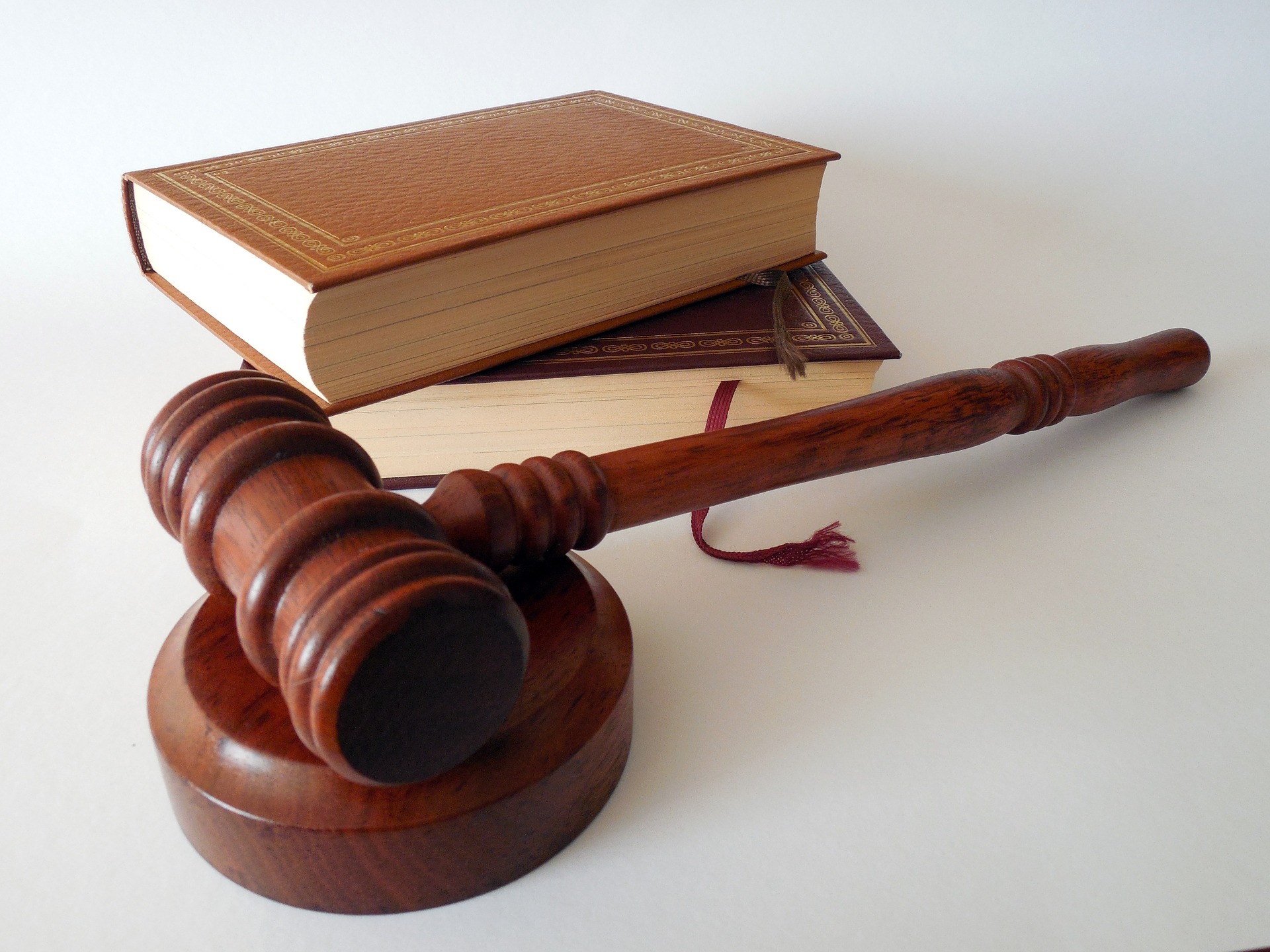 Борытко Н.М. Классный час: 5 секретов успеха <dir@iafsu.ru; http://iafsu.ru>
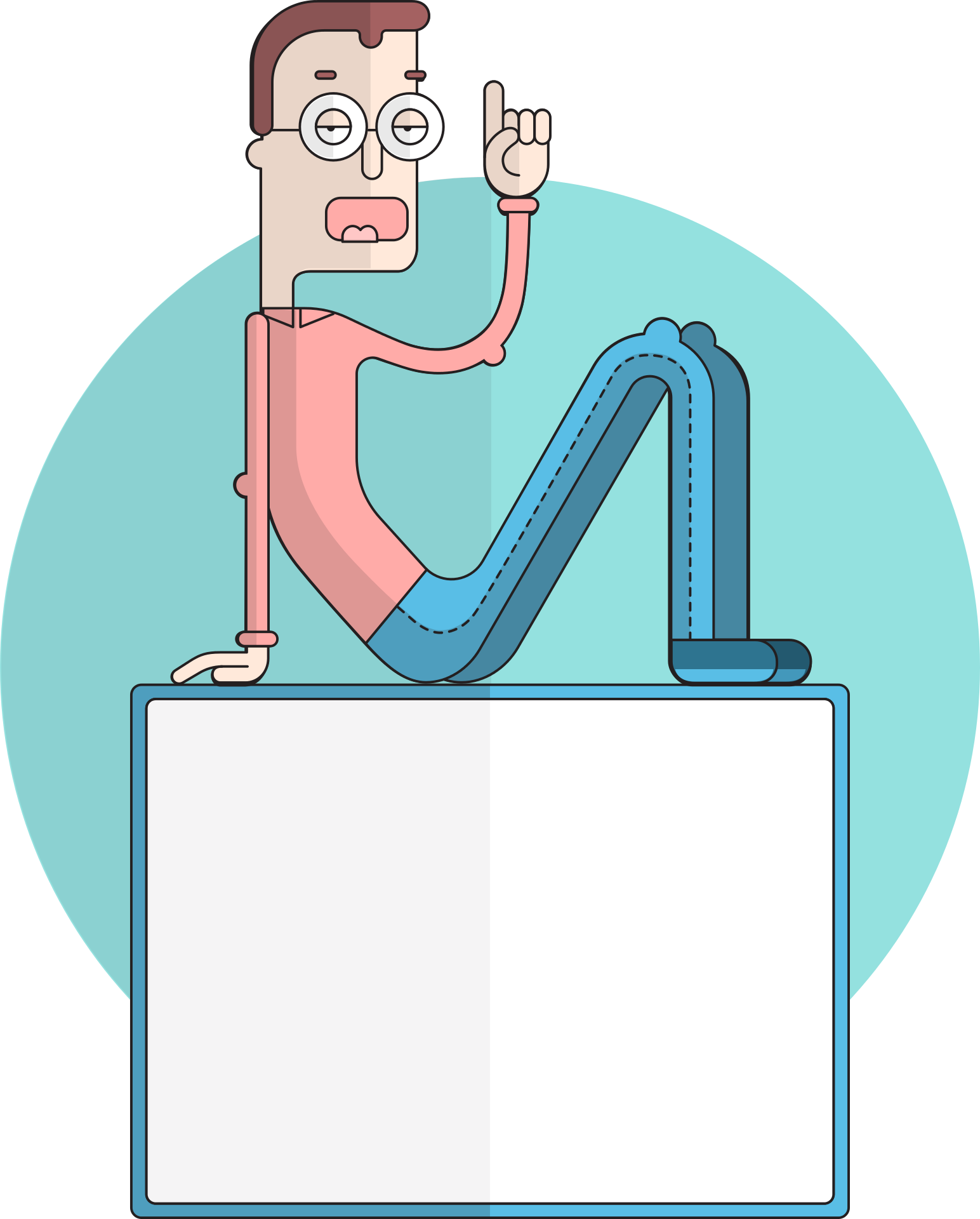 Успех обеспечивает вовлеченность в обсуждение темы обучающихся и всех присутствующих.
Вовлечённость — это физическое, эмоциональное и интеллектуальное состояние, которое мотивирует участников обсуждения достигать наилучшего результата.
Секрет 1: ВОВЛЕЧЕННОСТЬ
Борытко Н.М. Классный час: 5 секретов успеха <dir@iafsu.ru; http://iafsu.ru>
1.1. Взаимодействуйте со всеми обучающимися, вовлекая их в обсуждение темы
Привлечение внима­ния аудитории: пауза, овладение пространством выступления.
Вступление в контакт: адекватное обра­щение, яркая репли­ка, неожиданный пример; глаза в аудито­рию; свободная жести­куляция.
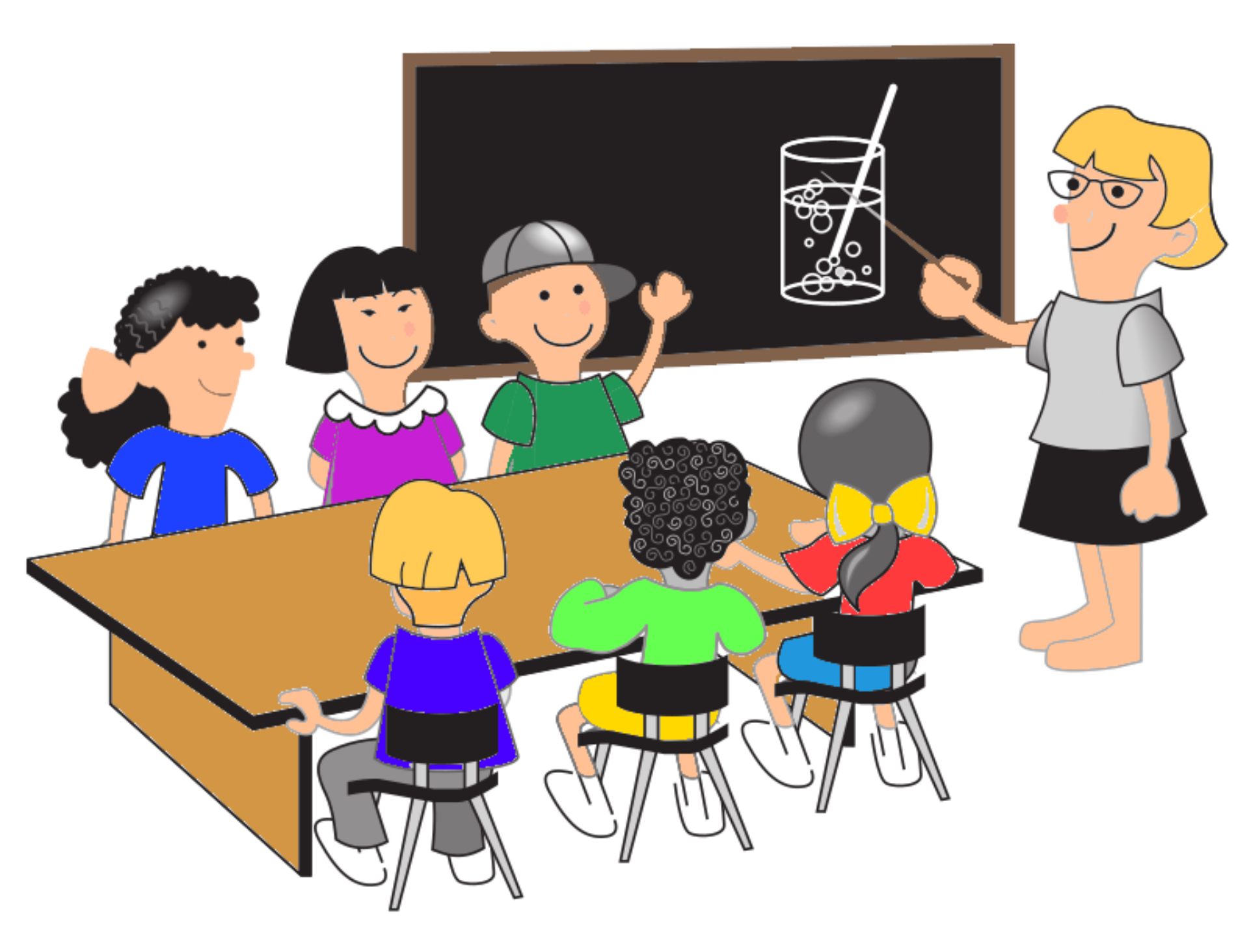 Борытко Н.М. Классный час: 5 секретов успеха <dir@iafsu.ru; http://iafsu.ru>
1.1. Взаимодействуйте со всеми обучающимися, вовлекая их в обсуждение темы
Снятие предубеж­ден­ности, агрессии: указание на зоны совместного интере­са (“это ваша общая проблема, наше общее дело”); подчеркивание сходст­ва во мнениях; подчеркивание (признание) законности пози­ции аудитории (“Совер­шенно естественно, что Вы...”); использование место­имения “Мы” для иденти­фикации с аудиторией; эмоциональная иденти­фикация через сходство эмоций по отношению к проблеме (“Я также как и Вы возмущен...”); проявление уважения к аудитории через об­ращение к знаниям и интеллекту слушателей (“Помогите мне”).
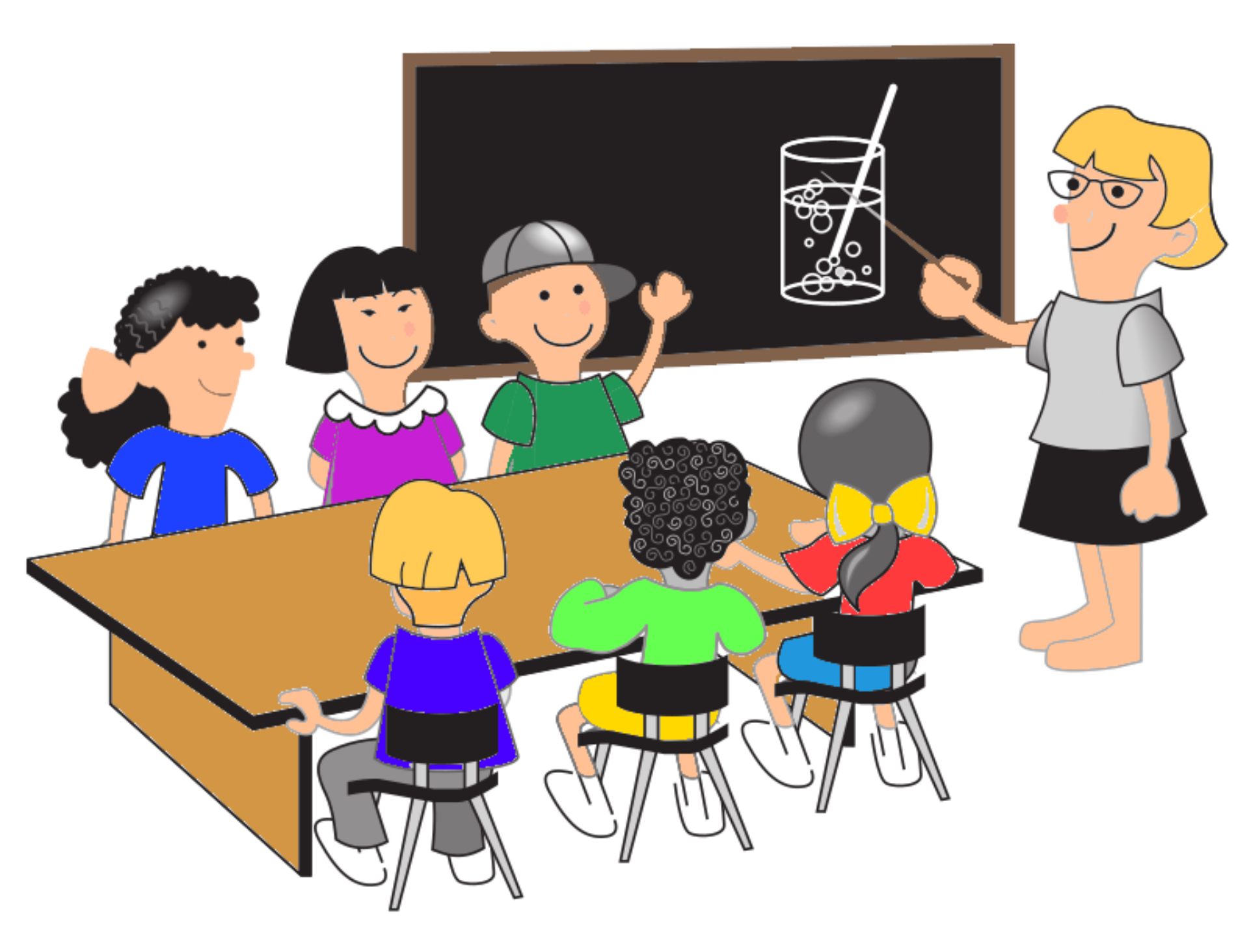 Борытко Н.М. Классный час: 5 секретов успеха <dir@iafsu.ru; http://iafsu.ru>
1.1. Взаимодействуйте со всеми обучающимися, вовлекая их в обсуждение темы
Придание уверенности себе: уверенная поза; за­конченность движений; широкая амплитуда жес­тов; твердый тон голо­са.
Обеспечение условий для выступления пе­ред аудиторией: структура выступления, язык и примеры, близкие аудитории, темп речи; акцентирование наибо­лее значимых проблем интонацией, паузами, словами: “Итак...”, “первое, второе, третье...”, “главное...”
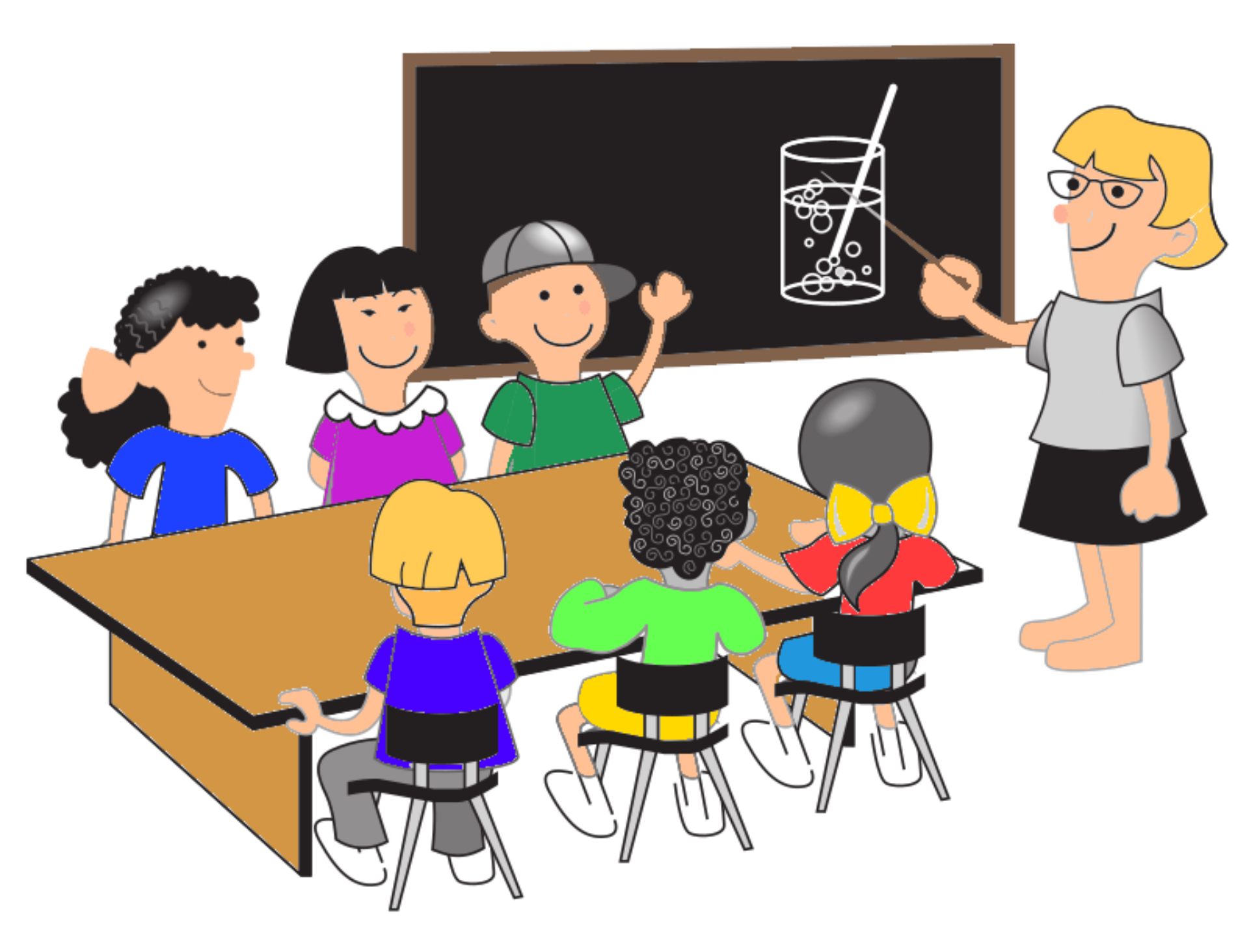 Борытко Н.М. Классный час: 5 секретов успеха <dir@iafsu.ru; http://iafsu.ru>
1.2. Поощряйте активность и интерес обучающихся
Внимательное молчание.
“Угу” - поддакивание (“угу”, кивание головой и т.д.)
Эмоциональное сопровождение (“Да что ты! На ну! Ну да!”).
Эхо - повторение отдельных слов собеседника.
“Зеркало” - буквальное повторение фразы собеседника.
Парафраз - передача мысли собеседника своими словами.
Побуждение (“Ну и дальше что? Ну и ...”).
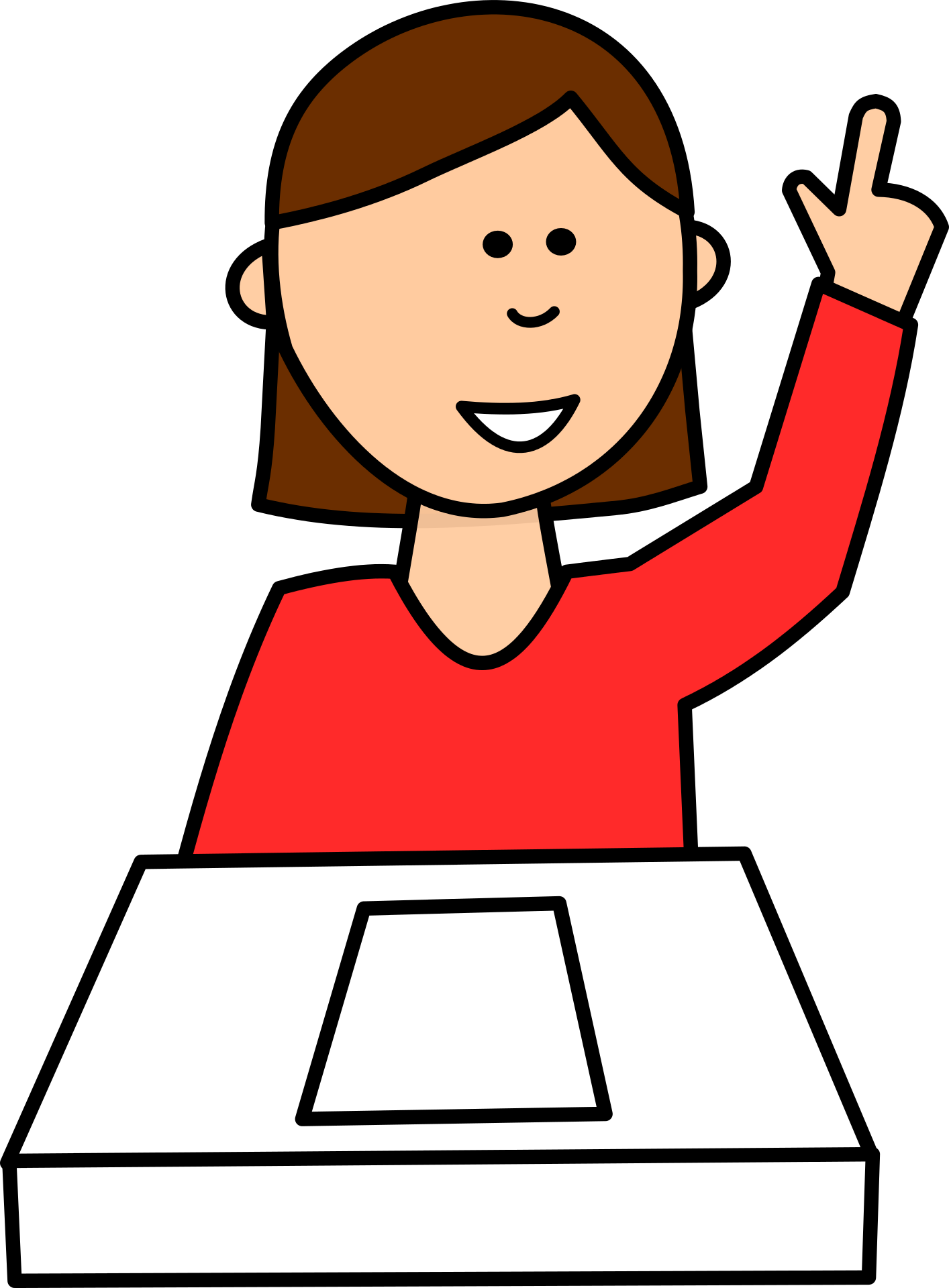 Борытко Н.М. Классный час: 5 секретов успеха <dir@iafsu.ru; http://iafsu.ru>
1.2. Поощряйте активность и интерес обучающихся
Вопросы по содержанию:
а) уточняющие – вопросы на интересующие детали;
б) развивающие – предложения в отношении того, что не было еще произнесено собеседником;
в) направляющие – они позволяют задать интересующее направление разговору, задать тему.
Функциональные вопросы направлены на создание оптимальных для разговора условий:
а) объективация своего состояния (“Я сейчас ужасно раздражен”, “Я очень взволнован”);
б) объективация состояния собеседника (“Вы сейчас чем-то разгневаны);
в) объективная ситуация (“Такое ощущение, что мы зашли в тупик”).
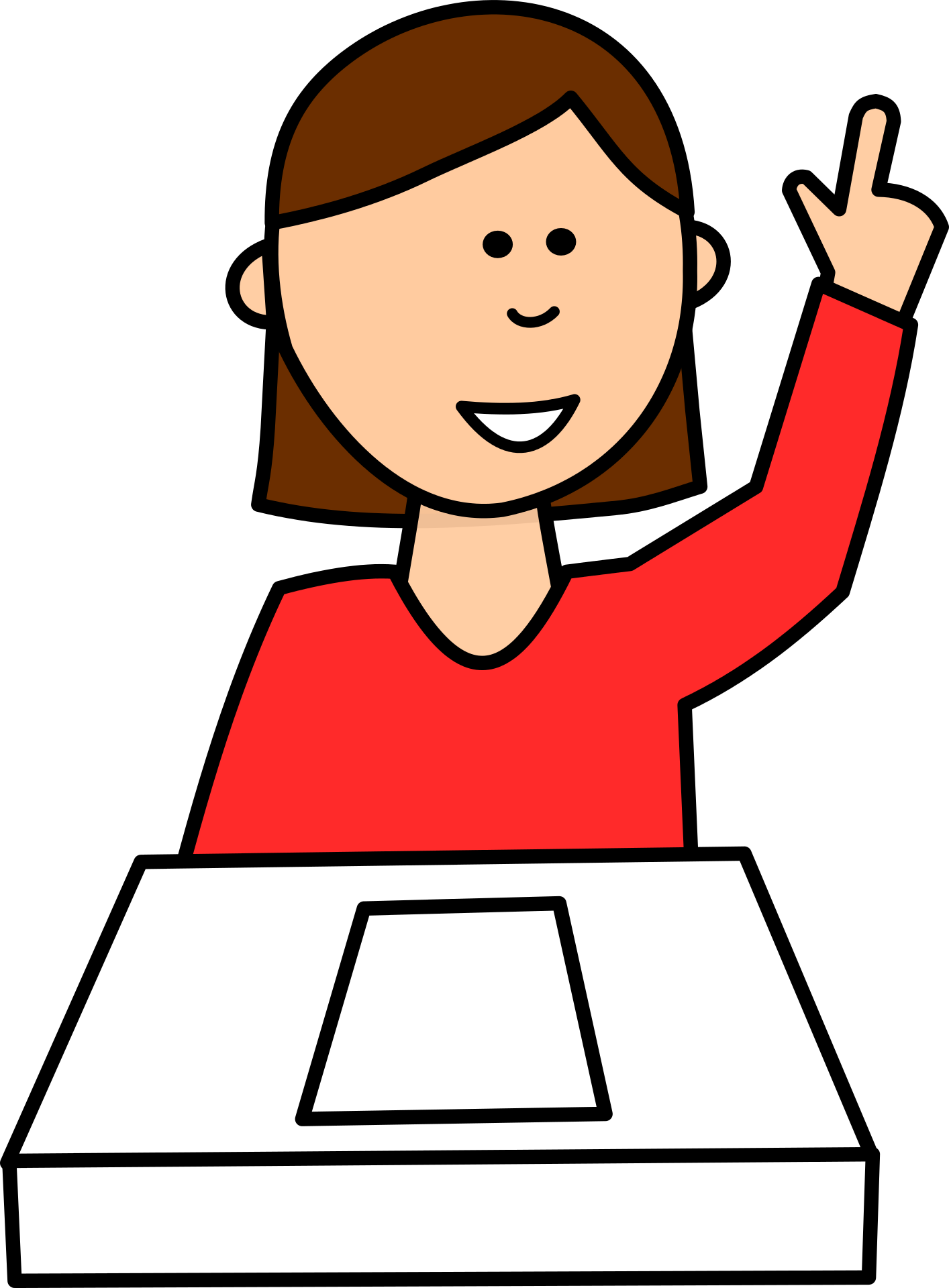 Борытко Н.М. Классный час: 5 секретов успеха <dir@iafsu.ru; http://iafsu.ru>
1.2. Поощряйте активность и интерес обучающихся
Оценка содержания разговора (“Ты какую-то чушь несешь”, “То, что ты предлагаешь, просто великолепно”).
Оценка процесса (“Что-то у нас сегодня не очень разговор получился”, “Прекрасно. Мы практически обо всем договорились”).
Оценка собеседника:
а) приписывание роли (“Такой отличный специалист, как Вы”, “Да такой бездельник, как Вы...”);
б) приписывание черты (“Вы же честный и порядочный человек...”);
в) приписывание намерений (“Да вы всегда стараетесь обеспечить нормальные условия рабочим”).
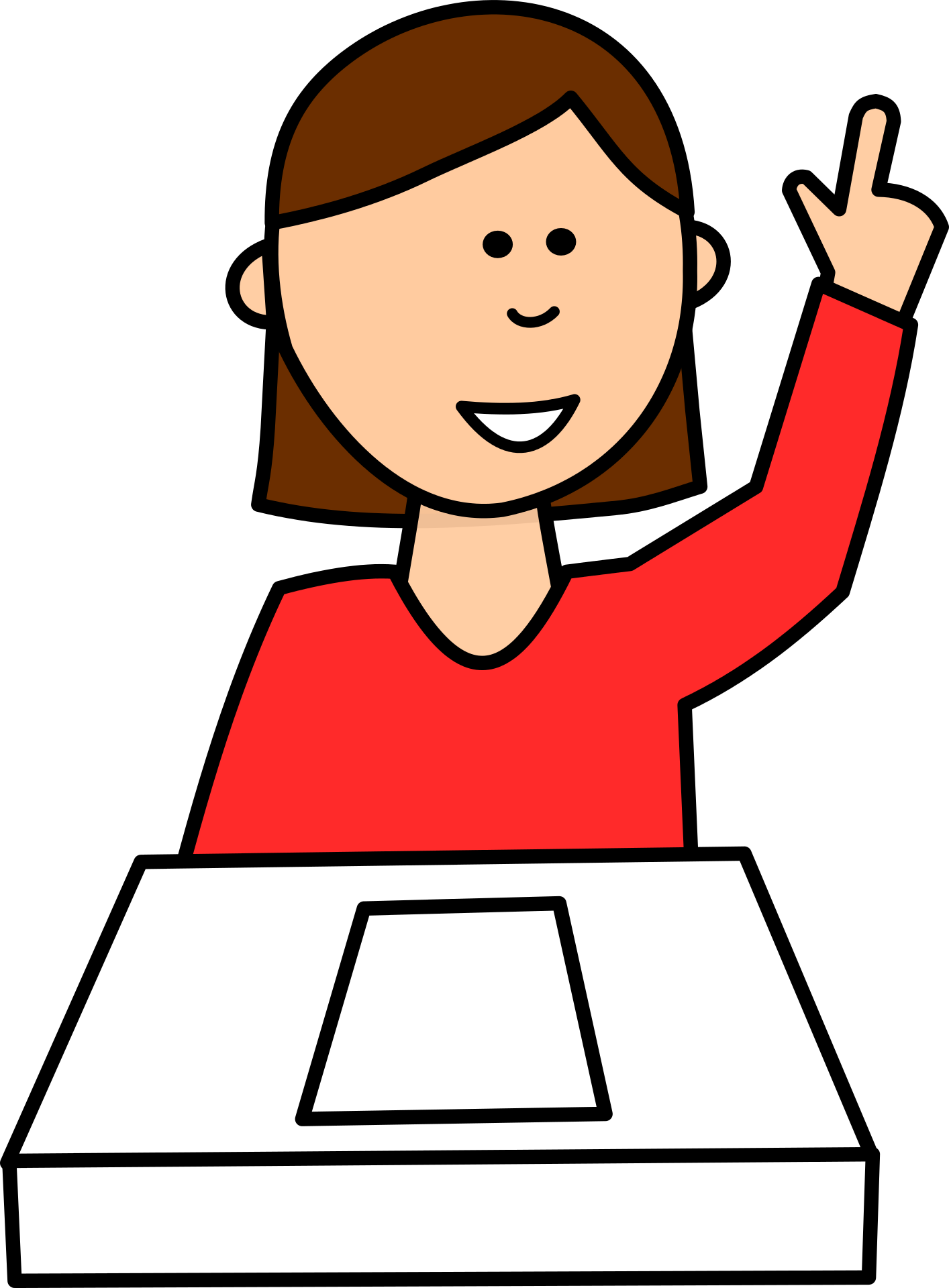 Борытко Н.М. Классный час: 5 секретов успеха <dir@iafsu.ru; http://iafsu.ru>
1.2. Поощряйте активность и интерес обучающихся
Идентификация себя с собеседником:
а) вербальная (“Мы пытаемся решить сейчас...”);
б) эмоциональная (“Я сейчас так же, как и вы взволнован...);
в) ролевая (“Я как и всякий химик-технолог...”).
Принятие:
а) собеседника (“Семен Семенович, я всегда относился и отношусь к Вам с большим уважением, несмотря на то, что сегодня наши взгляды расходятся”);
б) позиции (“Я пониманию, что у Вас есть все причины думать именно так”);
в) сомнений, ожиданий, опасений (“Я понимаю ваши сомнения”).
Возложение и принятие вины, ответственности (“Я видимо не очень четко изложил свои мысли”, “Вы так ничего не поняли”).
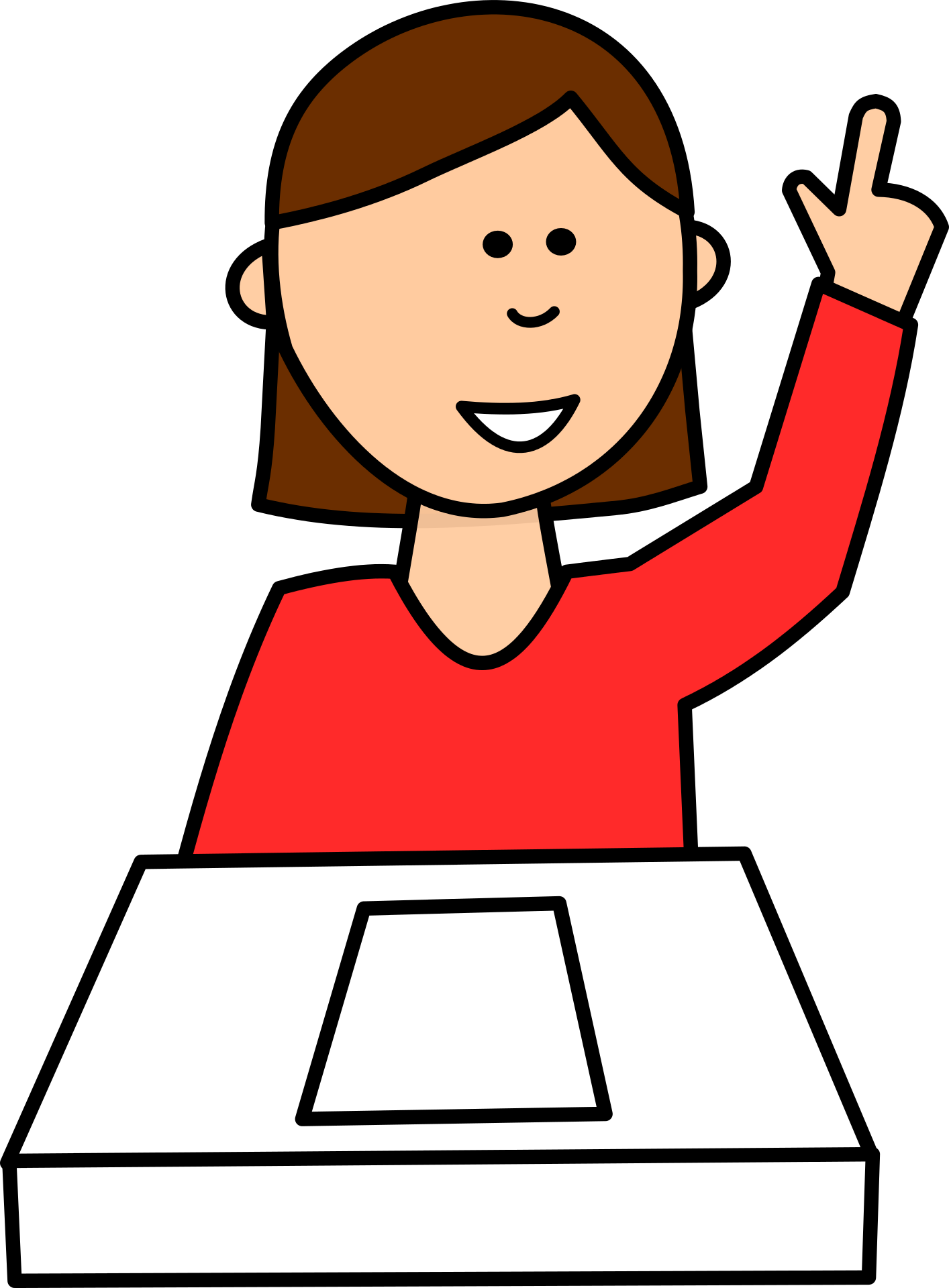 Борытко Н.М. Классный час: 5 секретов успеха <dir@iafsu.ru; http://iafsu.ru>
1.3. Используйте групповые формы организации работы
Групповые формы: «Шесть шляп мышления», «Джигсо», Защита проектов, Игра-защита, регламентированная дискуссия и т.п.
Численность группы – 3-5 чел.; количество групп – 3-5; продолжительность очага активного внимания с учетом возраста, утомления  и отвлекающих обстоятельств.
Распределение групп в пространстве.
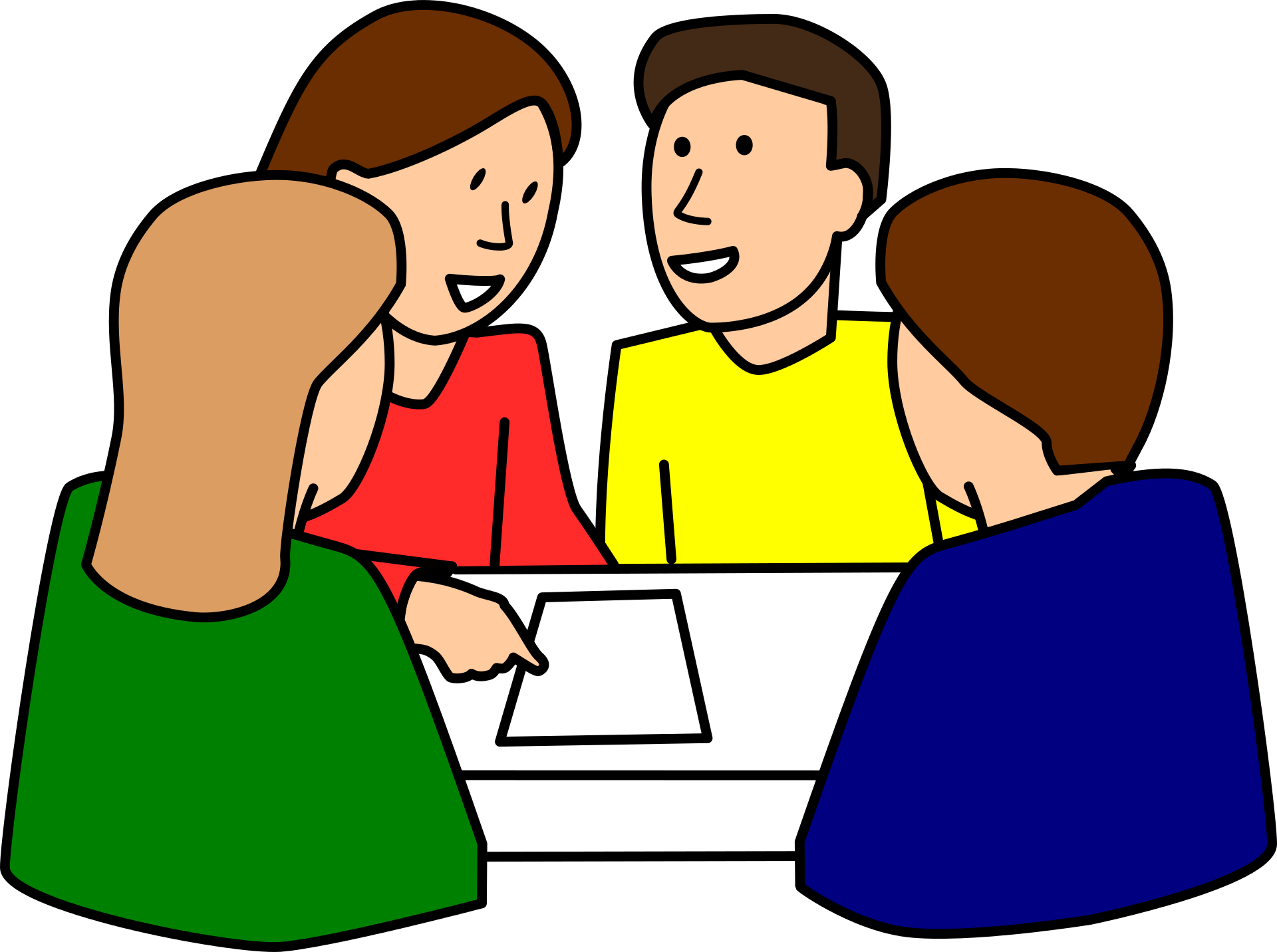 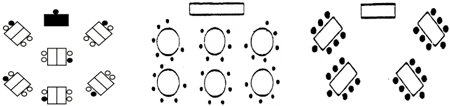 Борытко Н.М. Классный час: 5 секретов успеха <dir@iafsu.ru; http://iafsu.ru>
1.3. Используйте групповые формы организации работы
Распределение ролей внутри группы (генератор идей, организатор, скептик  креативщик, менеджер, рисколог). 
Порядок работы: выбрать докладчика, затем – лидера, приступить к обсуждению. Роли обозначить значками или другими символами.
Обращаться не к группе, а к лидеру. Хвалить не лидера, а группу.
Закончить рефлексией внутри групп, затем – между группами.
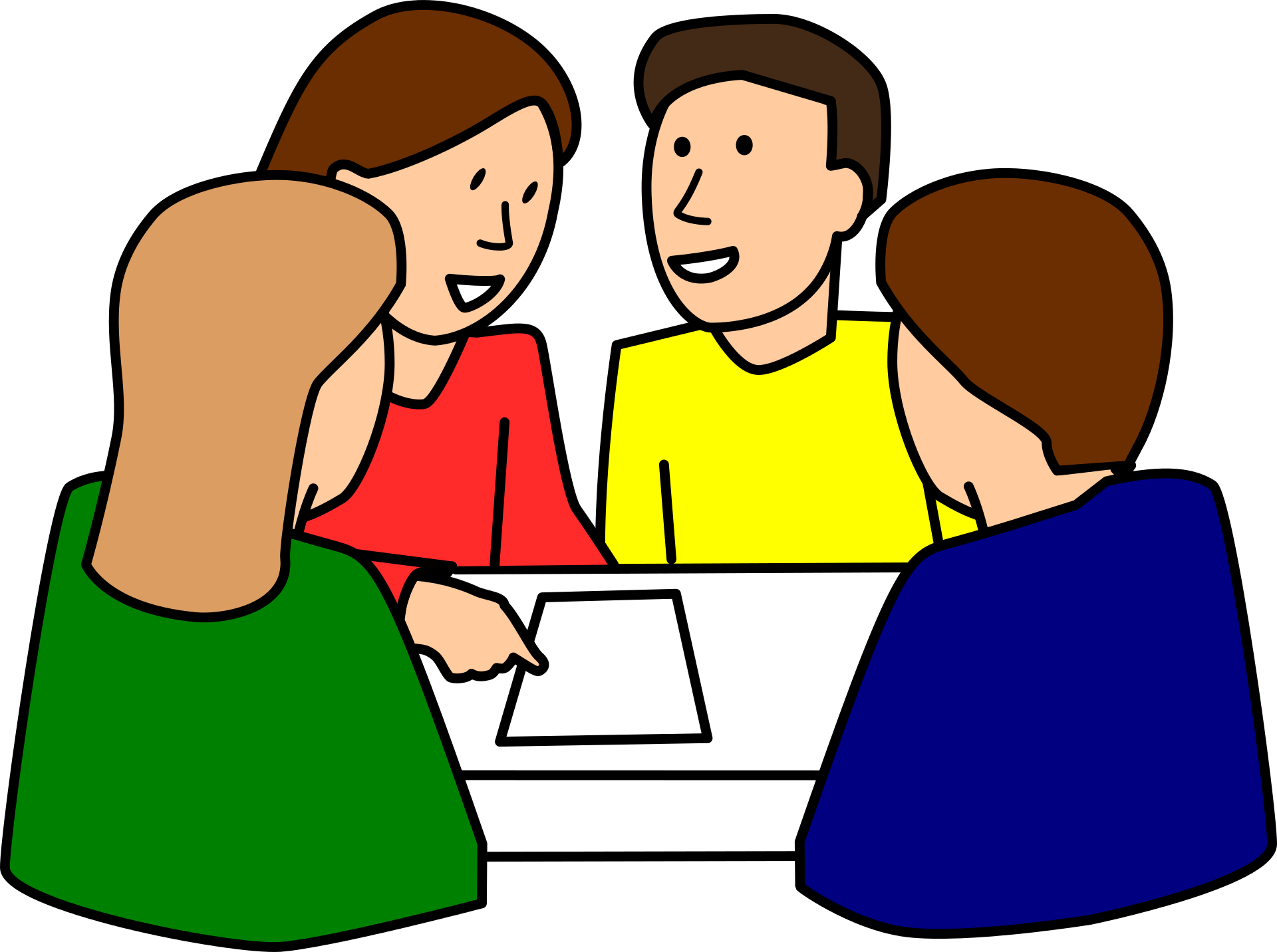 Борытко Н.М. Классный час: 5 секретов успеха <dir@iafsu.ru; http://iafsu.ru>
1.4. Помогайте группам не отвлекаться от обсуждения темы
Фиксировать промежуточные результаты и ставить промежуточные цели.
Приемы поддержания активности:
Таймер (песочные часы) на экране.
Наблюдатели от групп с листом наблюдений.
Невербальное общение: вхождение в личную зону, мимические знаки, условные жесты и т.п.
Вывешивание табличек с промежуточными результатами.
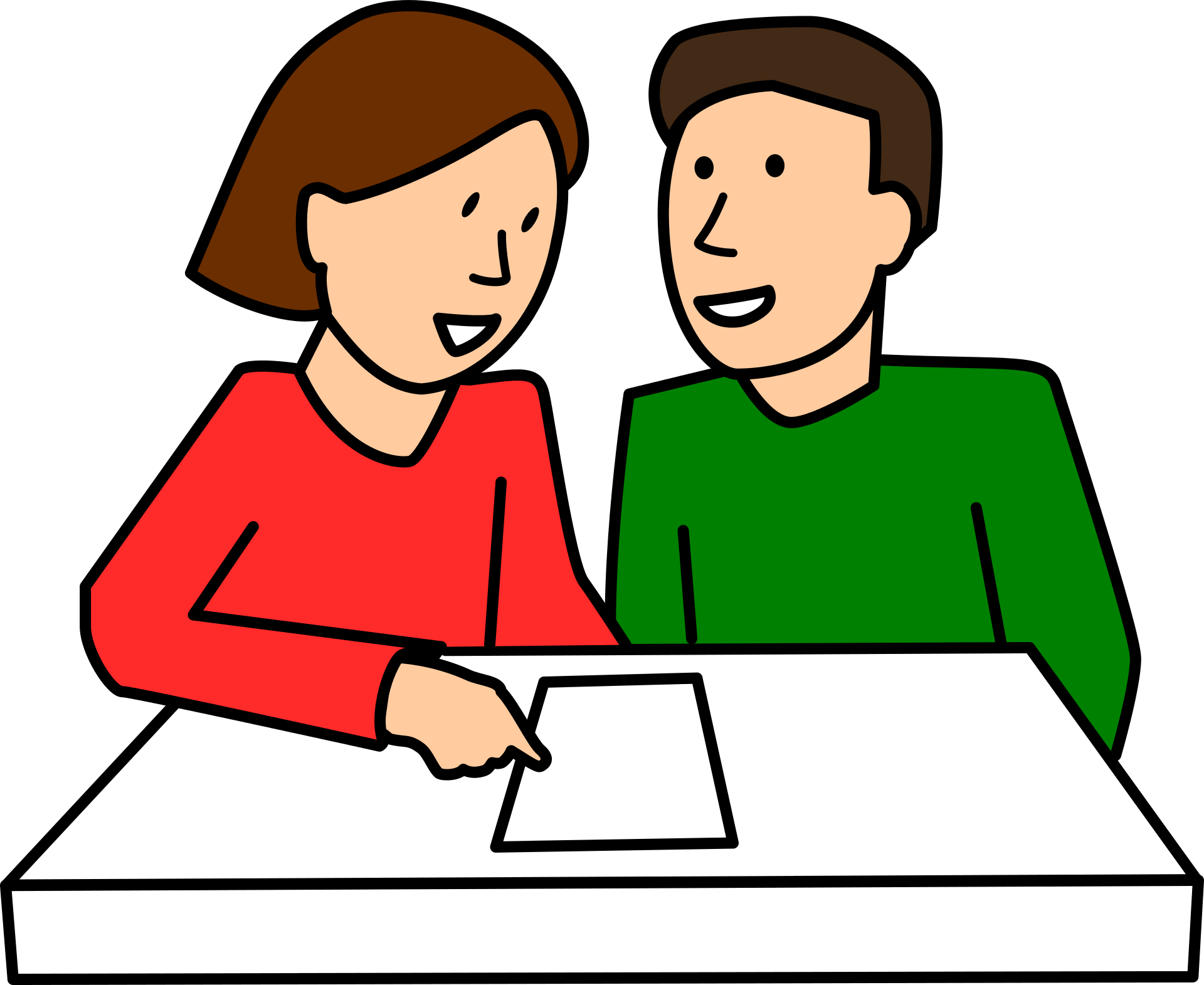 Борытко Н.М. Классный час: 5 секретов успеха <dir@iafsu.ru; http://iafsu.ru>
1.4. Помогайте группам не отвлекаться от обсуждения темы
Отработать методику парафраза
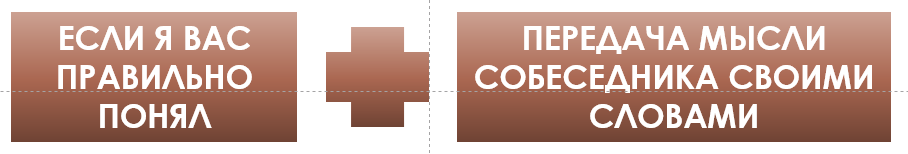 Использовать функции парафраза
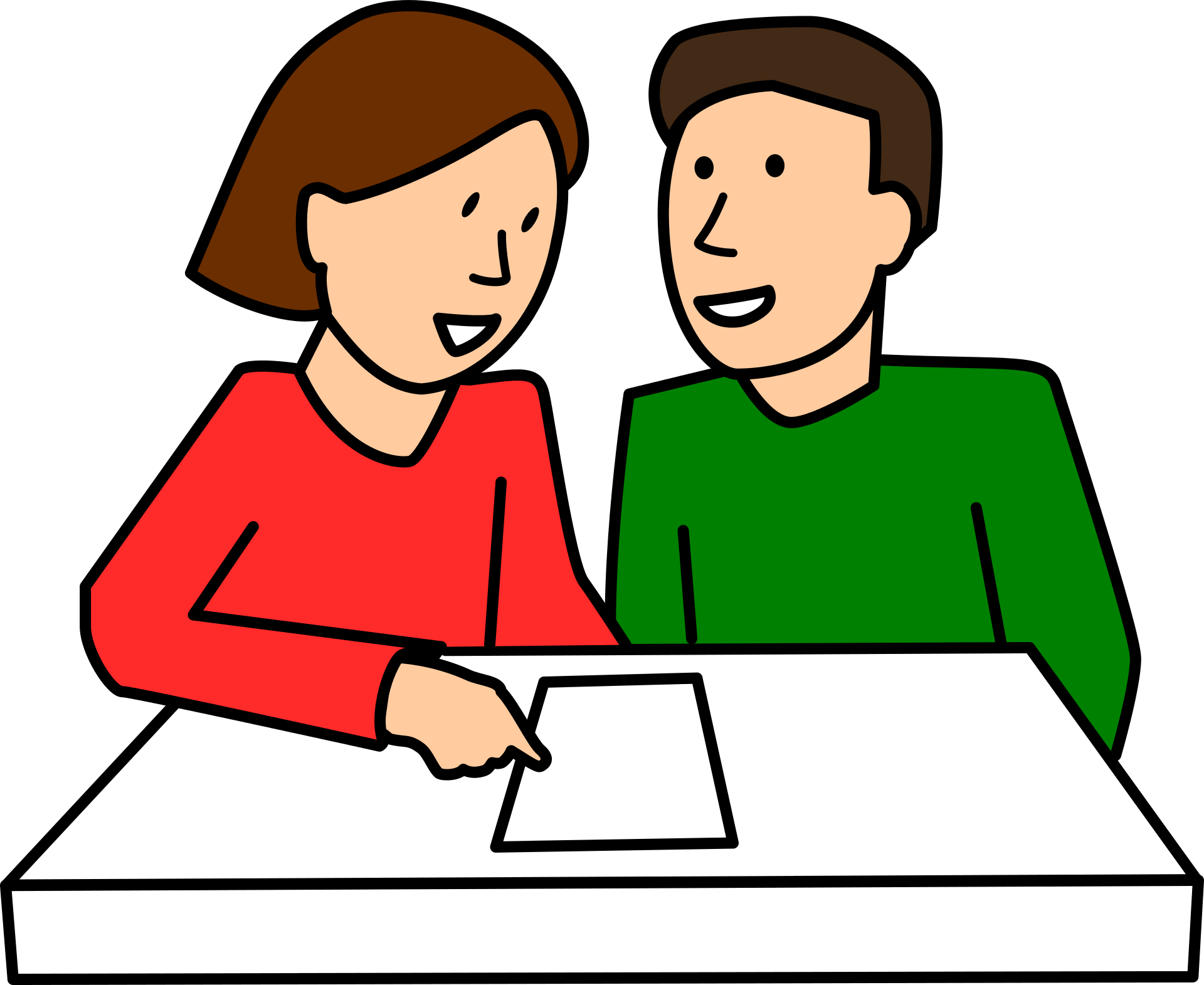 Борытко Н.М. Классный час: 5 секретов успеха <dir@iafsu.ru; http://iafsu.ru>
1.5. Привлекайте внешнюю аудиторию (проверяющих, членов жюри, присутствующих, зрителей) к обсуждению темы
Никаких зрителей или оценщиков – все участники обсуждения.
Для взрослой части аудитории – достойные роли (жюри, эксперты, интервьюируемые и т.п.), позволяющие «сохранить лицо».
Поощрение не только детям, но и взрослым (особенно приятно – от детей!).
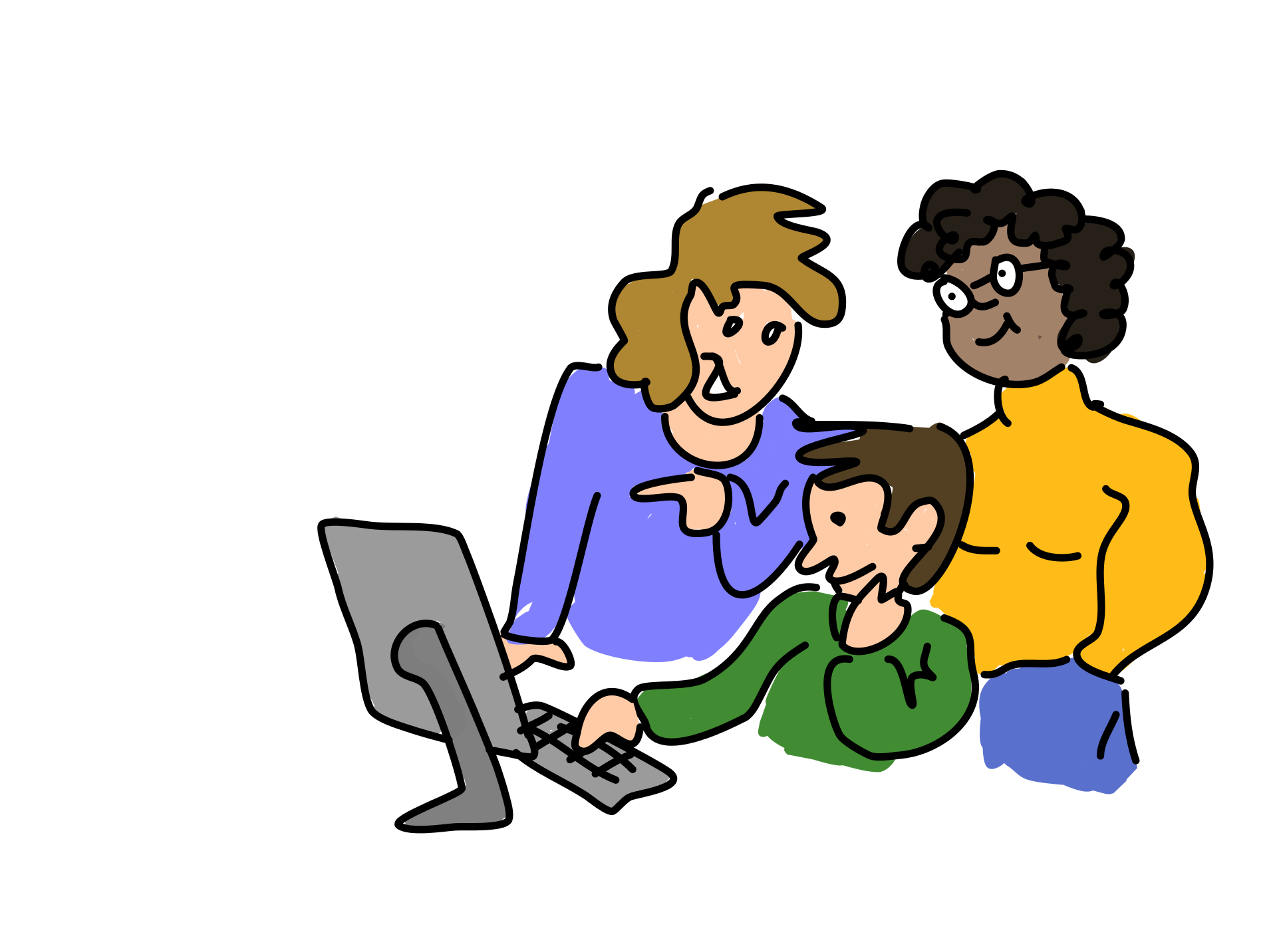 Борытко Н.М. Классный час: 5 секретов успеха <dir@iafsu.ru; http://iafsu.ru>
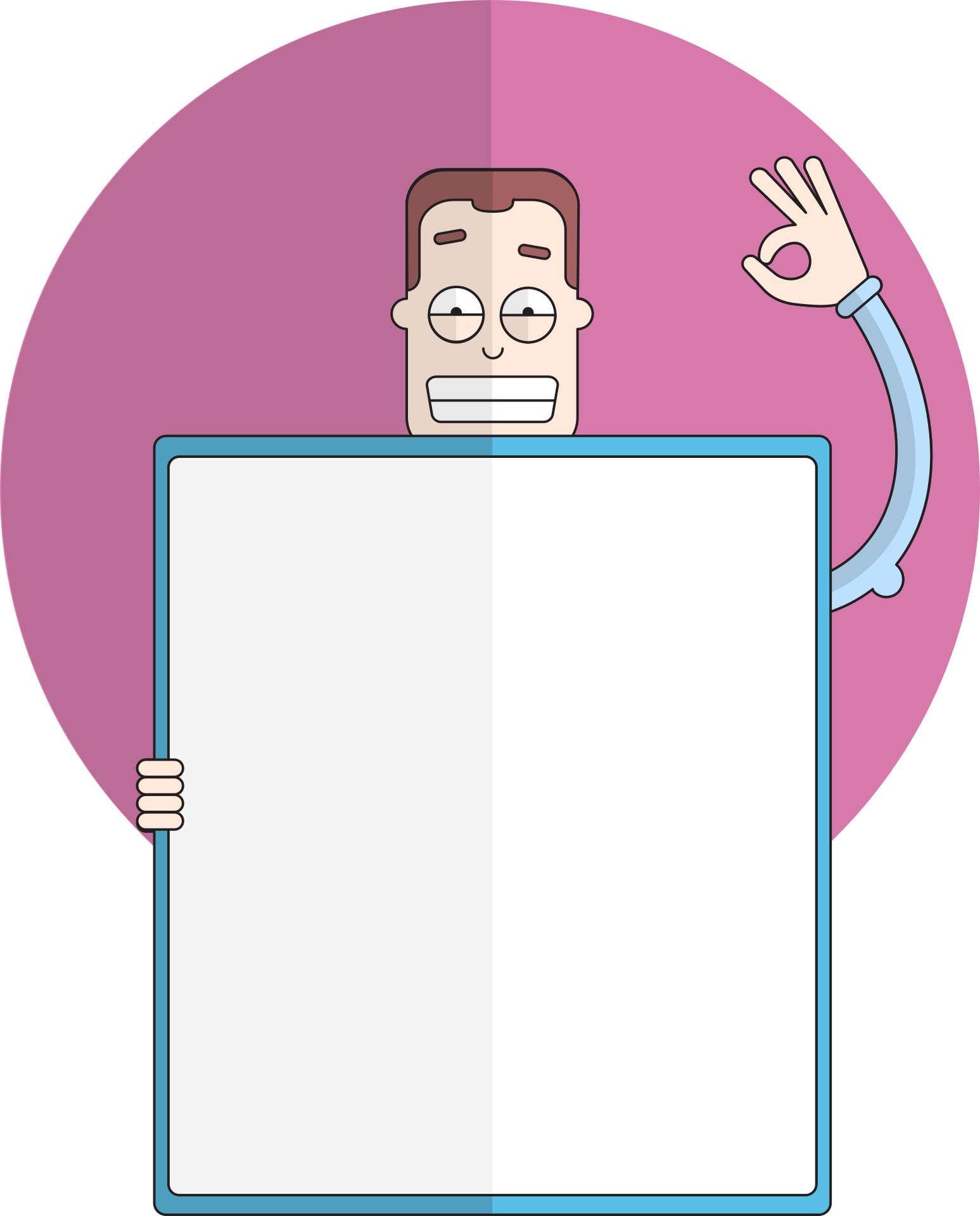 Убеждать — значит вселять уверенность в истинности тезиса, делать слушателей единомышленниками, соучастниками своих замыслов и действий.
Секрет 2:УБЕДИТЕЛЬНОСТЬ
Борытко Н.М. Классный час: 5 секретов успеха <dir@iafsu.ru; http://iafsu.ru>
2.1. Демонстрируйте личную заинтересованность в обозначенной проблематике
Расскажите краткую историю из своей жизни, когда отношение к обсуждаемому вопросу для Вас стало важным.
Storytelling – приём, основанный на передаче информации и транслировании смыслов посредством рассказывания историй. 
Цель – обеспечить эффективную мотивацию к требуемому от субъекта действию. 
Задача – создать понятную взаимосвязь между прошлым, настоящим и будущим, подтолкнув к правильному выводу о настоящем. 
Сторителлинг позволяет:
обосновать существующие правила;
сохранить, систематизировать и донести информацию об основных достижениях;
эффективно мотивировать;
вызвать стремление к продолжению общения;
сформировать лояльность субъекта.
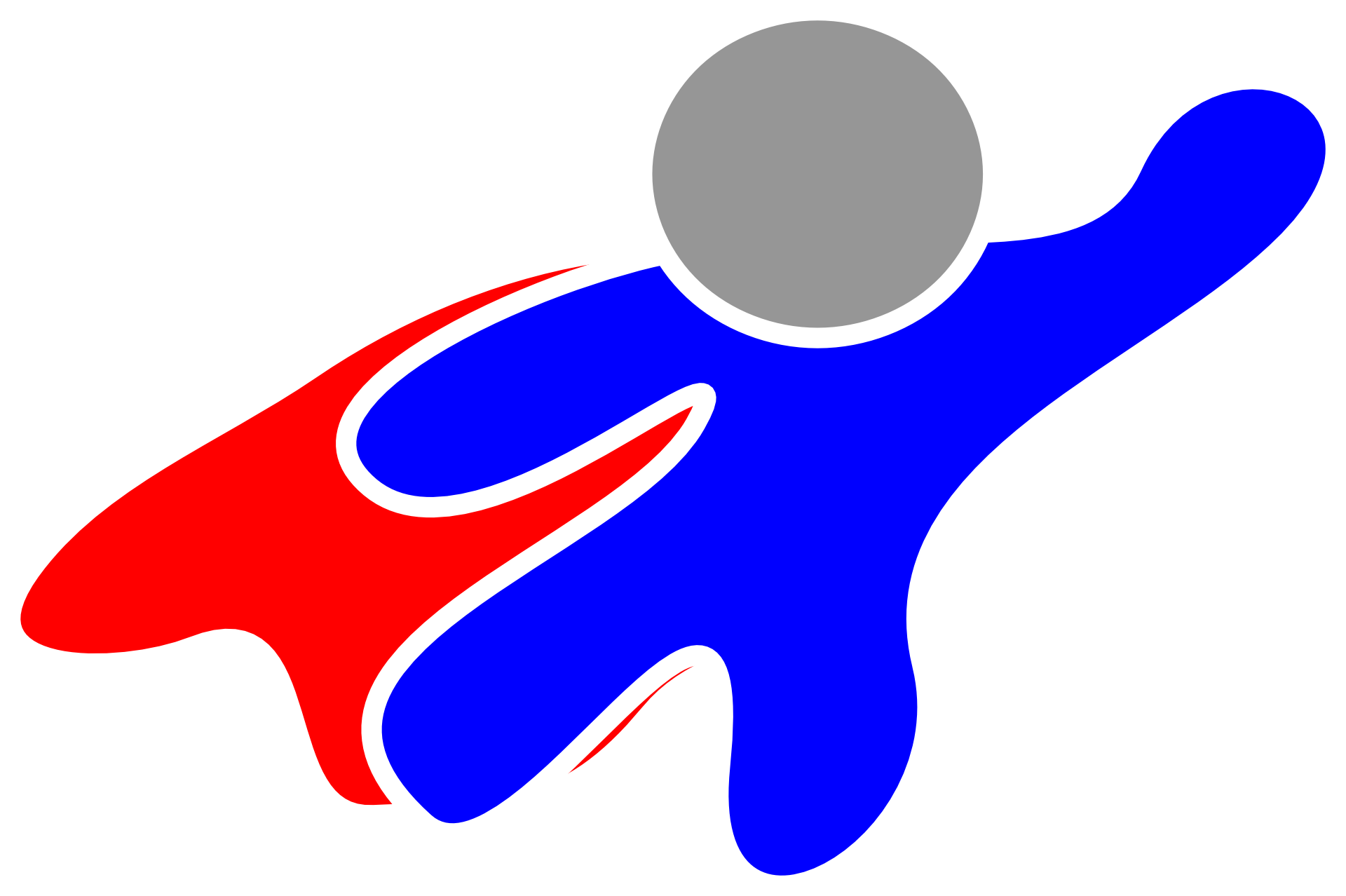 Борытко Н.М. Классный час: 5 секретов успеха <dir@iafsu.ru; http://iafsu.ru>
2.2. Демонстрируйте позицию, соответствующую традиционным для государства и образования ценностям
Любовь к отечеству всегда действенна, ибо всякий человек добродетелен, когда его частная воля во всем соответствует общей воле; и мы с охотою желаем того же, чего желают любимые нами люди.
Жан-Жак Руссо
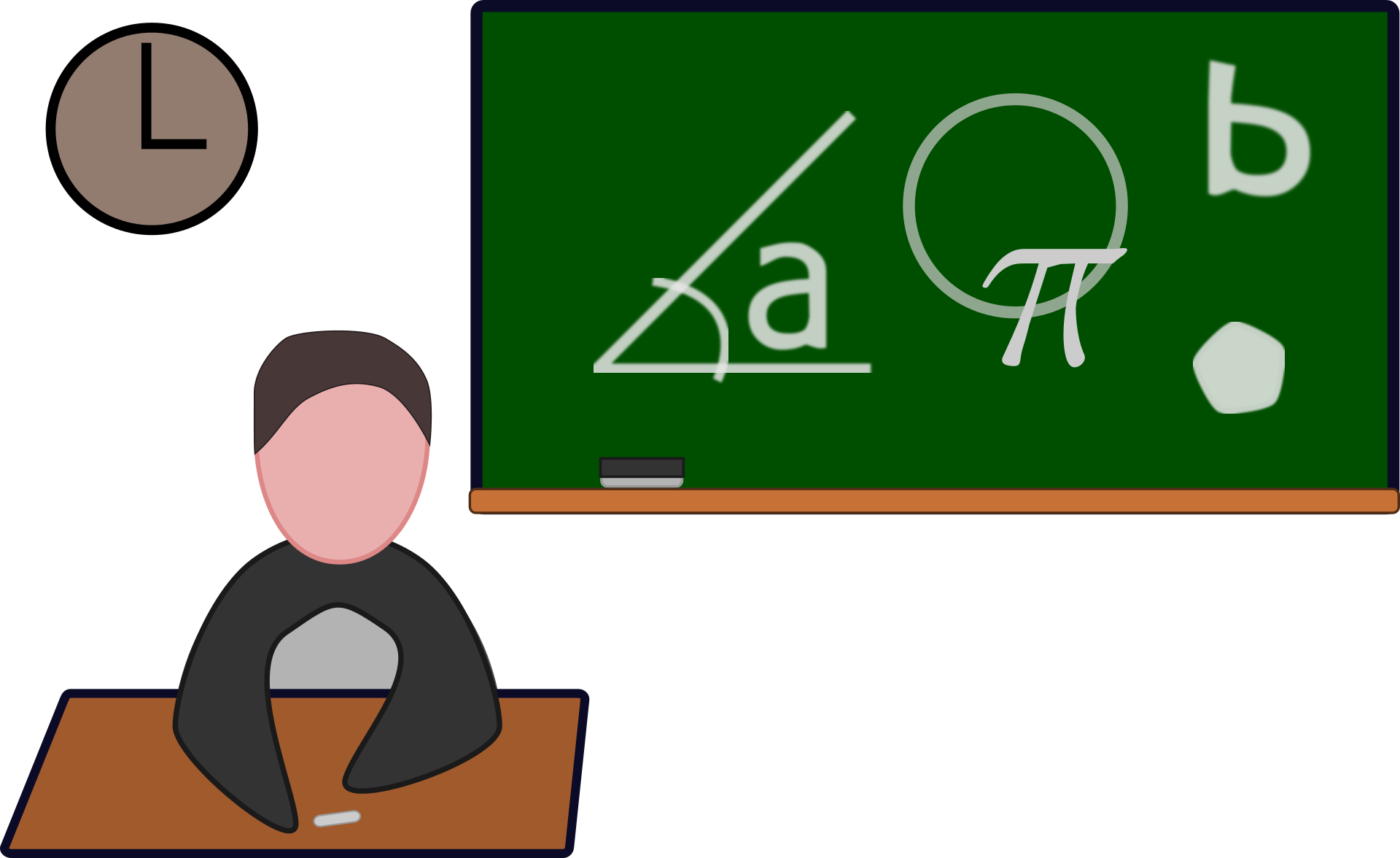 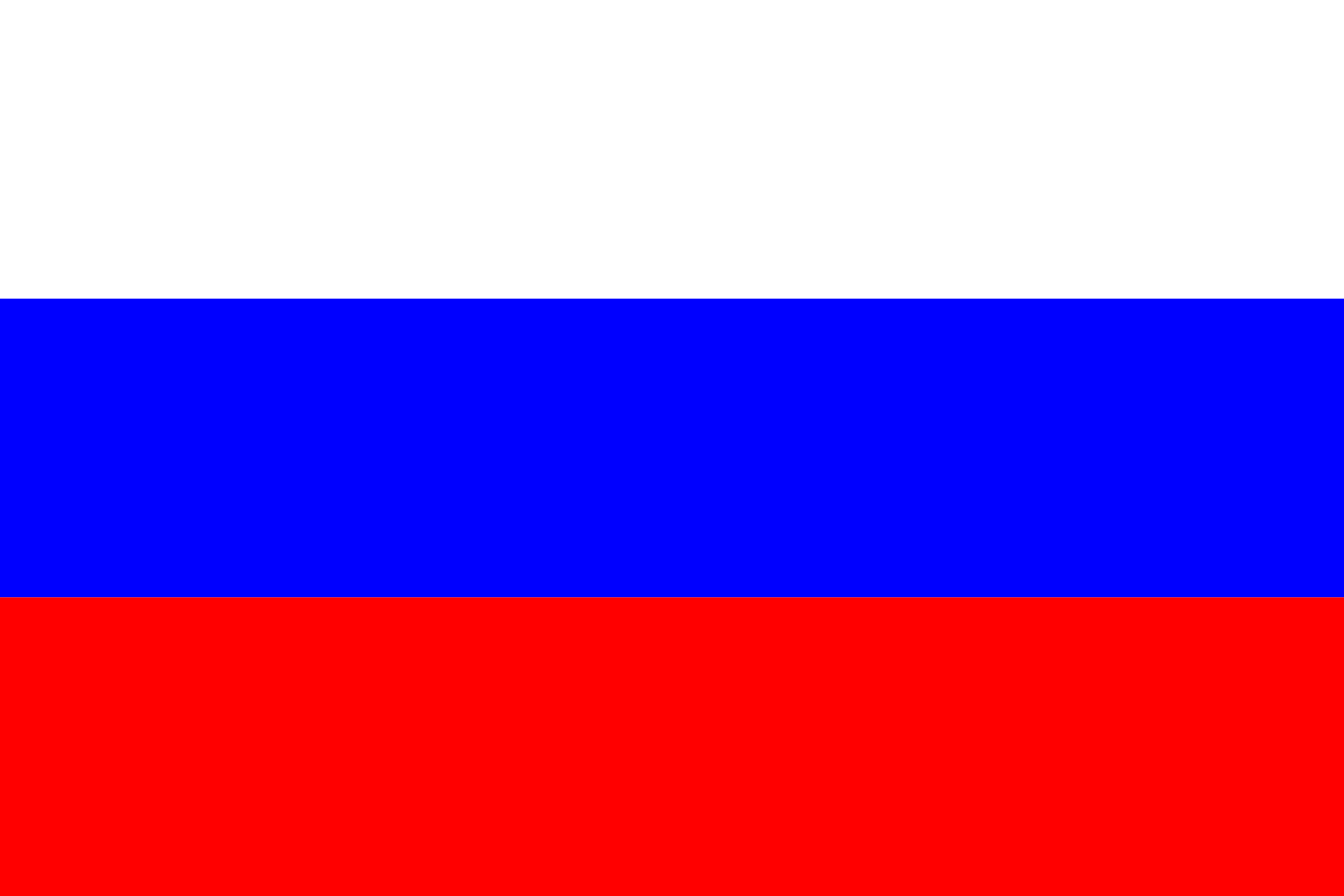 Я, конечно, презираю отечество мое с головы до ног, но мне досадно, если иностранец разделяет со мной это чувство.
Письмо А.С. Пушкина к кн. Вяземскому, 1826
Борытко Н.М. Классный час: 5 секретов успеха <dir@iafsu.ru; http://iafsu.ru>
2.3. Приводите убедительные аргументы в пользу своей позиции
Отработайте структуру аргументации
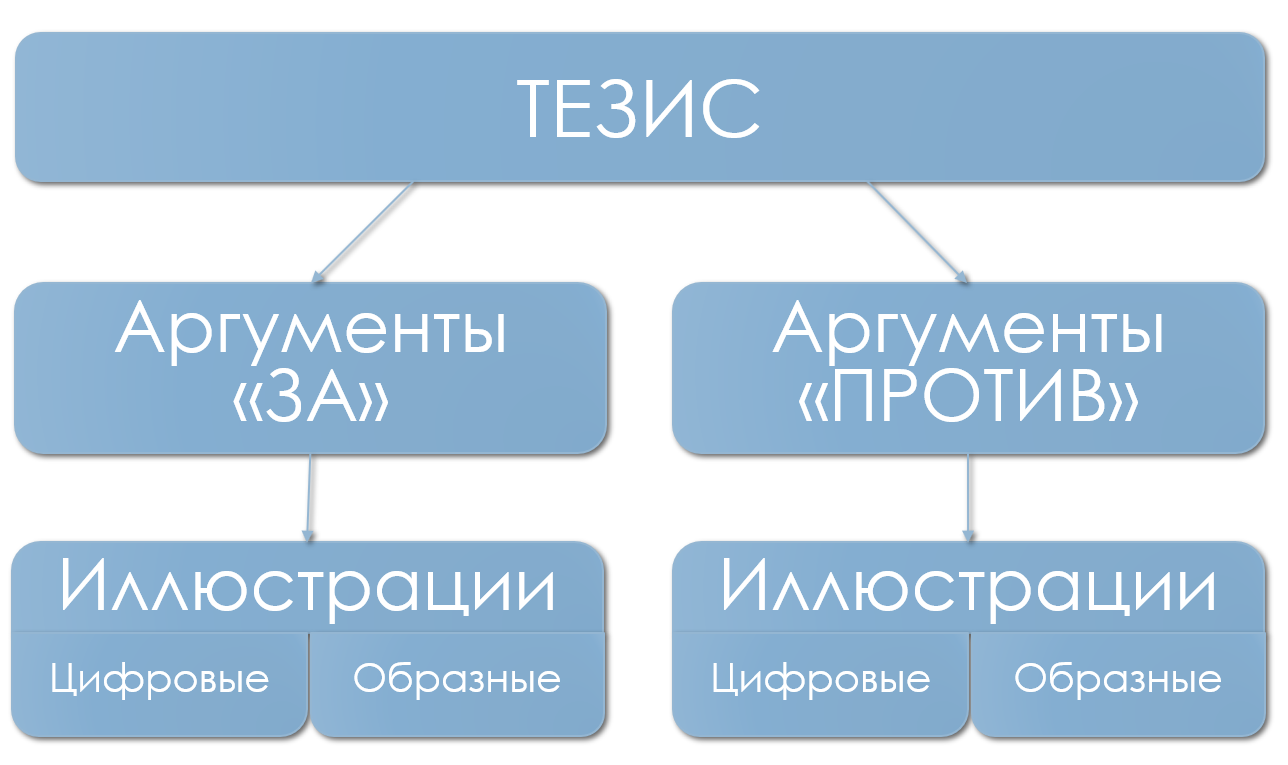 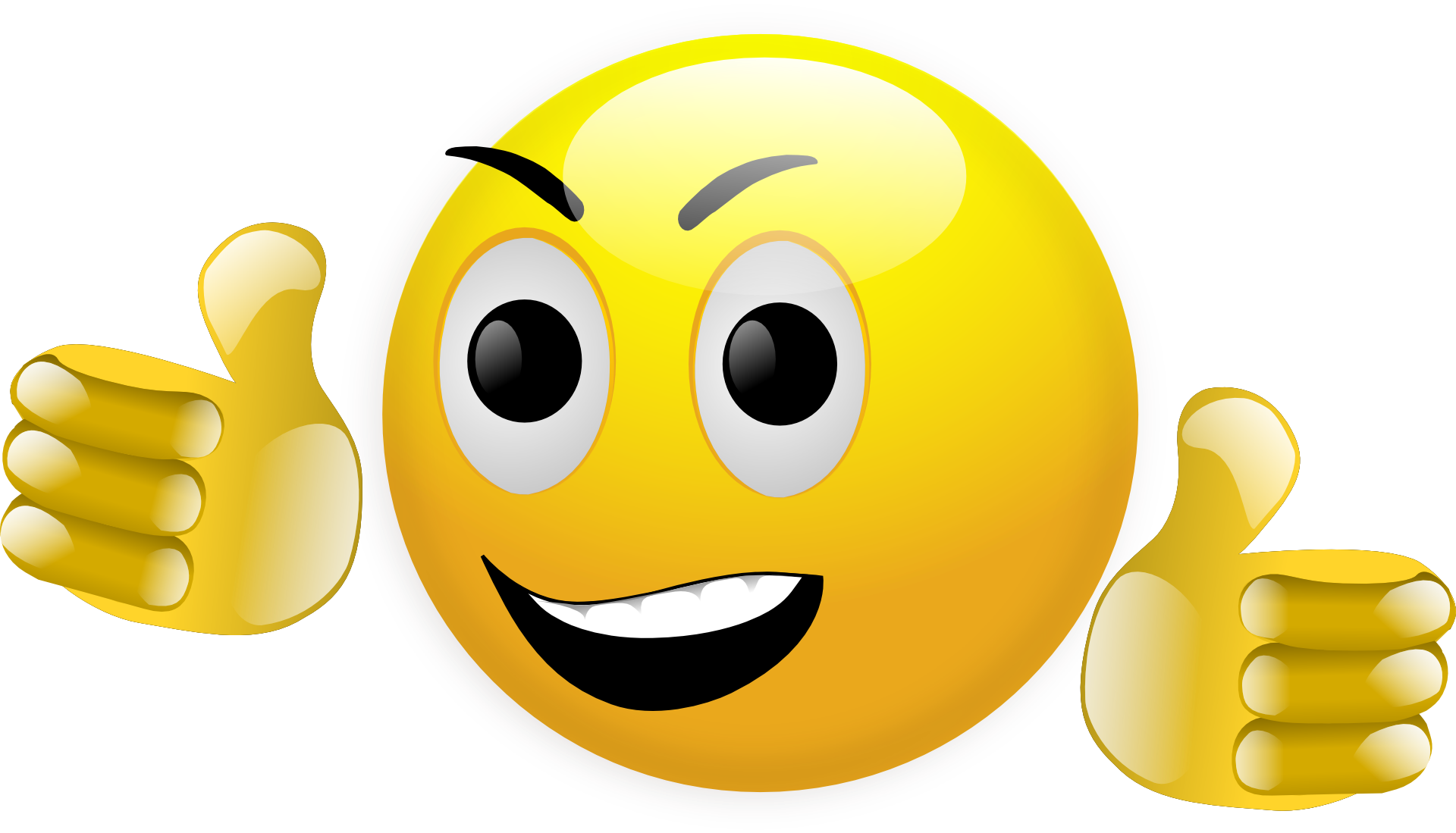 Борытко Н.М. Классный час: 5 секретов успеха <dir@iafsu.ru; http://iafsu.ru>
2.4. Обосновывайте позицию наглядно и образно
Используйте психологию восприятия детей различного возраста: у младших школьников не развито абстрактно-логическое мышление, подростки особенно эмоциональны и возбудимы, старшеклассники ориентированы на трудовую деятельность.
Выделяйте фазы общения:
Рефлексивную (смысловое самоопределение).
Ценностную (ценностное самоотношение).
Проективную (нормативное самоутверждение).
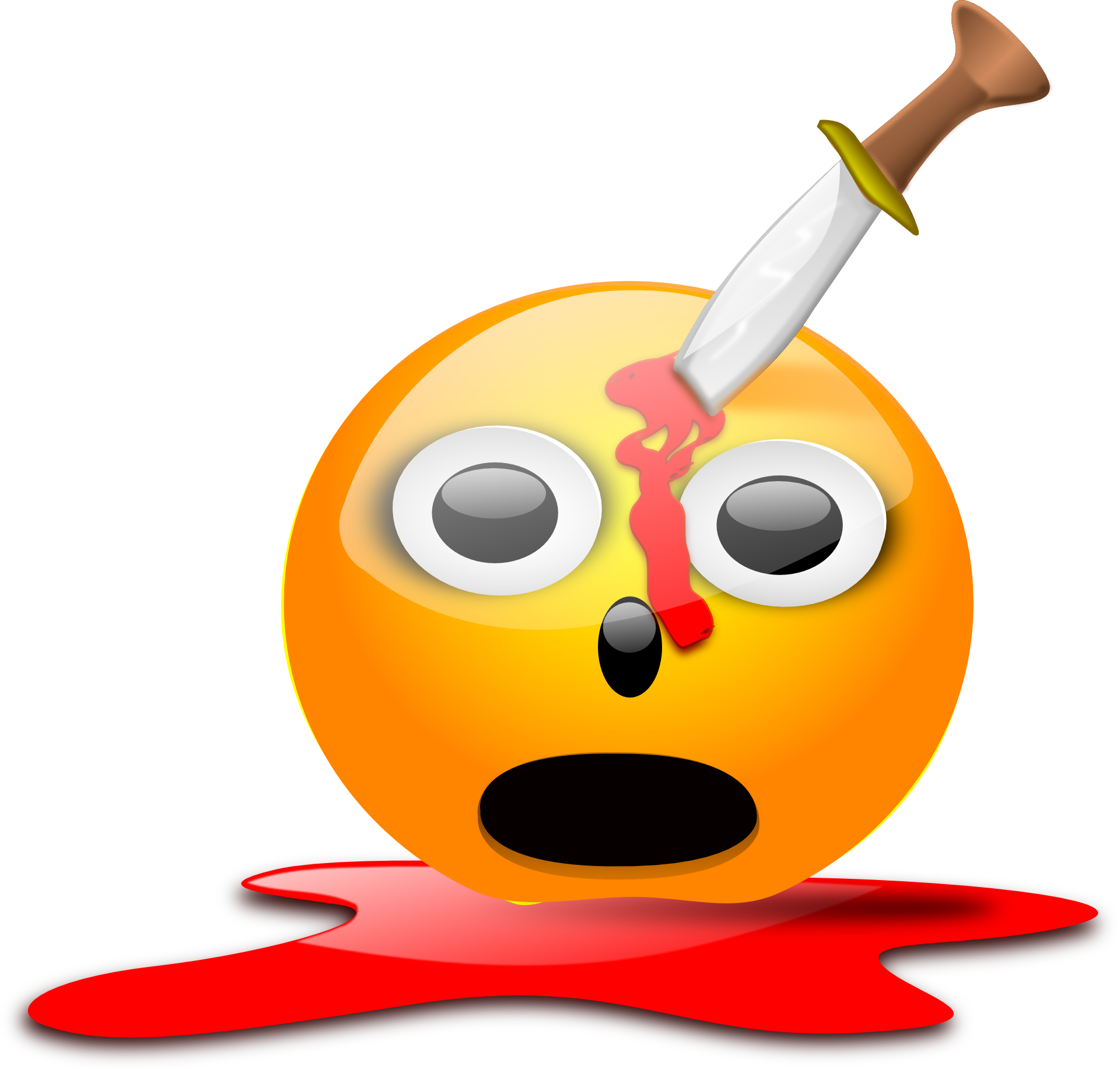 Борытко Н.М. Классный час: 5 секретов успеха <dir@iafsu.ru; http://iafsu.ru>
2.5. Грамотно используйте термины, понятия, названия, имена и др.
Основные ошибки со стороны говорящего:
Неполное выражение основных составляющих идеи, мысли, образа.
Недостаточная расстановка акцентов, указаний на главное в своей мысли.
Нечеткая структура сообщения.
Невнимание к реакциям собеседника в процессе сообщения.
Основные ошибки со стороны слушающего:
Отсутствие активности в уточнении понимания.
Отсутствие реакции при непонимании сообщения.
Отсутствие попыток уточнить правильность понимания.
Попытка механического запоминания (запоминание слов, а не смысла).
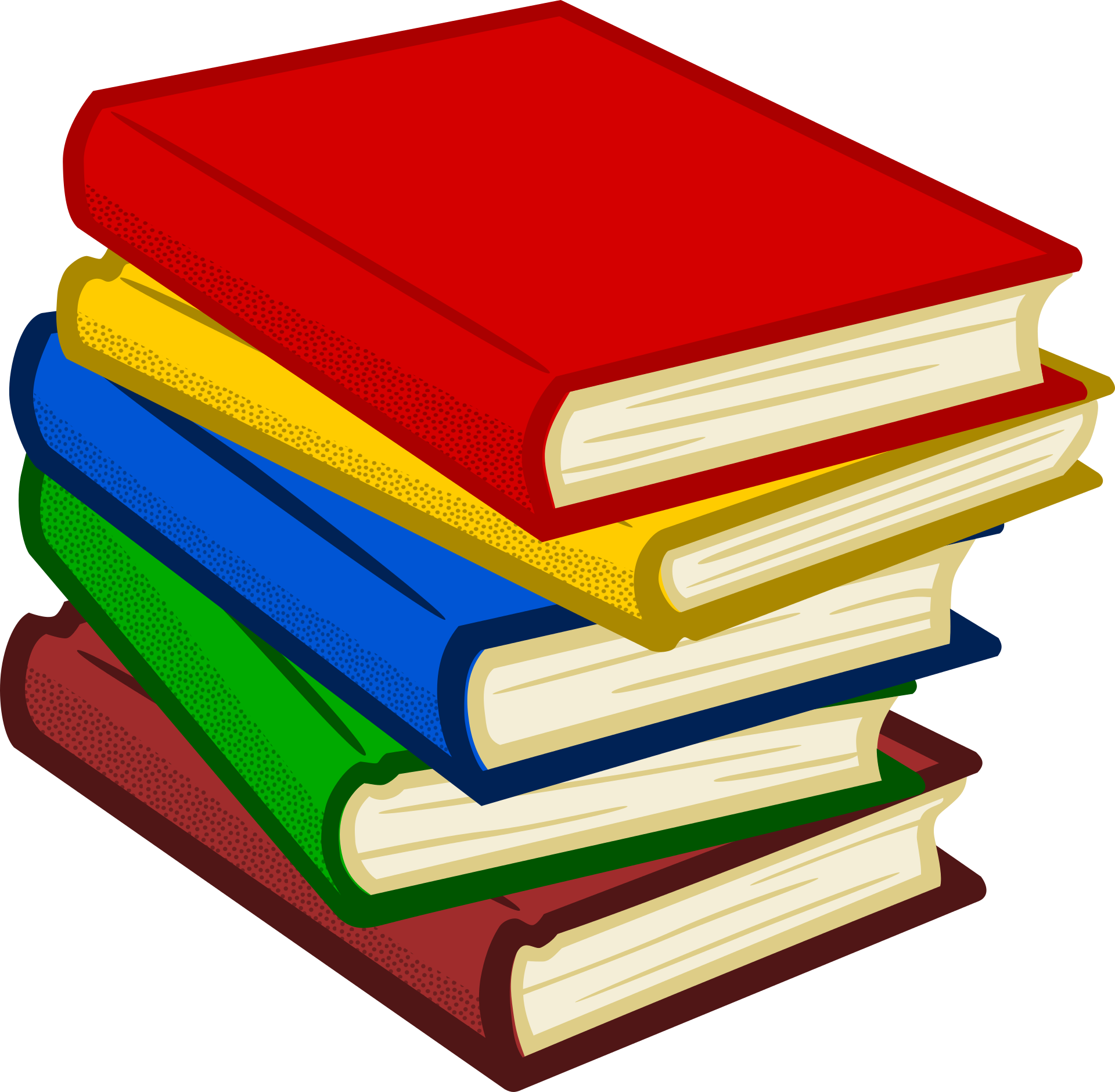 Борытко Н.М. Классный час: 5 секретов успеха <dir@iafsu.ru; http://iafsu.ru>
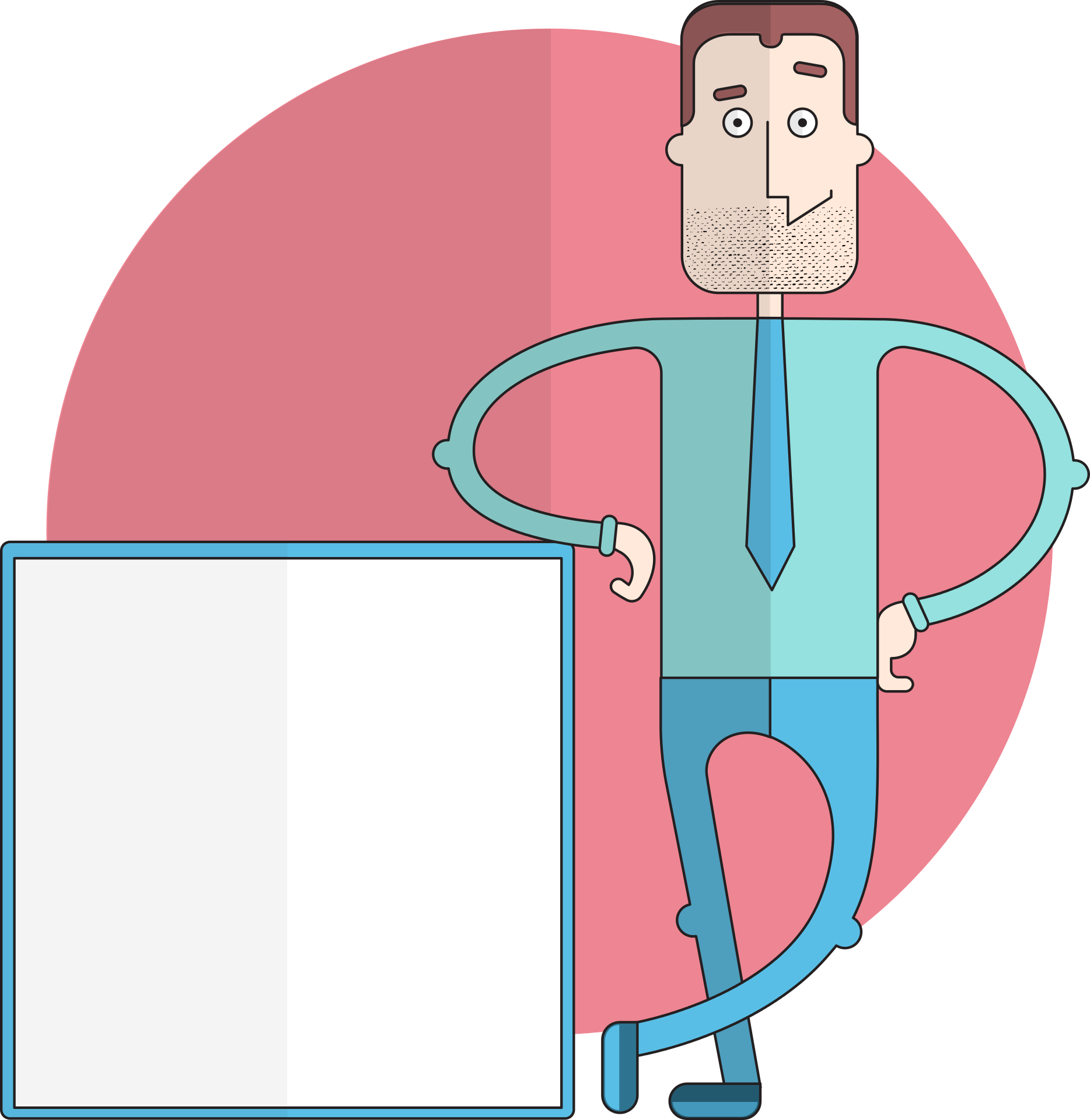 Коммуникативность — это процесс взаимодействия между людьми, в ходе которого возникают, проявляются и формируются межличностные отношения. Предполагает обмен мыслями, чувствами, переживаниями.
Секрет 3: КОММУНИКА-ТИВНОСТЬ
Борытко Н.М. Классный час: 5 секретов успеха <dir@iafsu.ru; http://iafsu.ru>
3.1. Используйте различные приемы повышения эффективности коммуникации
Прежде чем приступить к обсуждению, ясно сформулируйте свои идеи.
Проанализируйте подлинную цель обсуждения.
 Не стремитесь достичь слишком многого в одном обсуждении.
Принимайте во внимание все обстоятельства обсуждения.
Планируя обсуждение, проконсультируйтесь с другими педагогами.
Следите за ходом обсуждения: необходимо, чтобы каждая идея имела обратную связь.
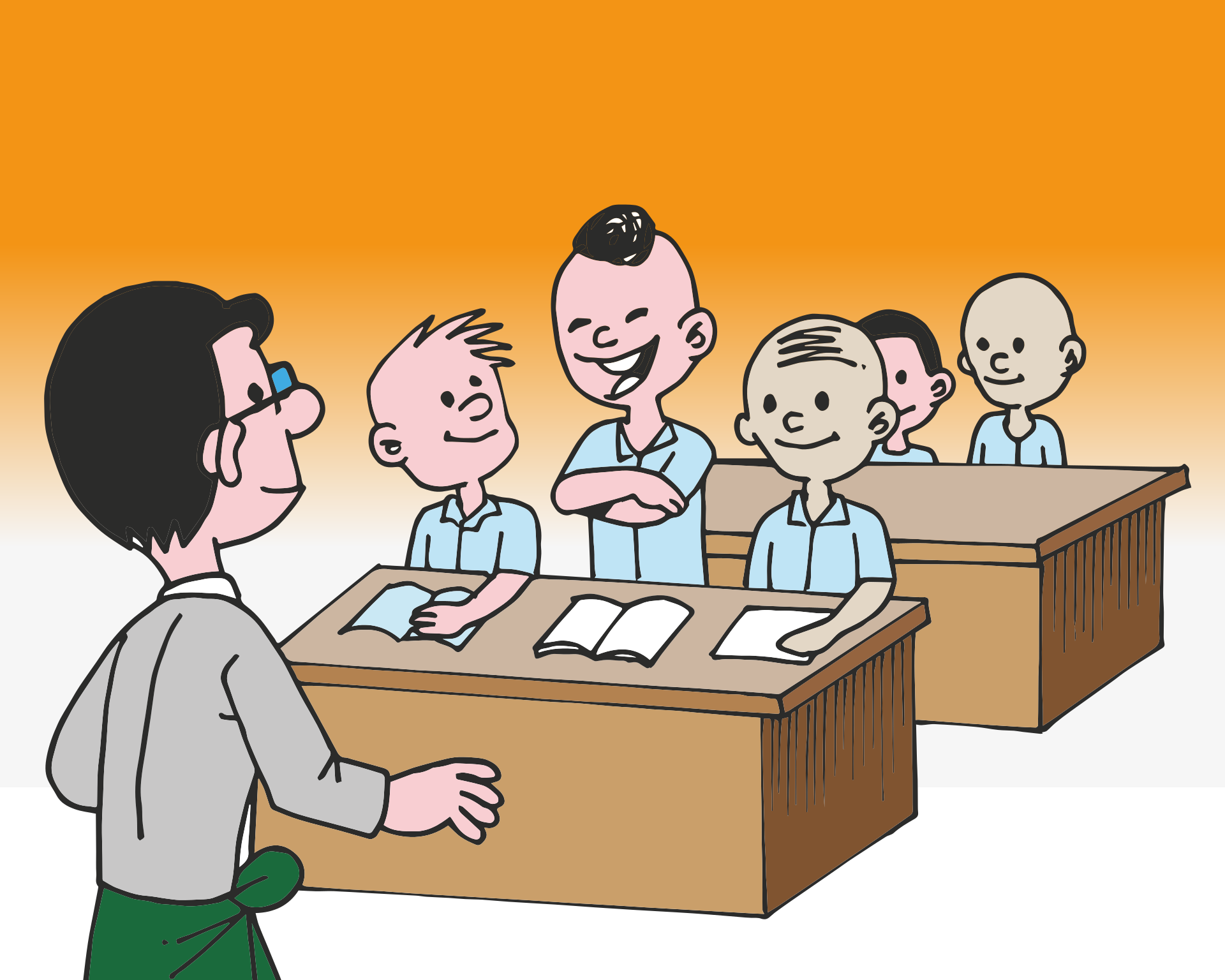 Борытко Н.М. Классный час: 5 секретов успеха <dir@iafsu.ru; http://iafsu.ru>
3.2. Гибко взаимодействуйте с аудиторией, поддерживайте содержательную обратную связь
Вопросы по содержанию:
а) уточняющие – вопросы на интересующие детали;
б) развивающие – предложения в отношении того, что не было еще произнесено собеседником;
в) направляющие – они позволяют задать интересующее направление разговору, задать тему.
Функциональные вопросы направлены на создание оптимальных для разговора условий:
а) объективация своего состояния (“Я сейчас ужасно раздражен”, “Я очень взволнован”);
б) объективация состояния собеседника (“Вы сейчас чем-то разгневаны);
в) объективная ситуация (“Такое ощущение, что мы зашли в тупик”).
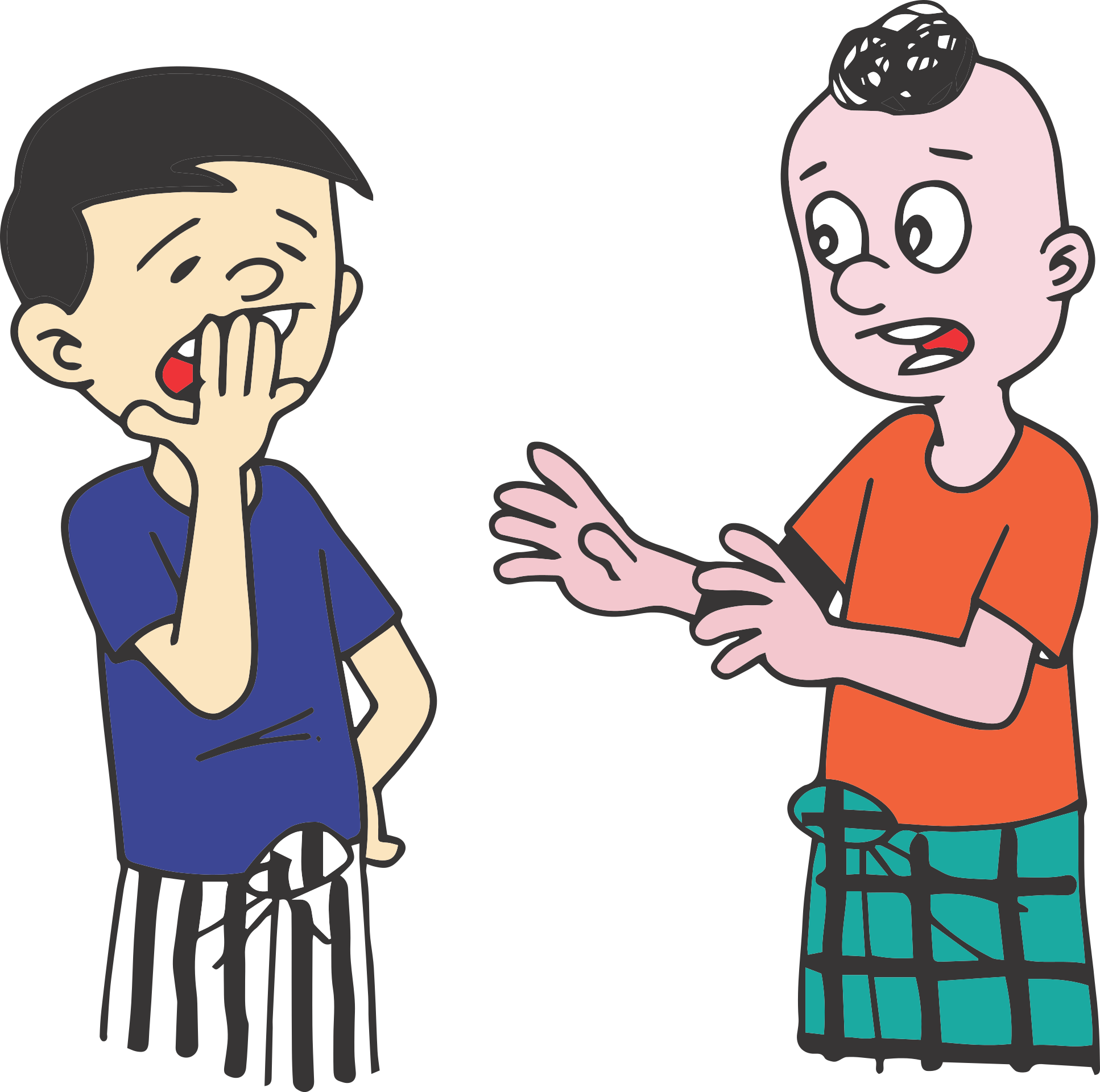 Борытко Н.М. Классный час: 5 секретов успеха <dir@iafsu.ru; http://iafsu.ru>
3.3. Демонстрируйте интерес, уважение и понимание по отношению к обучающимся
Толерантность – это устойчивость:
предоставление другим права жить в соответствии с собственным мировоззрением;
признак уверенности в себе и сознания надежности своих собственных позиций; 
признак открытого для всех идейного течения, которое не боится сравнения с другими точками зрения и не избегает духовной конкуренции.
Степени толерантности:
Конвенция.
Компромисс.
Консенсус.
Борытко Н.М. Классный час: 5 секретов успеха <dir@iafsu.ru; http://iafsu.ru>
3.4. Демонстрируйте навыки самопрезентации, владение навыками ораторского мастерства
Имидж (от англ. image [ˈɪmɪdʒ] — «образ», «изображение», «отражение») — совокупность представлений, сложившихся в общественном мнении о том, как должен вести себя человек в соответствии со своим статусом.
Имидж создается пиаром, пропагандой, рекламой с целью формирования в массовом сознании определённого отношения к объекту. Может сочетать как реальные свойства объекта, так и несуществующие, приписываемые («Ты ж учитель!»).
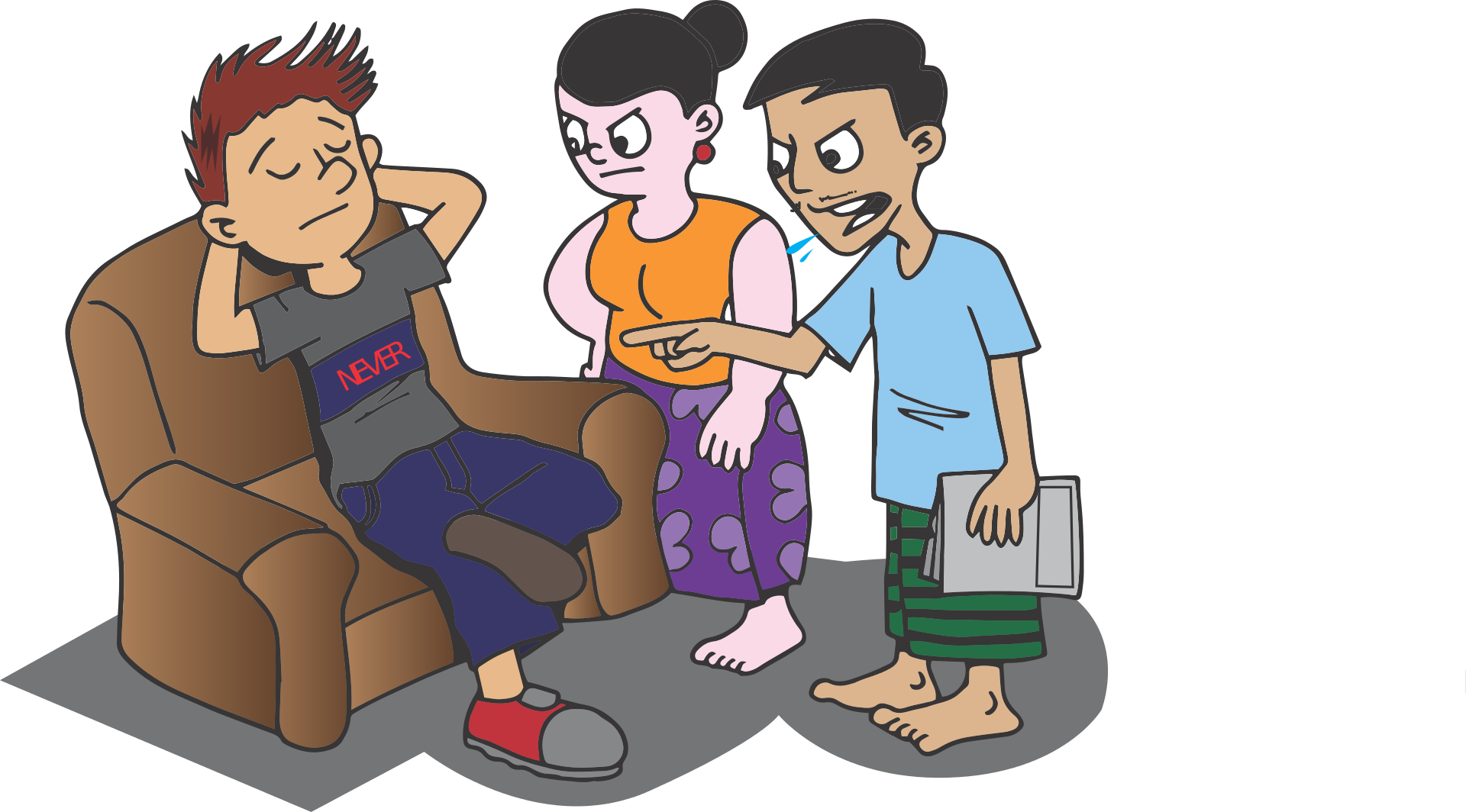 Борытко Н.М. Классный час: 5 секретов успеха <dir@iafsu.ru; http://iafsu.ru>
3.5. Обеспечивайте соблюдение баланса между активностью учителя и обучающихся
Можно предложить распределение ролей в обсуждении («Я имею право только следить за регламентом»).
Лучший способ – принять правила обсуждения (пример: «Законы орлятского огонька»).
Можно предложить обучающимся определенный знак-символ «Я уже понял».
Если одновременно заговорили учитель и ученик, приоритет – ученику (иначе, в следующий раз он может не заговорить).
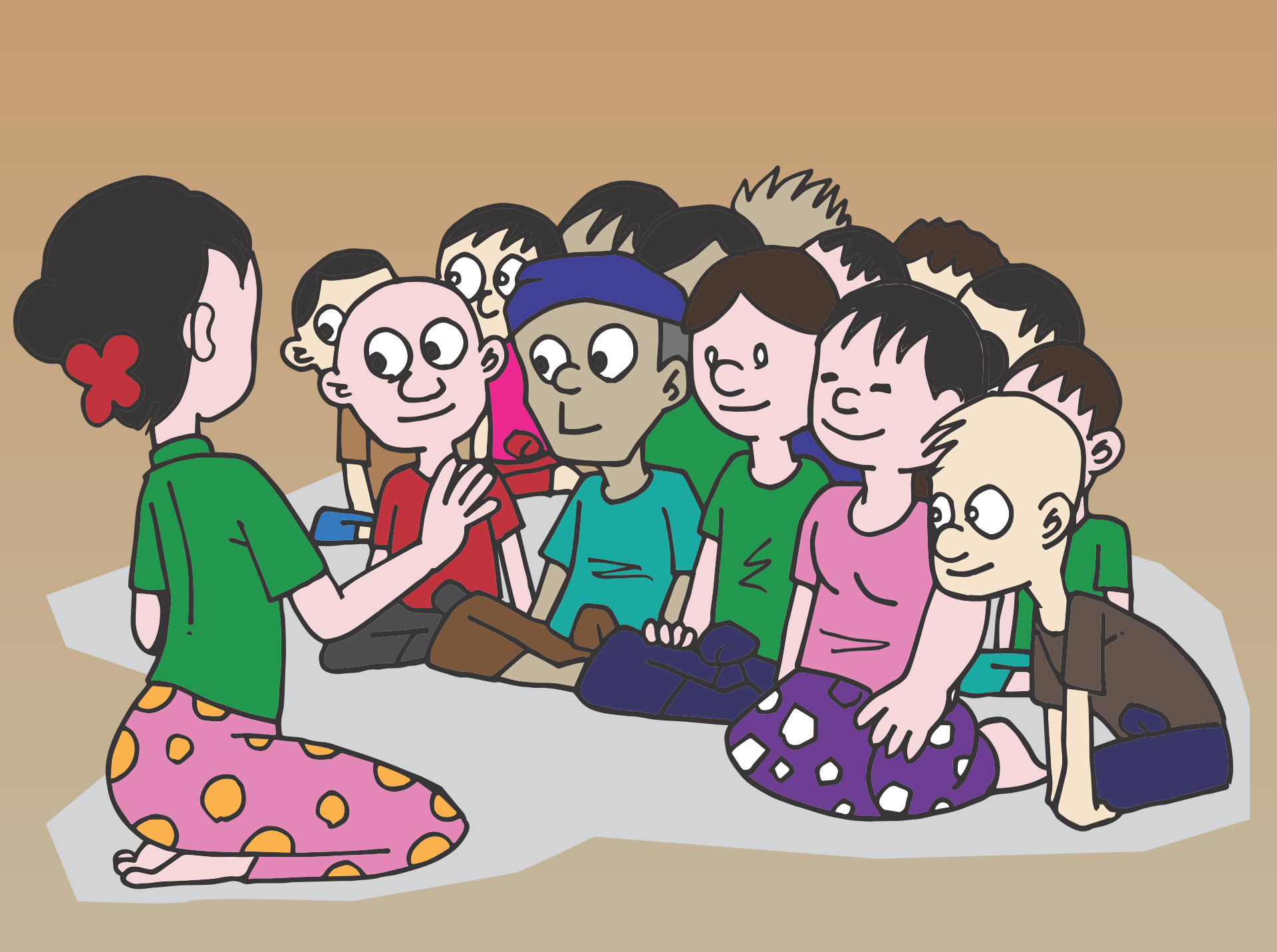 Борытко Н.М. Классный час: 5 секретов успеха <dir@iafsu.ru; http://iafsu.ru>
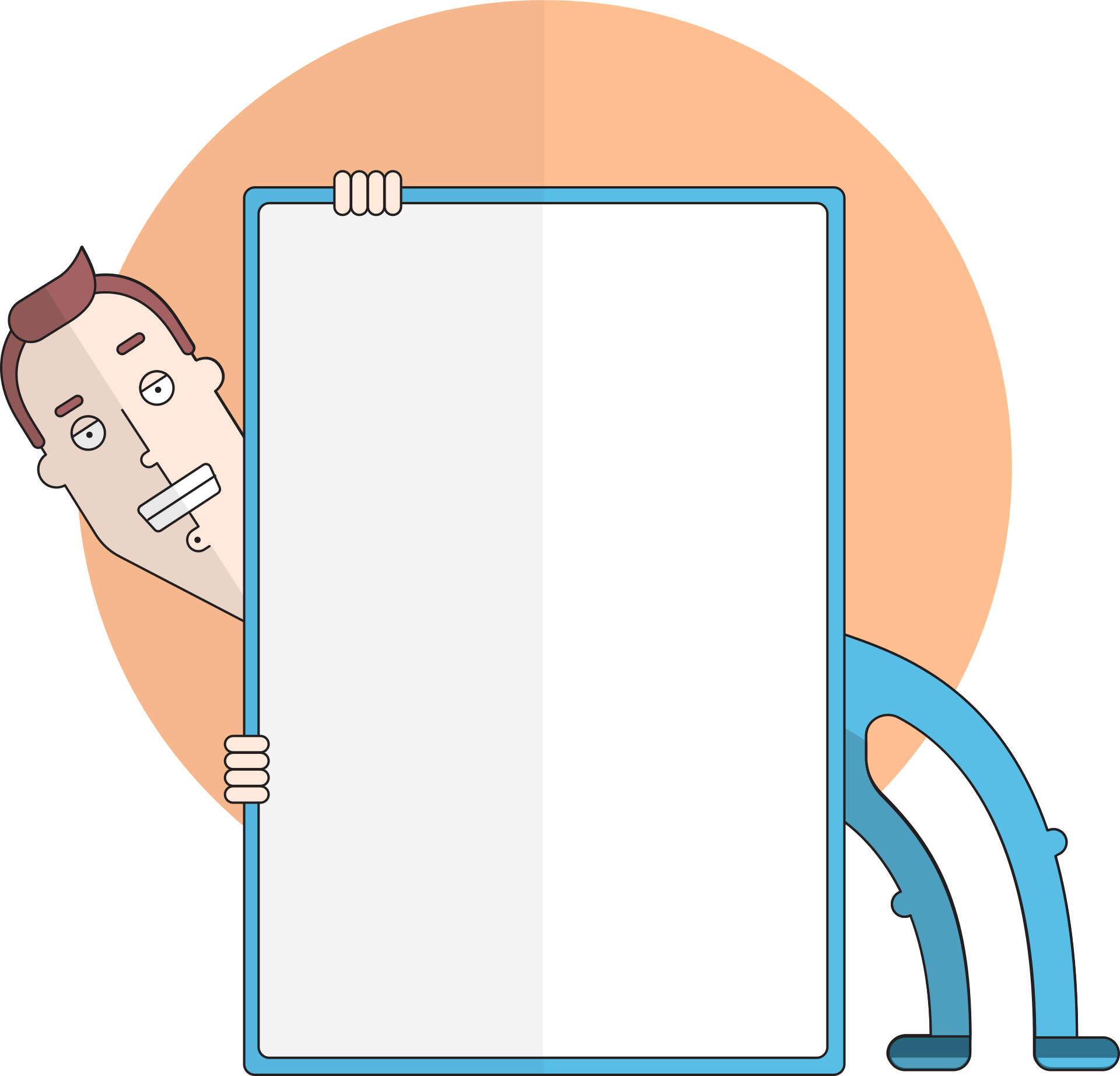 Информативность – богатство содержания и его полное соответствие теме обсуждения, глубокий внутренний смысл речи, отсутствие «слов-паразитов», культура речи.
Секрет 4: ИНФОРМАТИВ-НОСТЬ
Борытко Н.М. Классный час: 5 секретов успеха <dir@iafsu.ru; http://iafsu.ru>
4.1. Демонстрируйте педагогический кругозор и общую эрудицию
Эруди́ция (от лат. ēruditio — учёность, просвещённость) — всесторонняя образованность, широкие познания во многих областях. Кругозо́р — круг интересов и знаний человека. «Понемногу о многом и много об одном».
Признаваться ли в своей некомпетентности в обсуждаемом вопросе?
Используйте гаджеты учеников и помогайте ориентироваться в получаемой ими информации.
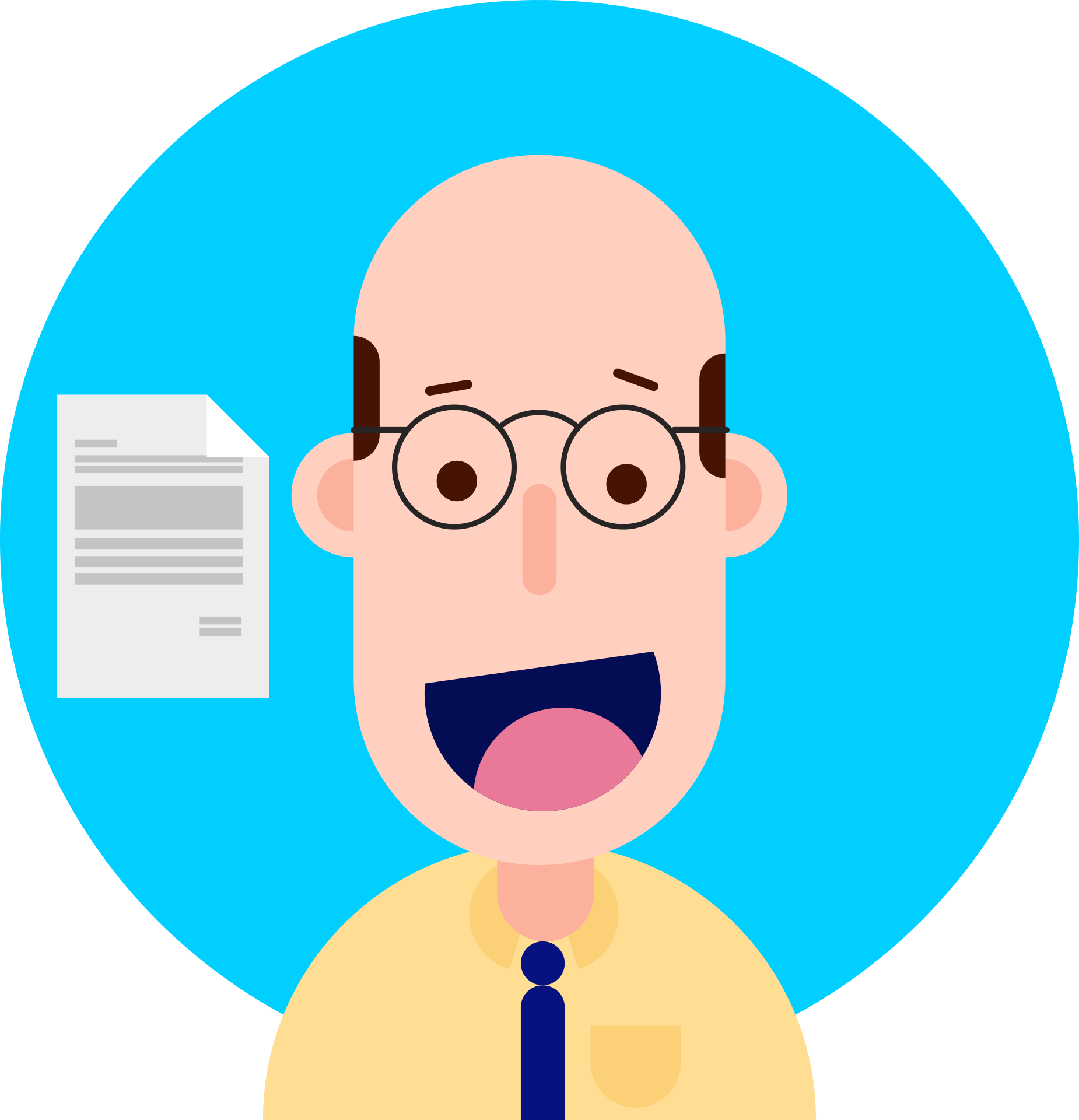 Борытко Н.М. Классный час: 5 секретов успеха <dir@iafsu.ru; http://iafsu.ru>
4.2. Используйте различные способы структурирования и представления информации (инфографика, изображения, аудио, видео и др.)
Структурирование (систематизация) информации: основные положения  выводы и следствия из них  приложения и факты.
Классификация информации: разделение на непересекающиеся группы по одному признаку. Если признака 2, то классификация  представляется таблицей:
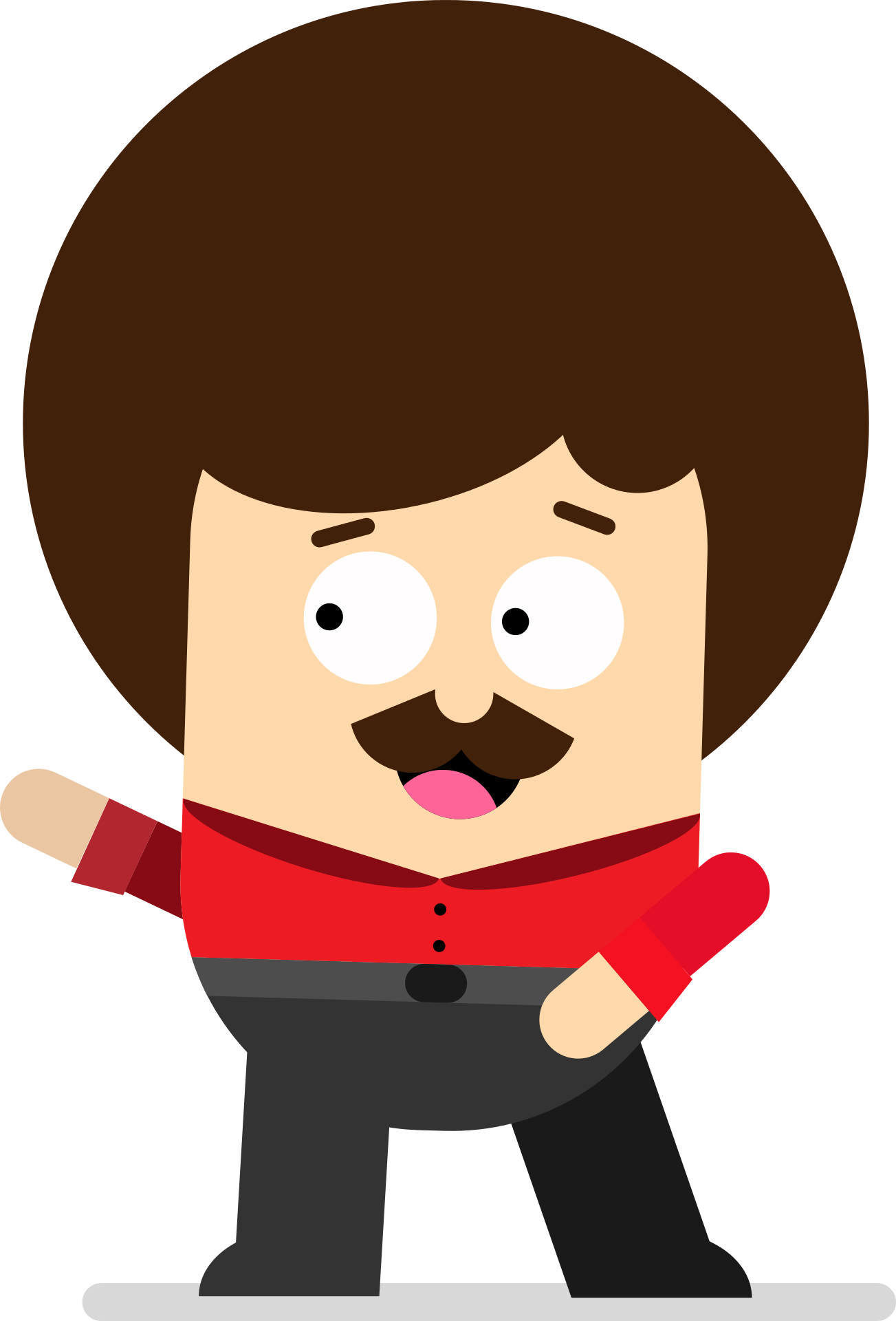 Борытко Н.М. Классный час: 5 секретов успеха <dir@iafsu.ru; http://iafsu.ru>
4.2. Используйте различные способы структурирования и представления информации (инфографика, изображения, аудио, видео и др.)
Представление информации:
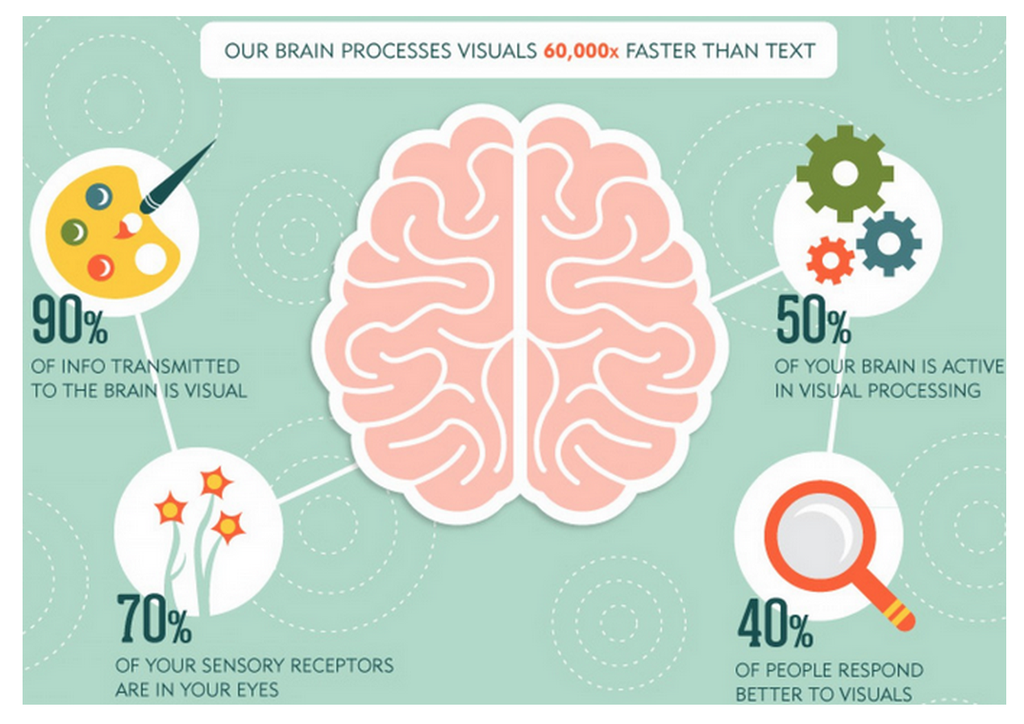 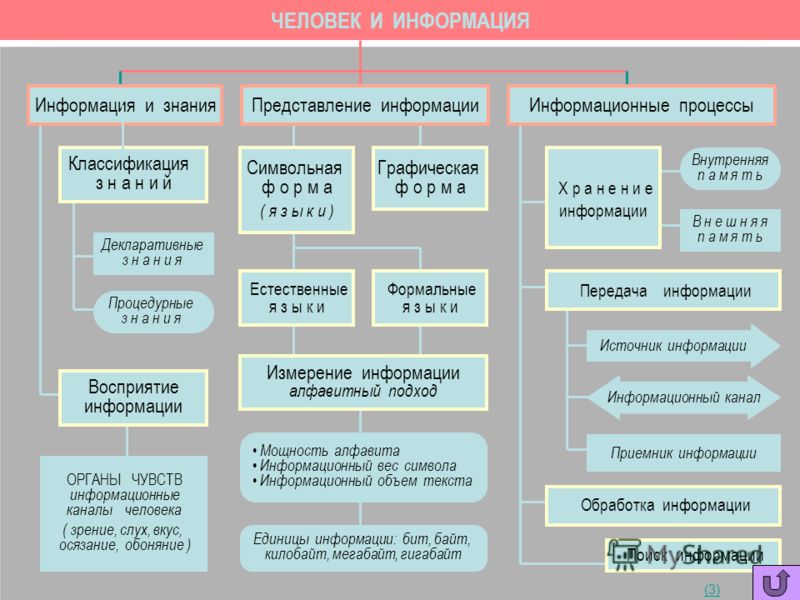 Б
А
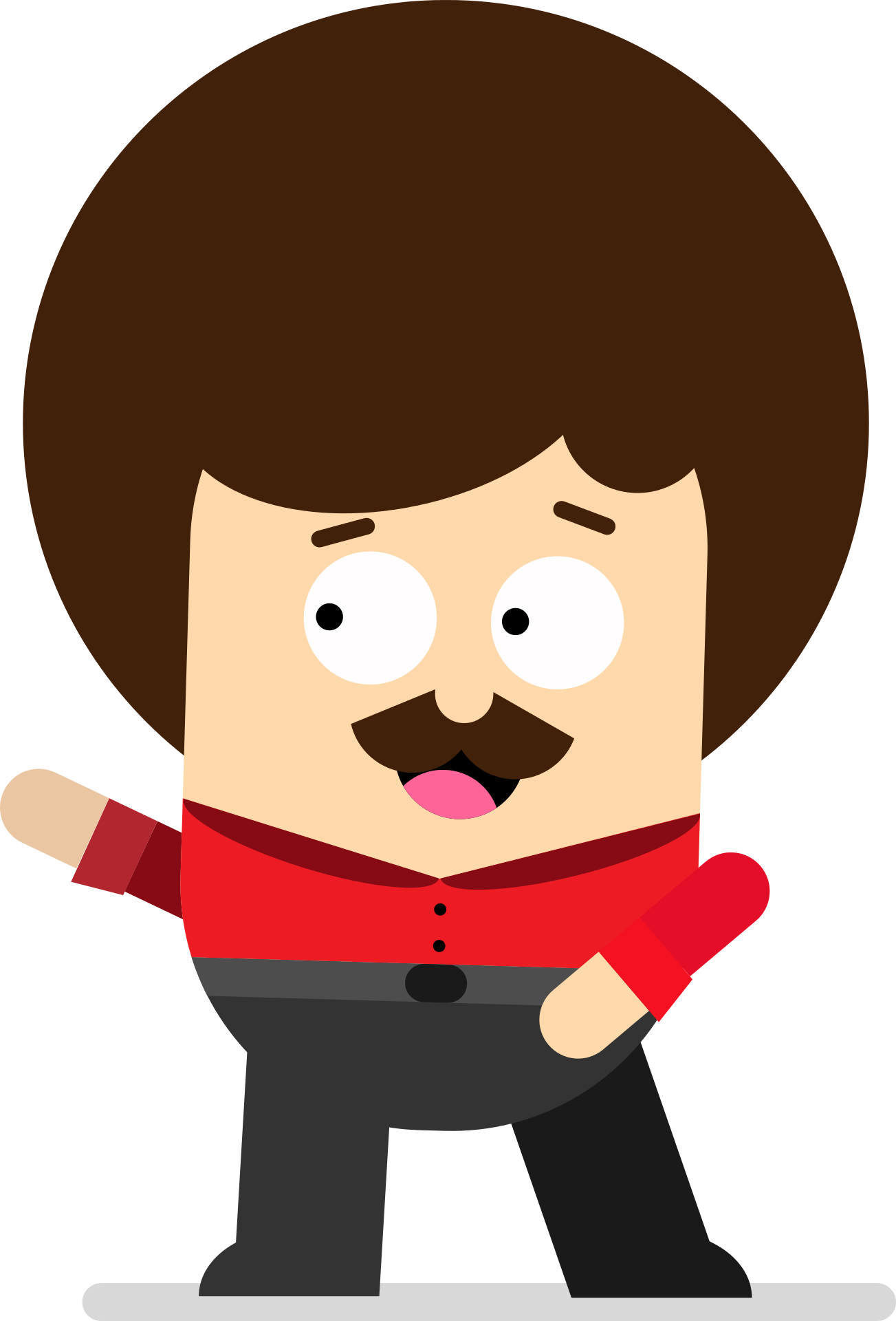 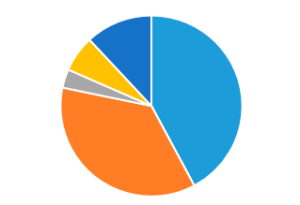 В
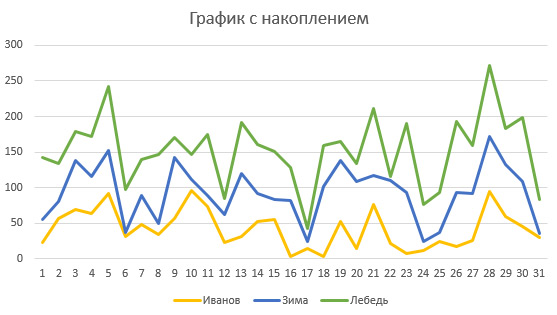 Г
Борытко Н.М. Классный час: 5 секретов успеха <dir@iafsu.ru; http://iafsu.ru>
4.3. Отбирайте оптимальные для каждого обсуждения объем и содержание информации
Объем материала для открытого (с присутствием гостей) обсуждения  – в полтора раза меньше, чем на обычном обсуждении.
Если творческие / групповые / проектные задания – вдвое меньше.
Оставшееся время можно использовать на коллективный анализ результатов с детьми.
Предусмотреть в ходе обсуждения «растягивающийся» этап, который можно будет сократить / растянуть / совсем опустить (например, экскурс в историю вопроса). Этот этап д.б. примерно после 2/3 времени встречи (при 45-минутном уроке – после 25-30 мин.)
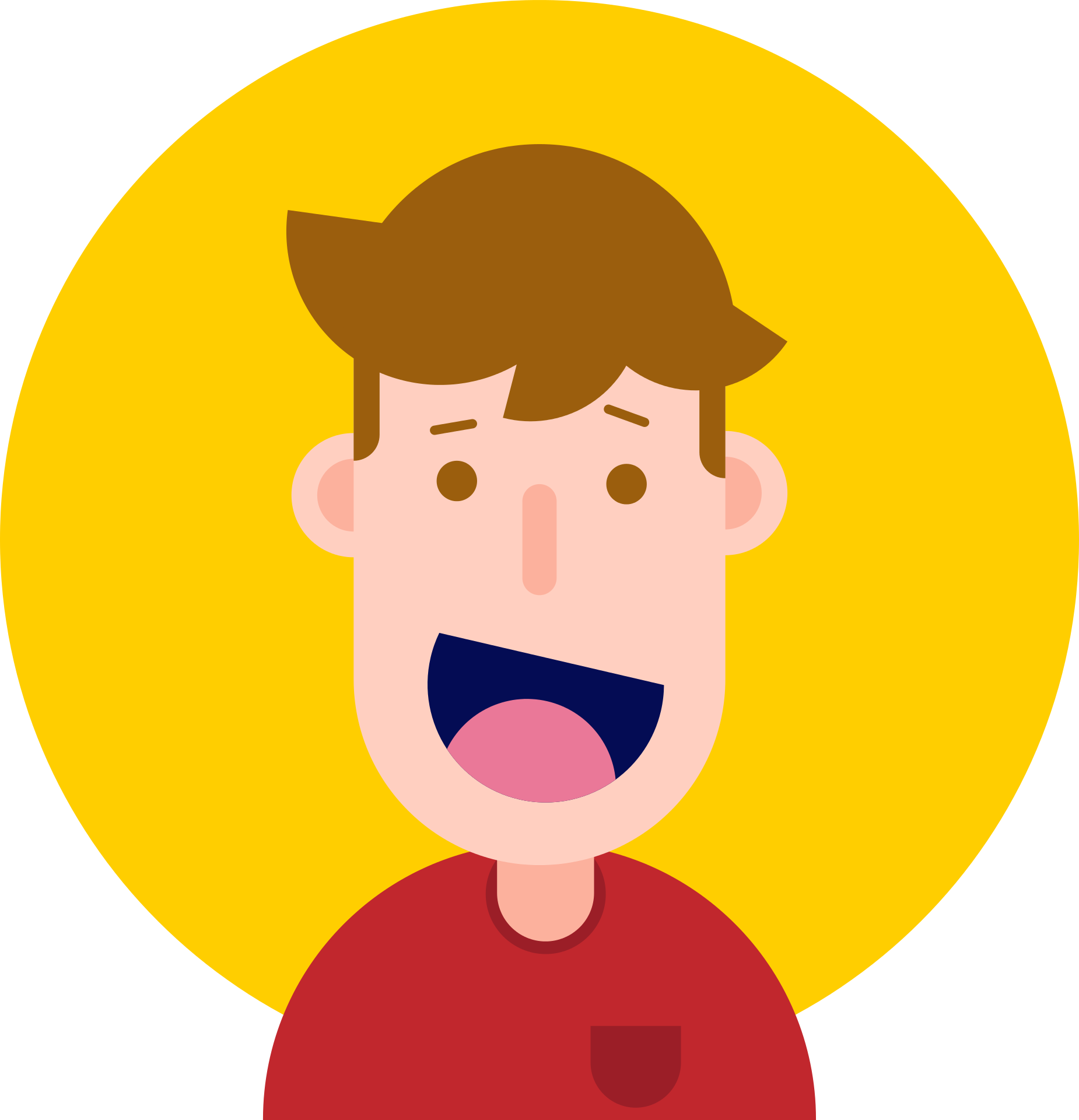 Борытко Н.М. Классный час: 5 секретов успеха <dir@iafsu.ru; http://iafsu.ru>
4.4. Обеспечивайте достоверность и точность фактов, статистических данных, ссылок на авторитетные источники
Во время обсуждения использовать компьютер, гаджеты. Можно выделить 1-3 чел. В «информационный центр» или предусмотреть поиск информации в групповой работе.
Самому, если заранее не приготовлены данные и факты: избегать дословного цитирования (заменять пересказом), точного указания числовых данных (заменять сравнением или примерными данными).
Возможно употреблять выражения типа «многочисленные исследования показывают», «психологи давно установили, что…» и т.п.
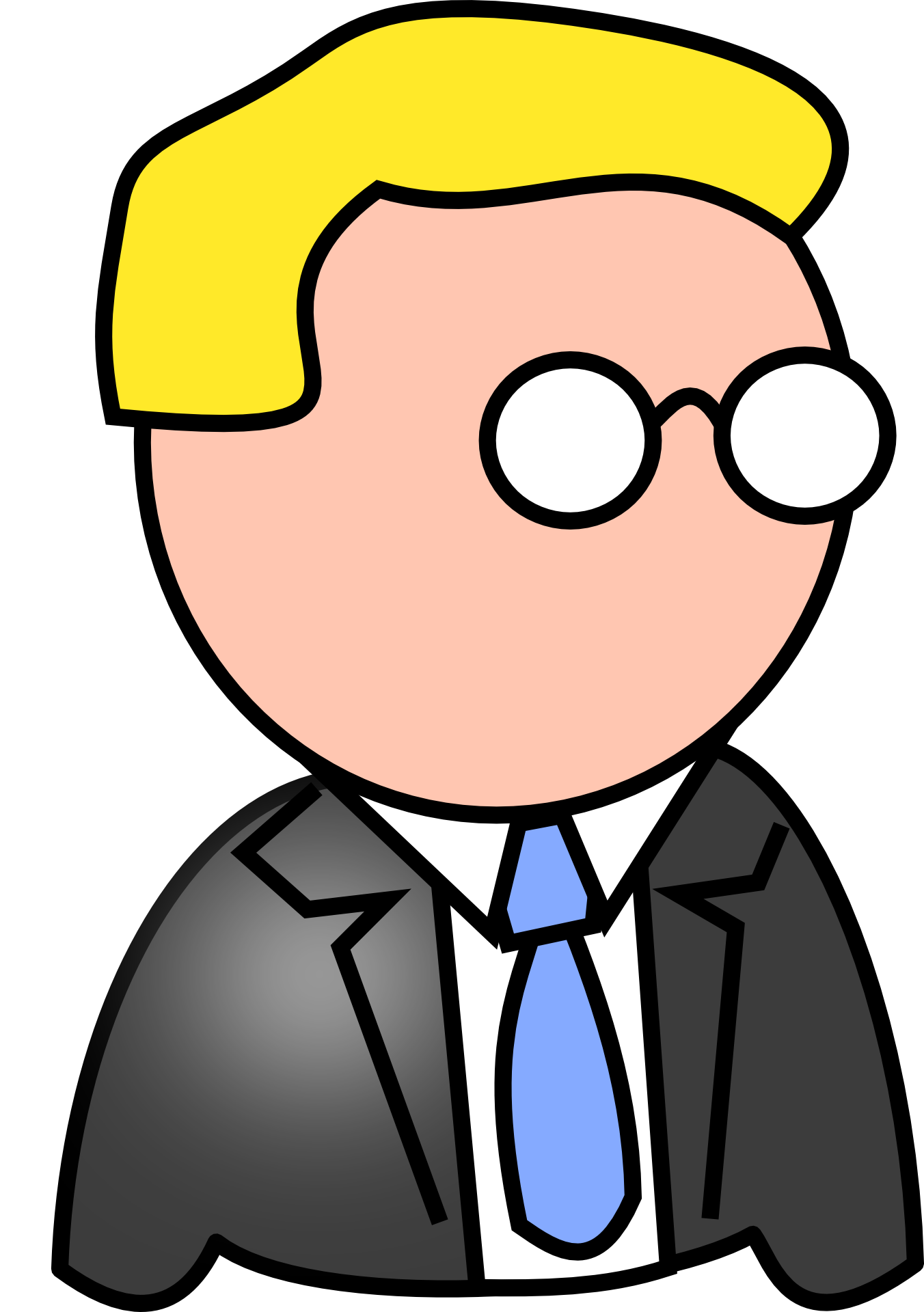 Борытко Н.М. Классный час: 5 секретов успеха <dir@iafsu.ru; http://iafsu.ru>
4.5. Избегайте речевых ошибок (орфоэпических, лексических, грамматических)
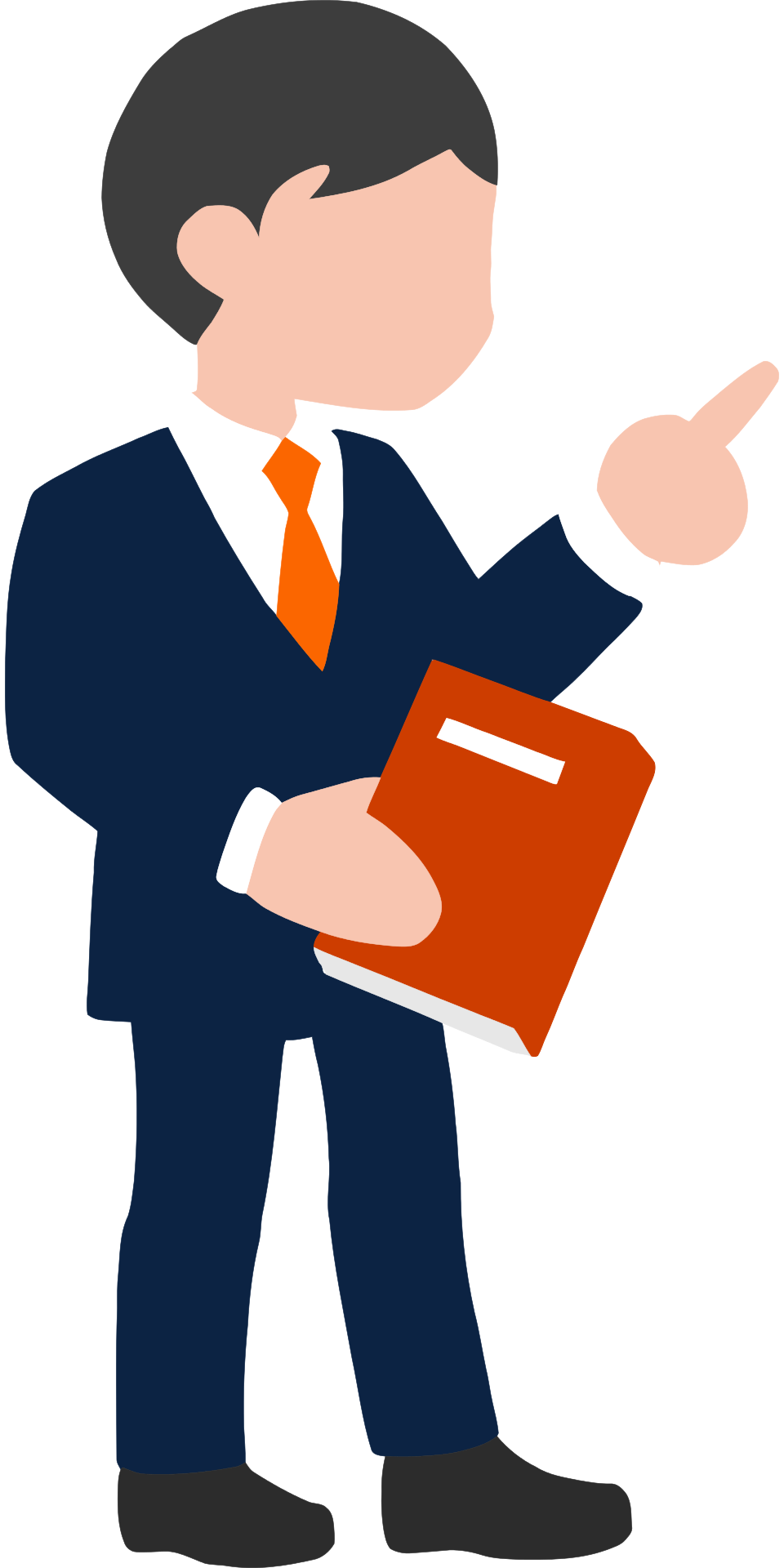 Орфоэпические – неправильное произношение или ударение:
«конечно» (а не «конешно»), «плотит» («платит»), «прецендент» («прецедент»), «лаболатория» («лаборатория»), «тыща» («тысяча»);
«зво́нит», «диа́лог», «до́говор», «ката́лог», «путепро́вод», «а́лкоголь», «свекла́», «феноме́н».
Лексические – употребление слов в несвойственных им значениях, смешение слов, близких по значению и/или звучанию:
«Он обратно прочитал книжку»; экскаватор – эскалатор, колос – колосс, индианка – индейка; абонент – абонемент, дипломат – дипломант.
Пути исправления и предупреждения речевых ошибок:
Чтение художественной литературы.
Посещение театров, музеев, выставок.
Общение с образованными людьми.
Постоянная работа над совершенствованием культуры речи.
Борытко Н.М. Классный час: 5 секретов успеха <dir@iafsu.ru; http://iafsu.ru>
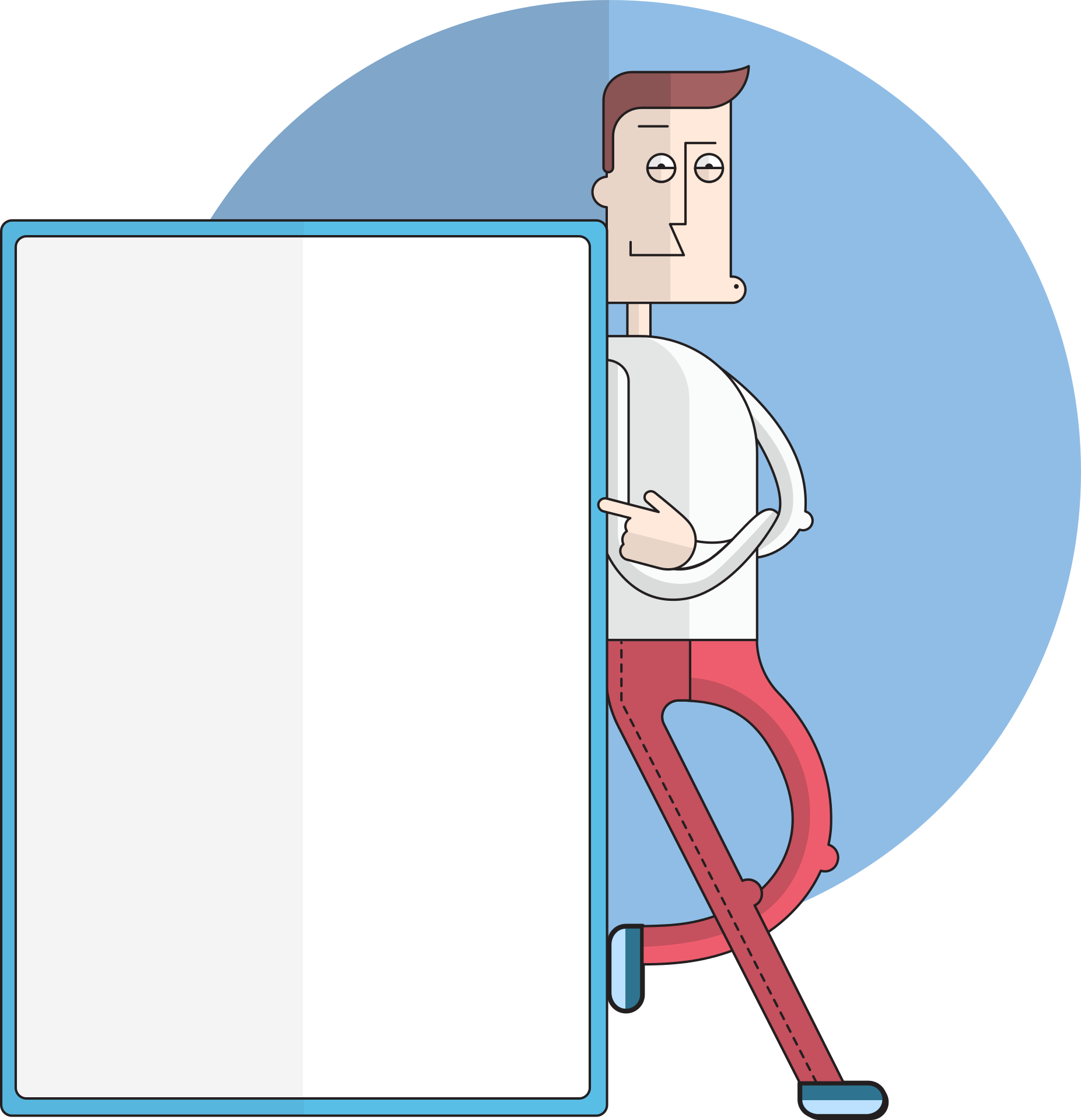 Секрет 5: УВЛЕЧЕННОСТЬ
Увлеченность – это преданность идее, страстность, одержимость, заразительность, азарт.
Борытко Н.М. Классный час: 5 секретов успеха <dir@iafsu.ru; http://iafsu.ru>
Упражнение
Кто согласится со мной, что прямоугольник на этом слайде зеленого цвета?
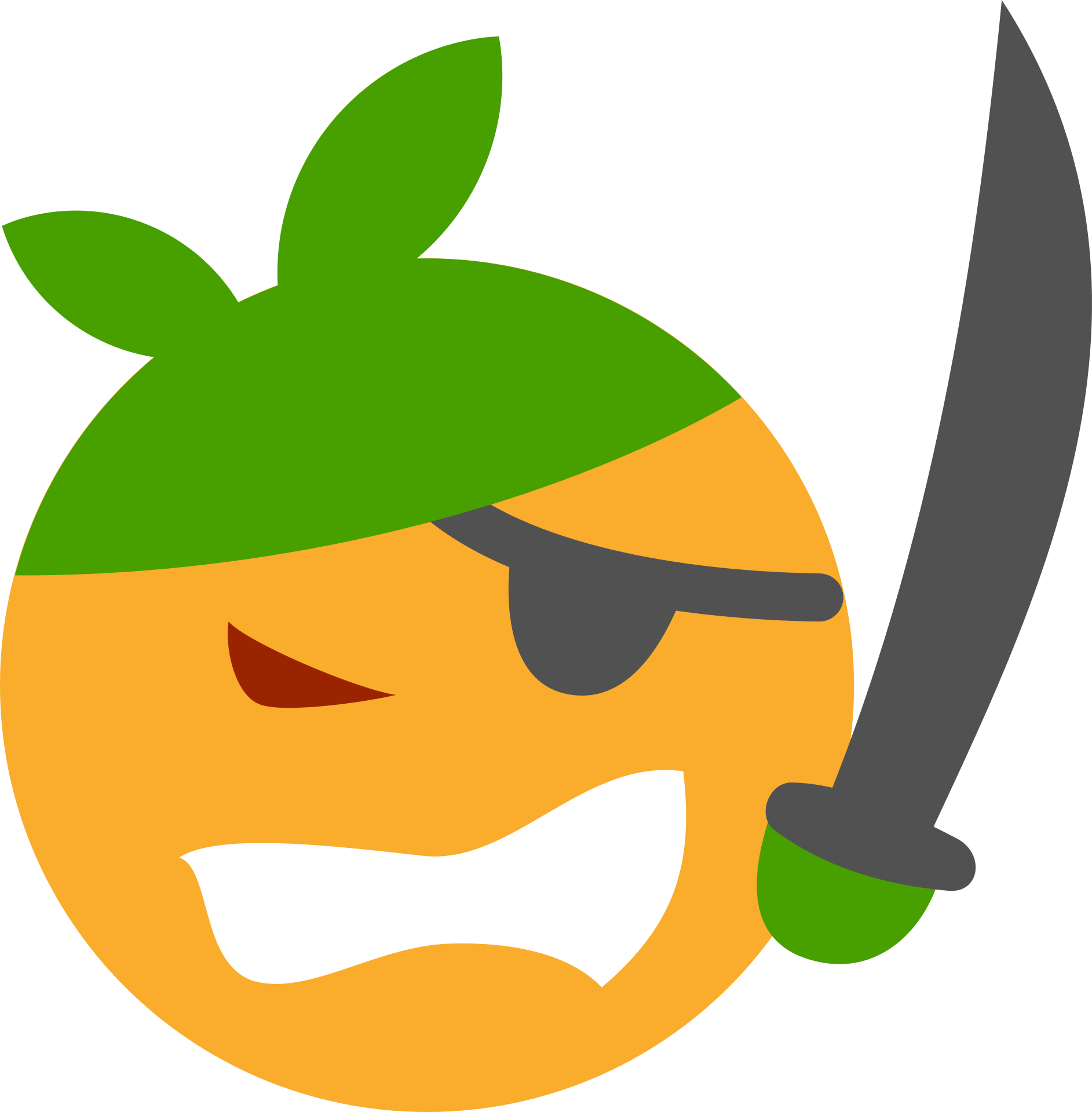 Спор на ровном месте, не принципиальный, но здесь задевает не сама информация, а позиции людей. 
Дело в том, что в любом сообщении имеется текстовая информация и персонифицированная (то есть о вас самом; помимо воли оппонента проявляется интерес не к информации, а к ее носителю).
Борытко Н.М. Классный час: 5 секретов успеха <dir@iafsu.ru; http://iafsu.ru>
5.1. Будьте доброжелательным
К.С. Станиславский: чувствам нельзя приказать, но чувство можно «выманить». Переключите внимание и мышление на то, что вызывает у вас положительные эмоции.
Невербальные средства выражения: открытая поза, широкие законченные (двуручные) жесты, улыбка («глазами»).
Лексические: «Да-диалог», комплименты, обращение по имени, избегание резких слов и оценок.
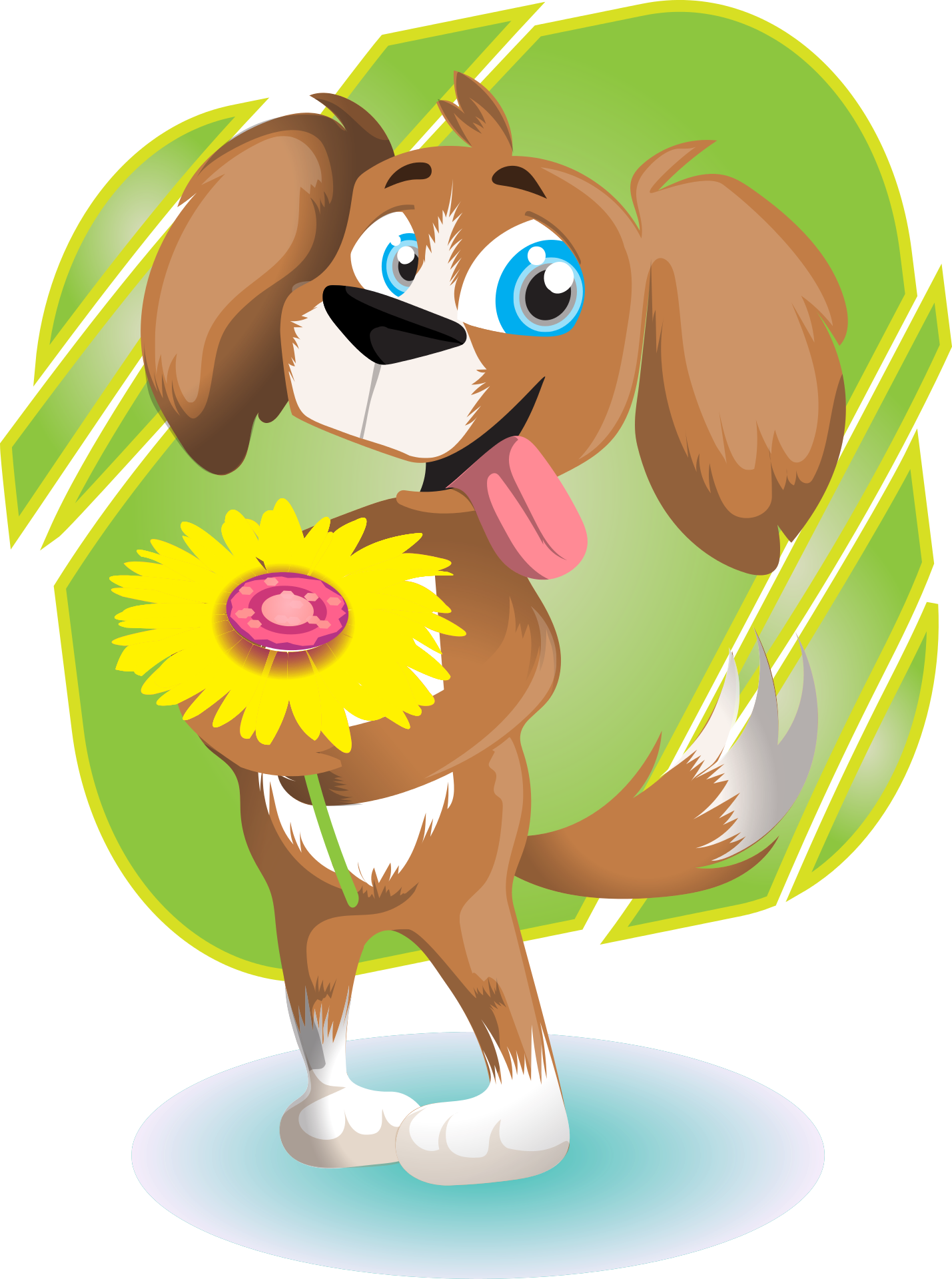 Борытко Н.М. Классный час: 5 секретов успеха <dir@iafsu.ru; http://iafsu.ru>
5.2. Будьте уравновешенным
«На работе – не живем, а работаем!
Причины потери равновесия:
«Триггеры», то есть вещи, люди или события, которые раздражают по непонятным для нас причинам.
Затяжная депрессия в совокупности с безысходностью и волнением может стать причиной вспыльчивости.
Хроническая усталость и недостаток витаминов также могут спровоцировать потерю спокойствия.
Наличие физического дискомфорта: когда человек голоден или ему холодно, достаточно даже незначительного повода, чтобы вывести его из себя.
Наличие заболеваний: например, при сахарном диабете или болезнях щитовидной железы часто отмечается повышенная раздражительность.
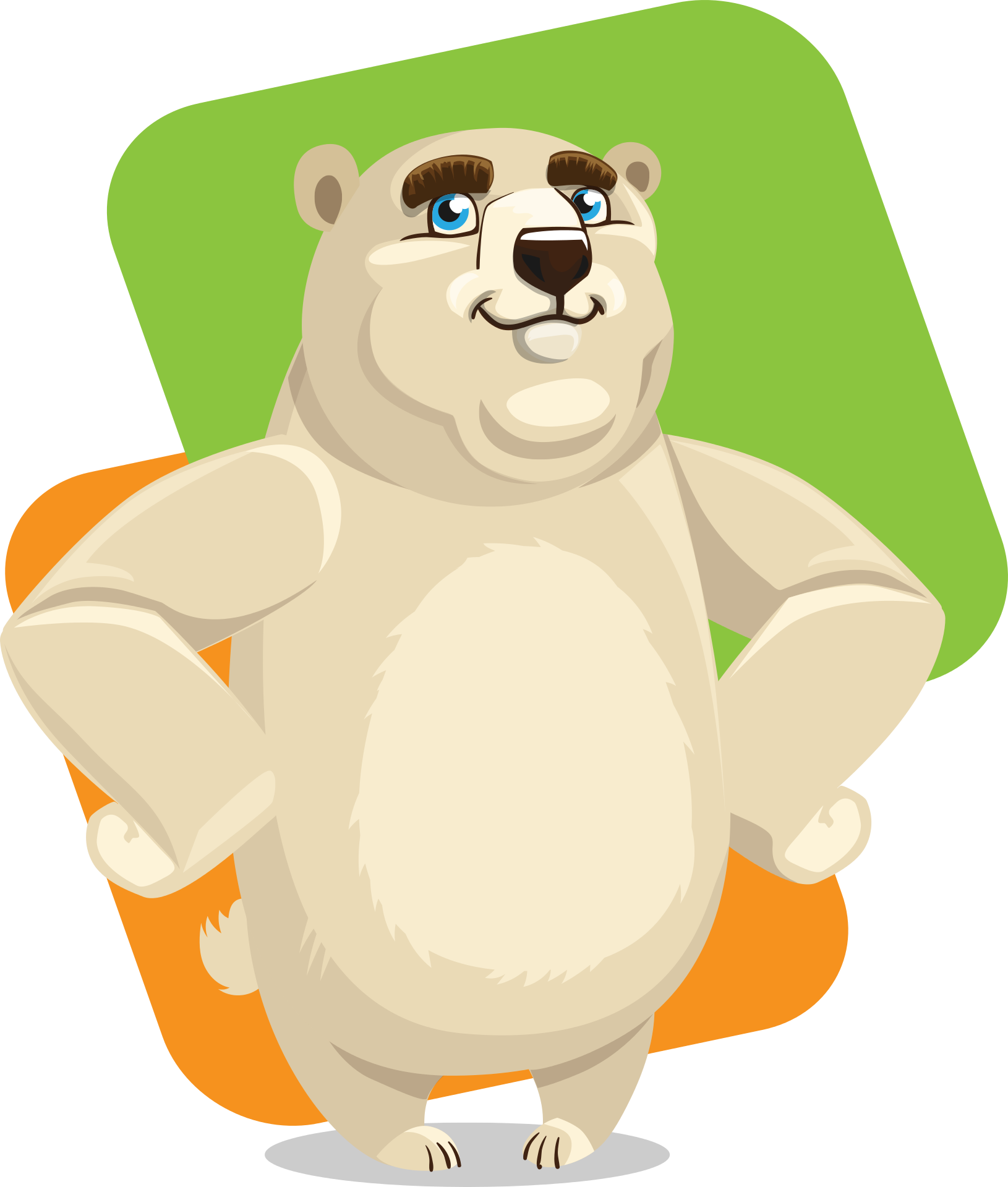 Борытко Н.М. Классный час: 5 секретов успеха <dir@iafsu.ru; http://iafsu.ru>
5.3. Будьте внимательным
Скольких педагогов/гостей школы вы встретили по дороге от учительской до классного кабинета?
Скольких детей вы запомнили по имени с первой встречи? А со второй?
А как зовут директора школы вы с какого раза запомнили?
Кто предложил самый интересный вариант решения проблемы? А кто вообще ничего не предлагал?
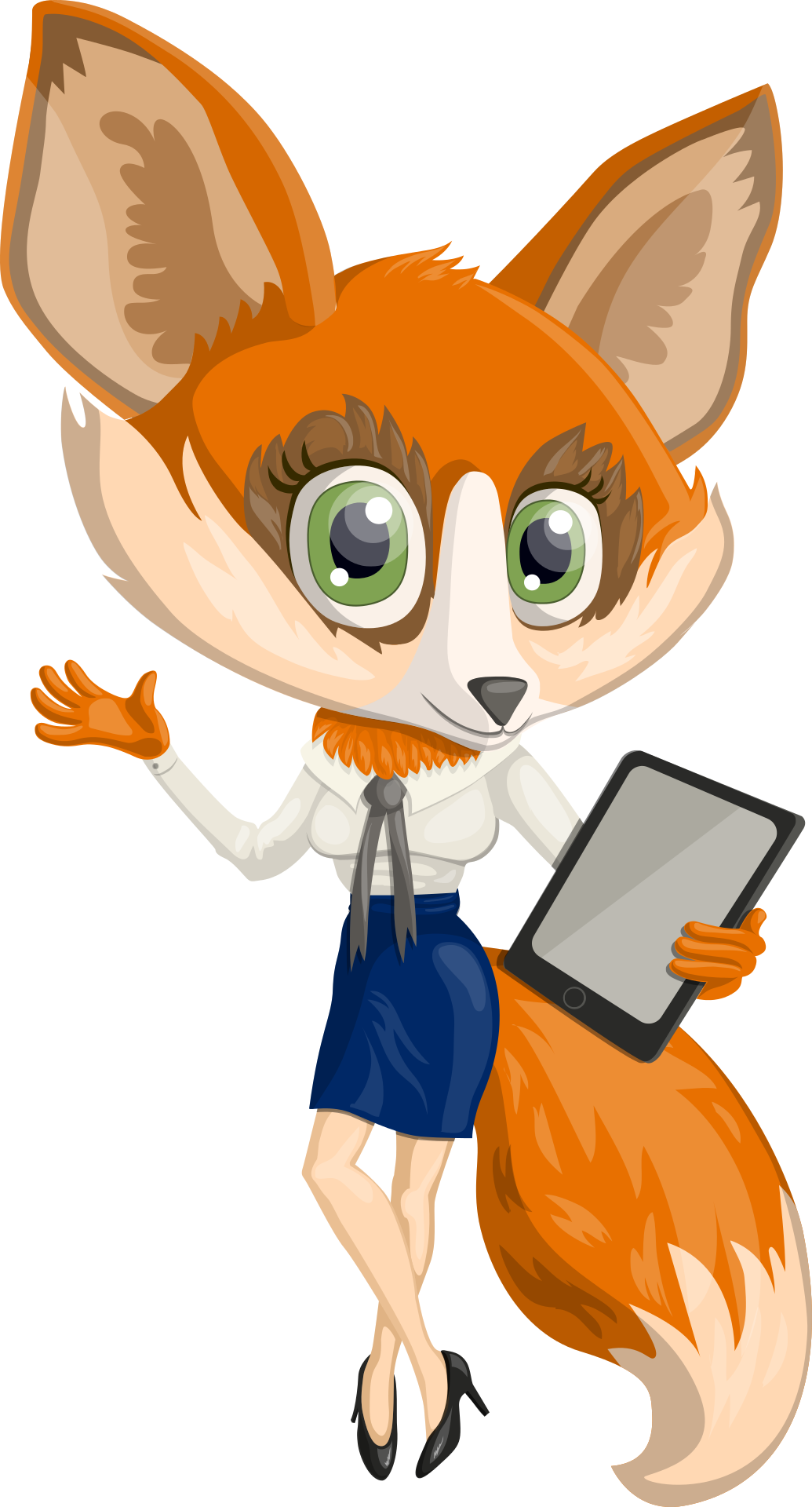 Борытко Н.М. Классный час: 5 секретов успеха <dir@iafsu.ru; http://iafsu.ru>
5.4. Будьте психологически и интеллектуально мобильным
Настройтесь на собственные открытия в процессе обсуждения: дети видят иначе и покажут вам проблему с неожиданной стороны.
Освойте децентрическую позицию в обсуждении: научитесь анализировать ситуацию или проблему с точки зрения другого человека, смотрите на себя, других исходя из интересов дела, а не из личных целей.
Признайте, что дети – не инструмент достижения ваших целей, а объект вашей деятельности.
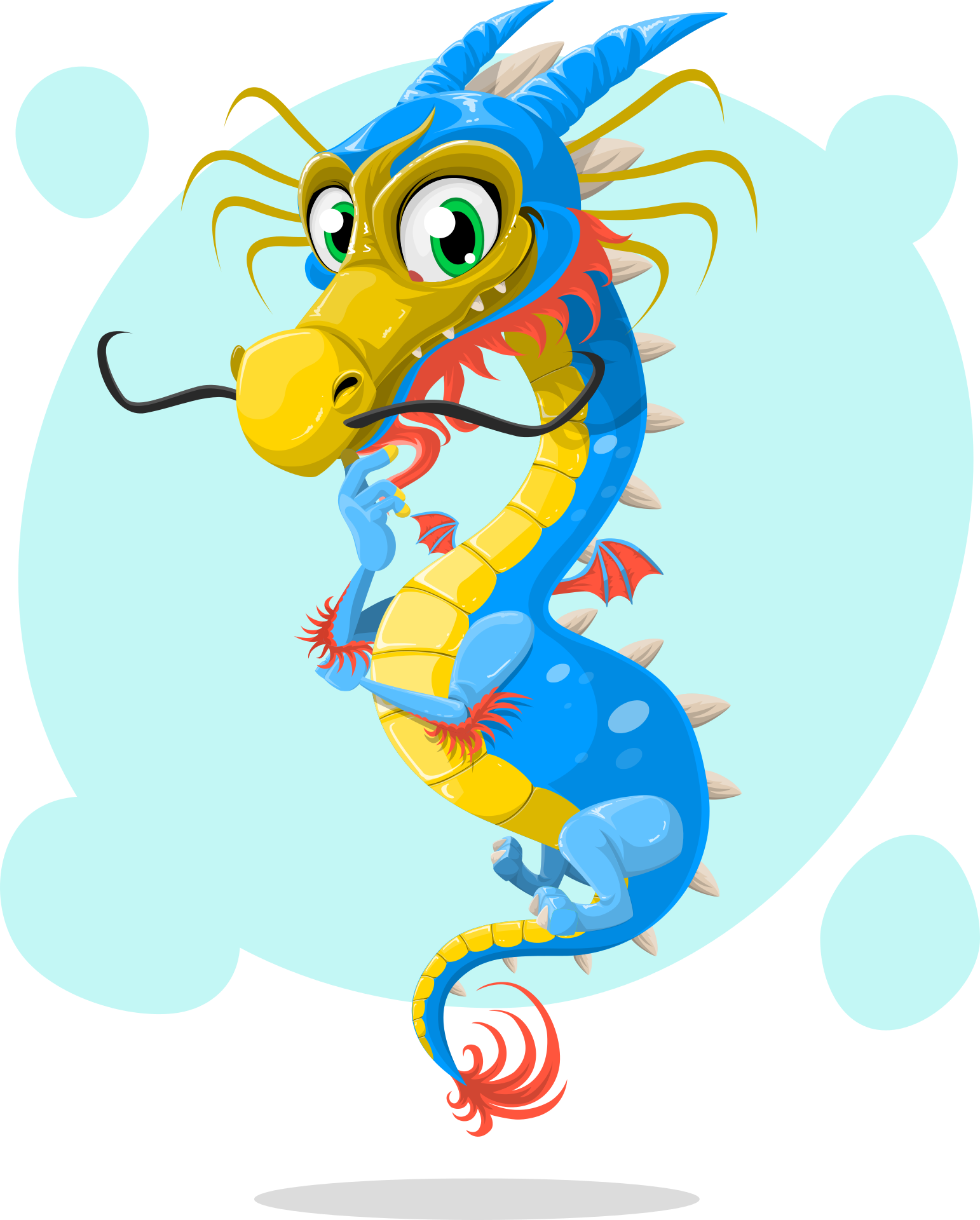 Борытко Н.М. Классный час: 5 секретов успеха <dir@iafsu.ru; http://iafsu.ru>
5.5. Проявляйте эмпатию
Эмпа́тия (греч. ἐν — «в» + греч. πάθος — «страсть», «страдание», «чувство») — осознанное сопереживание текущему эмоциональному состоянию другого человека без потери ощущения внешнего происхождения этого переживания.
Для педагога важно не «раствориться» в переживаниях обучаемых/воспитанников, поэтому эмпатия должна быть сопряжена с формированием эмоциональной культуры.
Научитесь быстро погружаться в эмоциональное состояние воспитанника и быстро выходить из него.
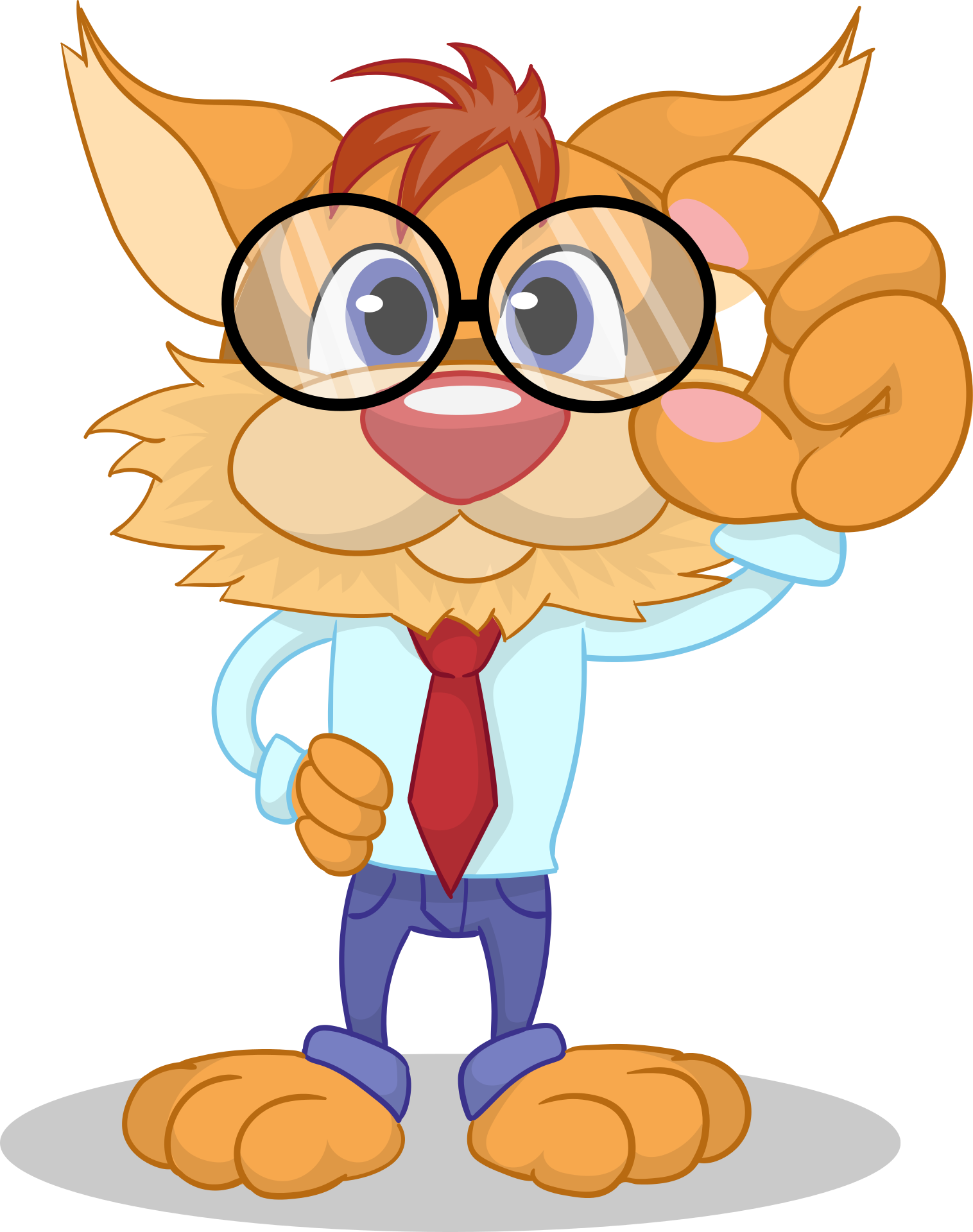 Борытко Н.М. Классный час: 5 секретов успеха <dir@iafsu.ru; http://iafsu.ru>
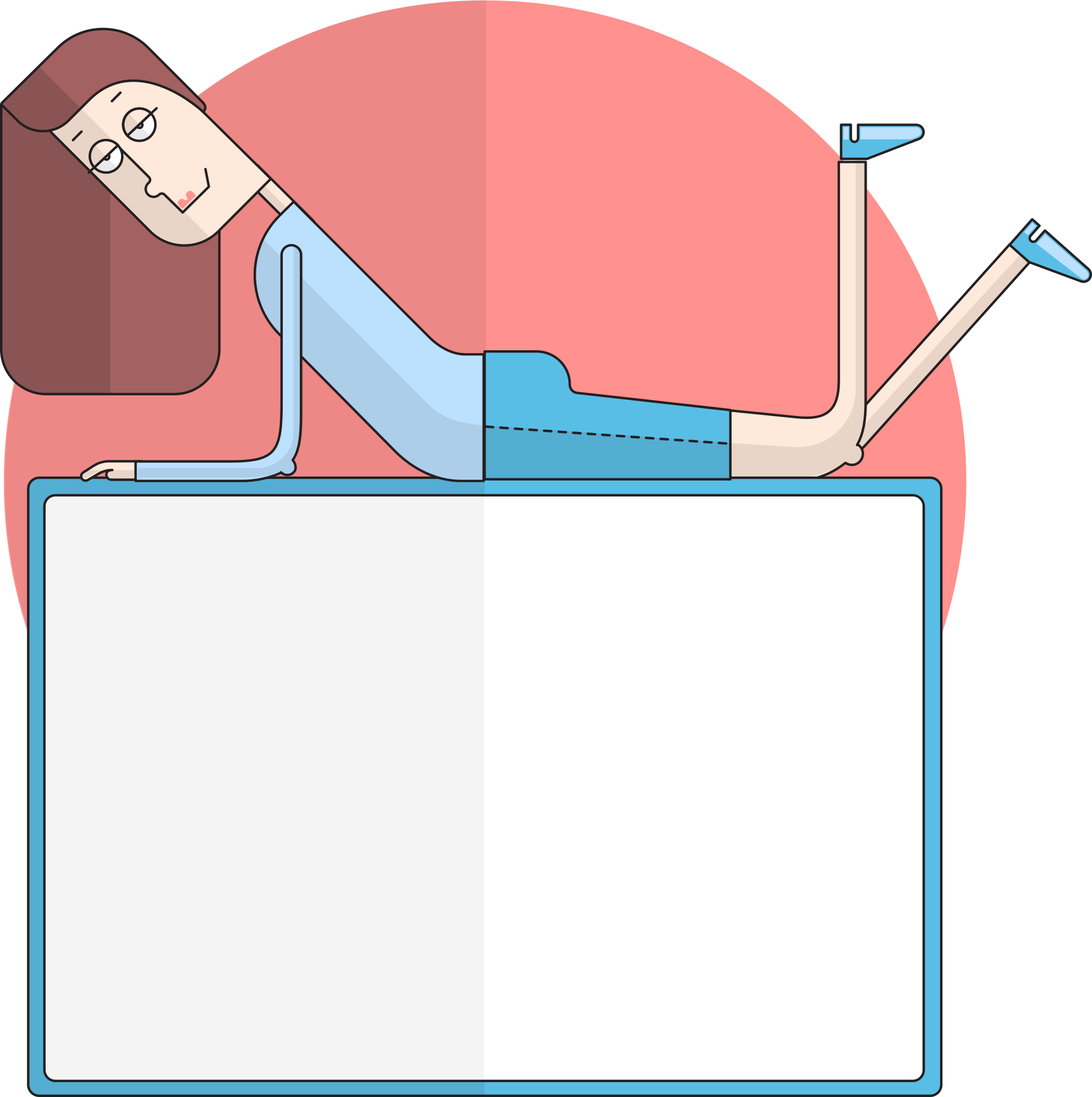 Все новые формы и методы отрабатывать с «подстраховкой».
На открытых мероприятиях использовать только отработанные формы и методы организации.
Секрет последний (бонусный):   БЕЗ ЭКСПЕРИМЕНТОВ НА СЕБЕ И ДЕТЯХ!
Борытко Н.М. Классный час: 5 секретов успеха <dir@iafsu.ru; http://iafsu.ru>
Типичные ошибки при подготовке и проведении классного часа
«Что-нибудь этакое, новенькое!» Неуспех – профессиональное преступление педагога!
Репетиция шоу, чтение докладов
«Весь вечер на манеже»
«Всего и побольше»
На открытом/конкурсном мероприятии
«Чтобы все руки поднимали, я сама знаю, кого спросить!»
«Пусть детей смотрят!»
что еще?
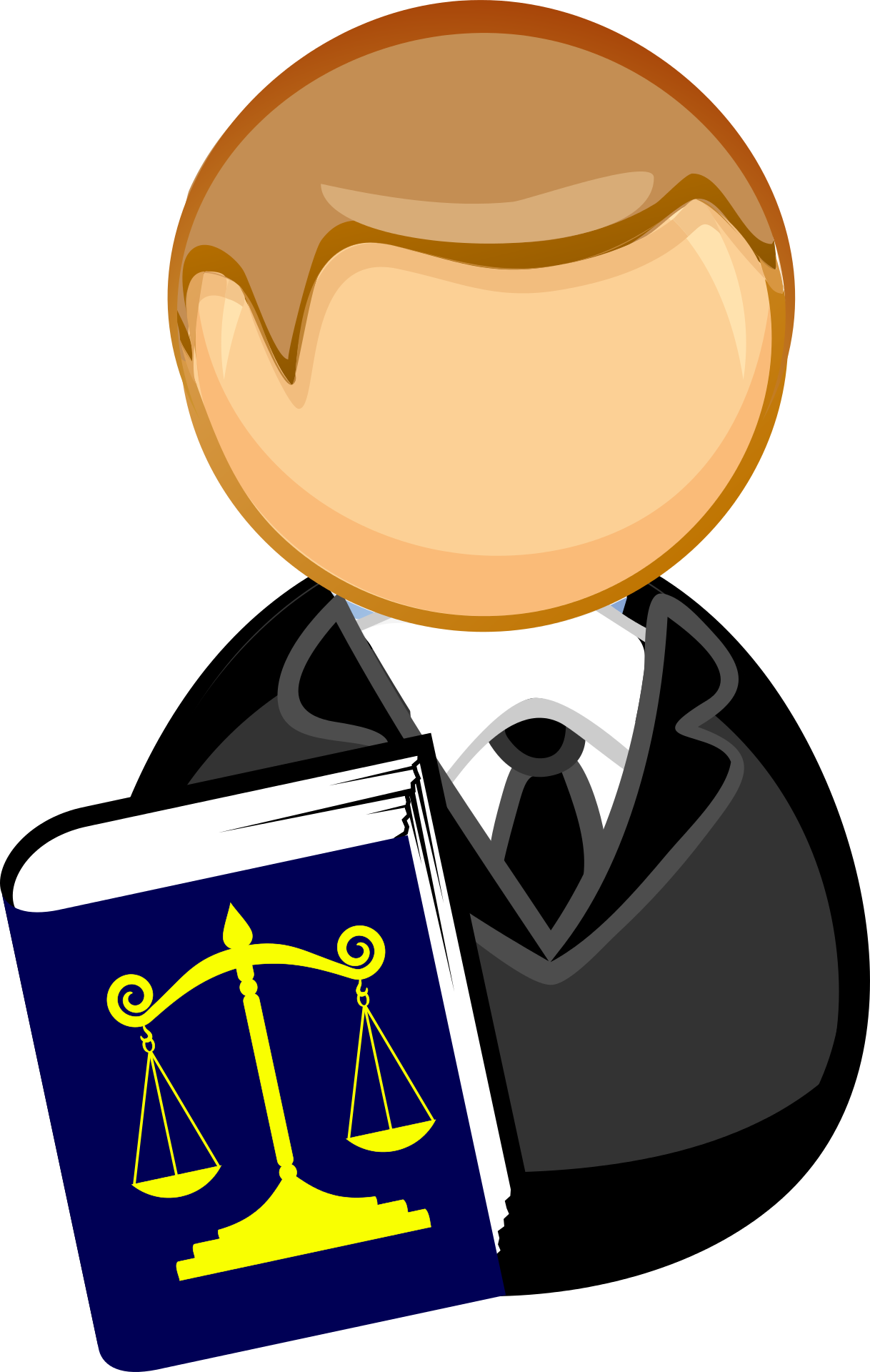 Борытко Н.М. Классный час: 5 секретов успеха <dir@iafsu.ru; http://iafsu.ru>
Вебинары Н.М. Борытко на сайте Академии «ПрофОбр» http://iafsu.ru и канале YouTube
Как правильно поставить цель воспитания? 
Здоровьесберегающее воспитание: стратегии, методы, формы
Гражданско-патриотическое воспитание школьников: перезагрузка
Реализация системно-деятельностного подхода в воспитании
Воспитательные технологии в контексте ФГОС общего образования
Духовно-нравственное воспитание школьника по формированию личностных результатов ФГОС общего образования: этическая концепция
Речь педагога: техника публичного выступления
Речь педагога: техника диалогического общения
Педагогическая аттракция: искусство нравиться другим
Толерантность как идеологическая основа инклюзивного образования
Подготовка, проведение и анализ открытого урока (занятия) в контексте ФГОС
Борытко Н.М. Классный час: 5 секретов успеха <dir@iafsu.ru; http://iafsu.ru>
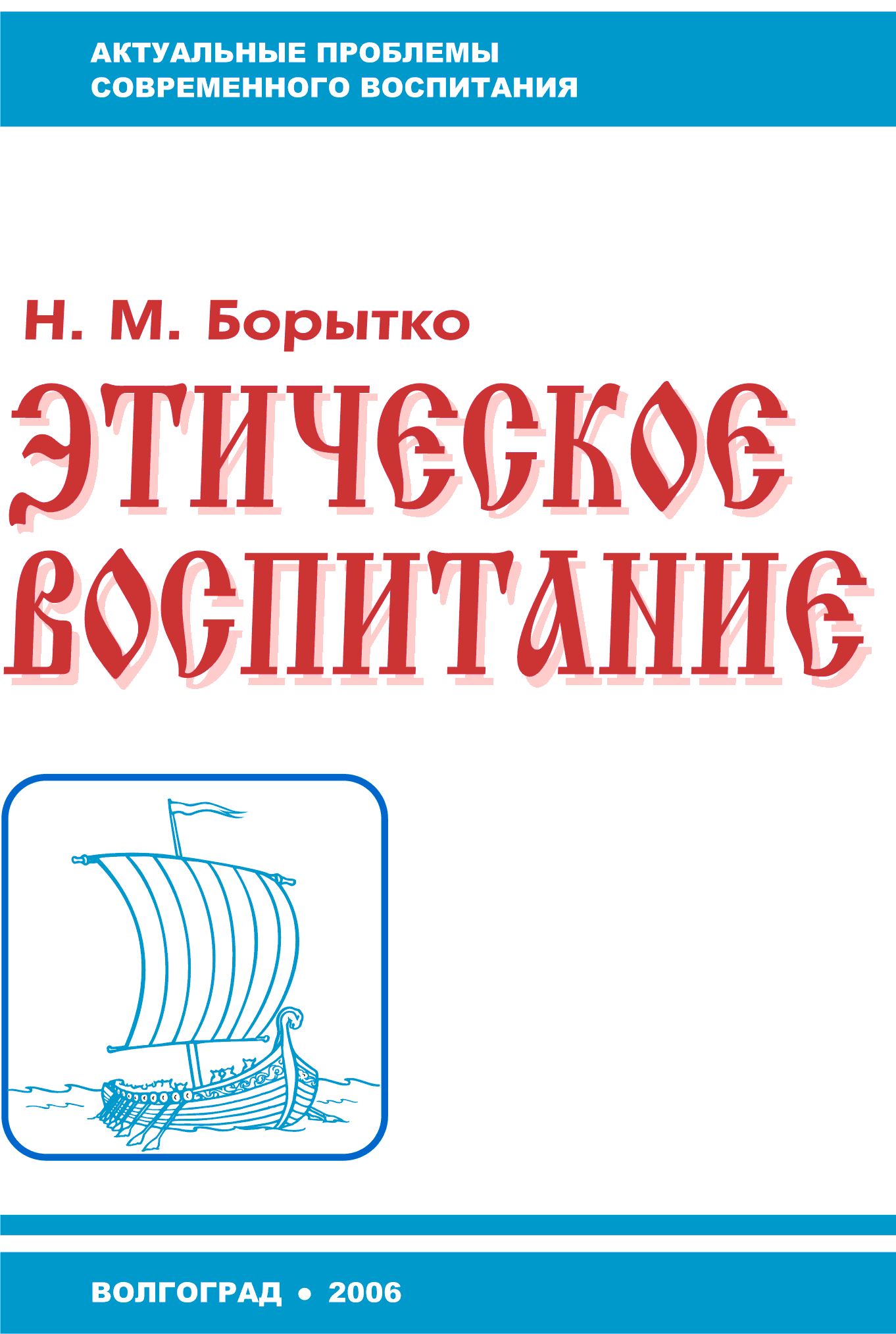 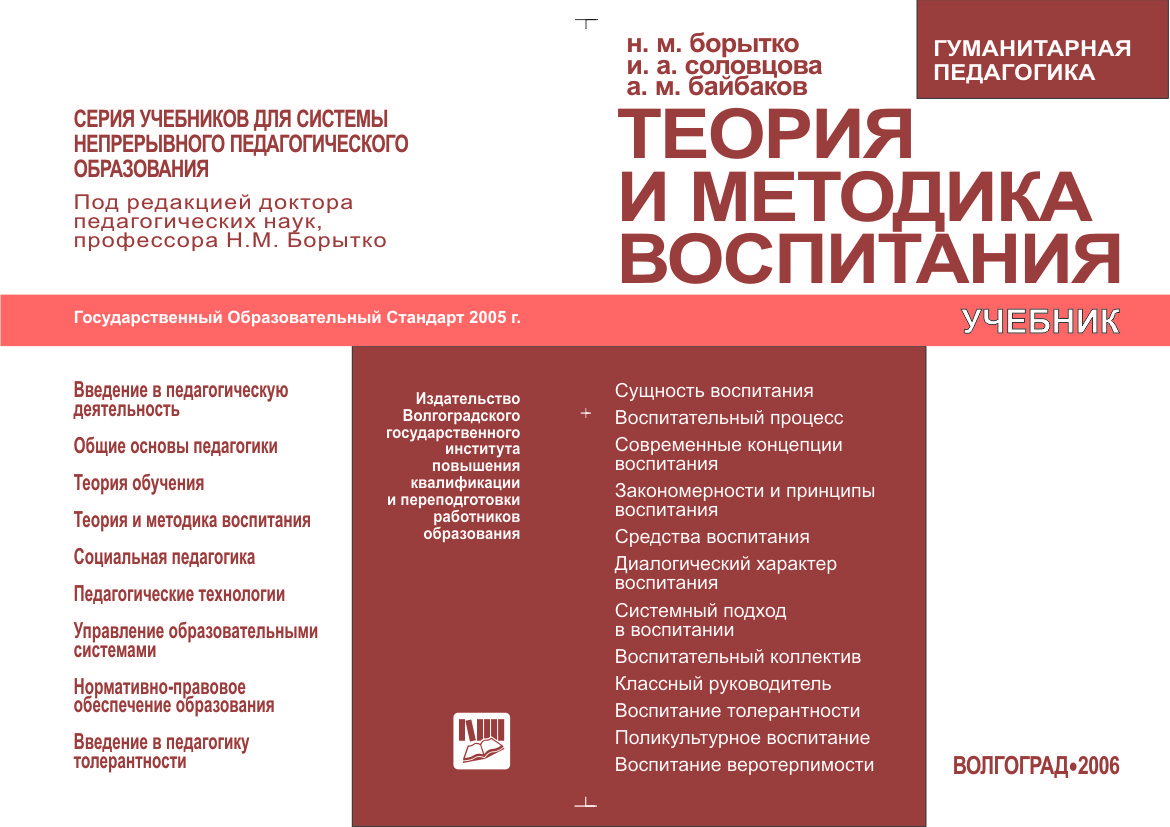 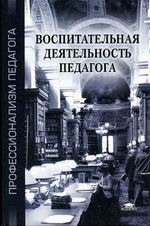 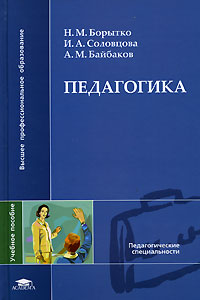 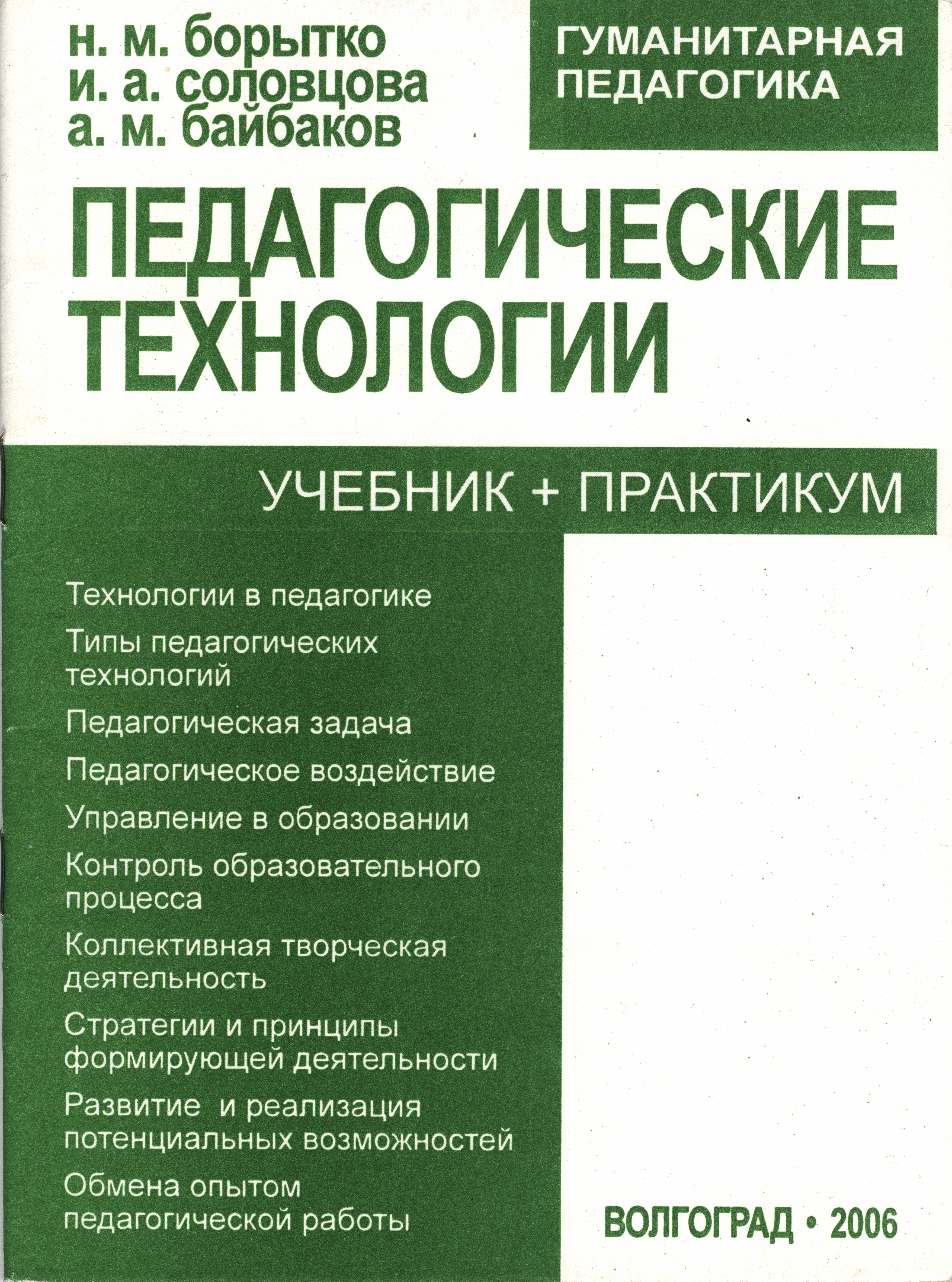 БОРЫТКО Николай Михайлович
Доктор педагогических наук, профессор
Обращаться: dir@iafsu.ru; http://iafsu.ru
Борытко Н.М. Классный час: 5 секретов успеха <dir@iafsu.ru; http://iafsu.ru>